The Service
Alternative Form (p.58)
Sung Version
1
[Speaker Notes: Opening slide]
How to use this Slideshow
This PowerPoint is designed to be a free resource for LCA members who wish to incorporate or encourage the use of the sung liturgy in their service.

As such, feel free to edit this template to match your worship needs.
2
[Speaker Notes: Explanation part 1]
Form Options
The basic options found in the LHS ‘The Service - Alternative Form’ on p. 58 are included in this slideshow.

Points in the slideshow where options are available will be preceded by a ‘hidden’ BLUE title card listing said options.
3
[Speaker Notes: Explanation part 2]
Hidden Slides
NOTE: The default visible slides in this PowerPoint are the ‘first form’ or ‘A’ form of the Alternative Service. 

To change this, right-click on the target slide to open the slide options and then left-click on ‘hide slide’ (second option from the bottom).

When making changes DON’T forget to ‘hide’ or delete the slides you are no longer using!
4
[Speaker Notes: Explanation part 3]
PREPARATION
M: In the name of the Father and of the Son † and of the Holy Spirit. 
C: Amen.
5
HYMN(a hymn may be sung)
6
CONFESSION & ABSOLUTION
M: Dear friends in Christ: Let us confess our sins to God our Father and ask him in the name of our Lord Jesus Christ to forgive us.
7
ALL: We confess that we are born in bondage to sin and cannot free ourselves. We have sinned against you in thought, word, and deed, by what we have done and by what we have failed to do. We have not loved you with our whole heart, and we have not loved our neighbour as ourselves. …
8
… We deserve your eternal punishment. For the sake of your Son, Jesus Christ, have mercy on us. Forgive us, renew us, and lead us, so that we may delight in your will and walk in your ways, to the glory of your holy name. Amen.
9
M: I ask each of you in the presence of God who searches the heart: Do you confess that you have sinned, and do you repent of your sins?
C: I do.
M: Do you believe that Jesus Christ has redeemed you from all your sins, and do you desire forgiveness in his name?
C: I do.
10
M: Do you intend with the help of the Holy Spirit to live as in God’s presence, and to strive daily to lead a holy life, even as Christ has made you holy?
C: I do.
11
M: As a called and ordained servant of the Word, I announce the grace of God to all of you. On behalf of my Lord Jesus Christ, and by his command, I forgive the sins of all of you who repent and believe, in the name of the Father and of the † Son and of the Holy Spirit.
C: Amen.
12
HYMN(a hymn may be sung)
13
INTROIT OF THE DAYOptions:1) Said2) Sung (option to replace hymn)3) Use appointed Psalm instead
14
C: Glory to the Father and the Son and the Holy Spirit: as it was in the beginning, is now,  and will be for ever. Amen.
15
KYRIE
Options A or B (Sung or Said)
[Default: Option A]
16
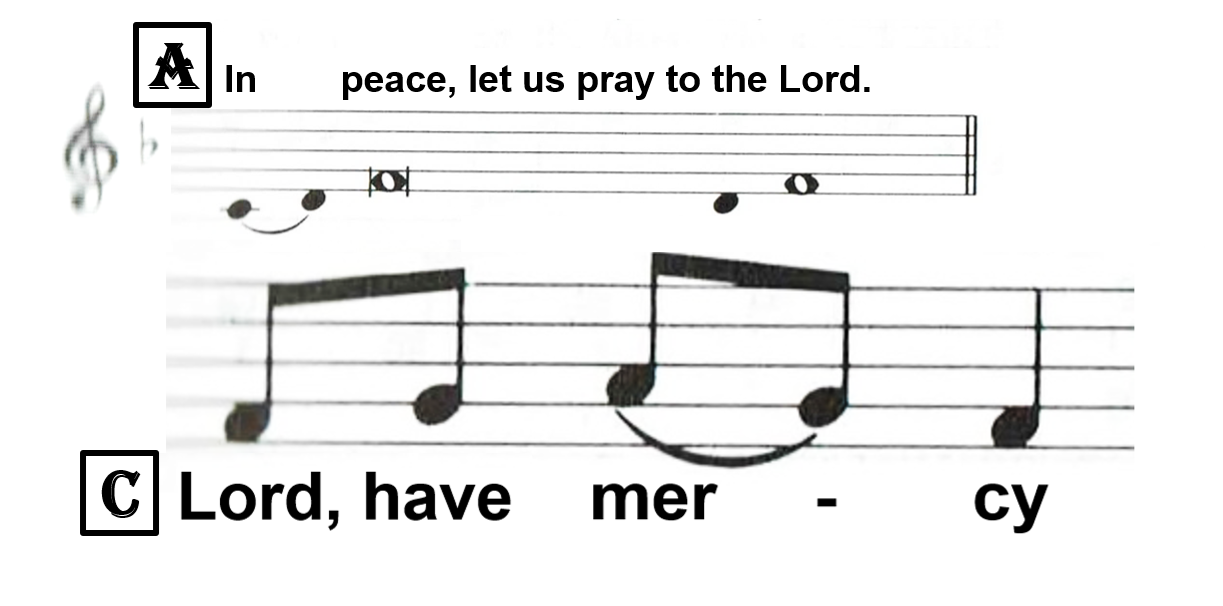 17
[Speaker Notes: KYRIE option A part 1]
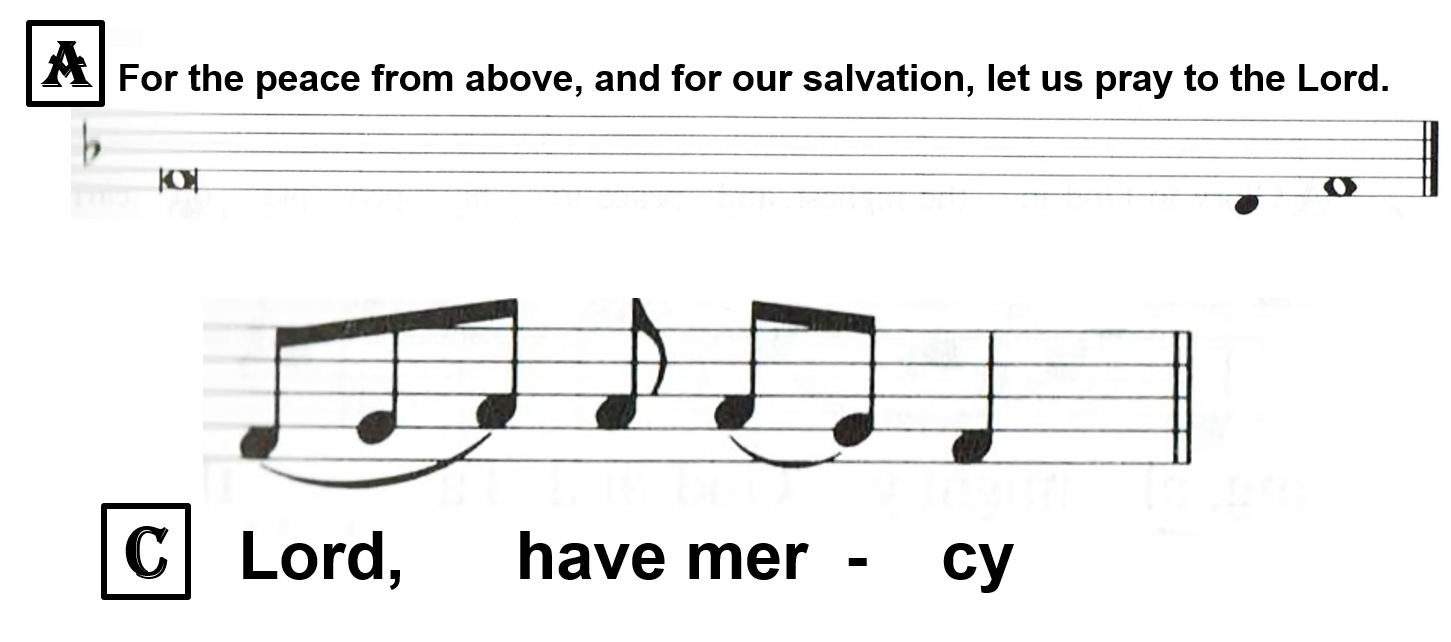 18
[Speaker Notes: KYRIE option A part 2]
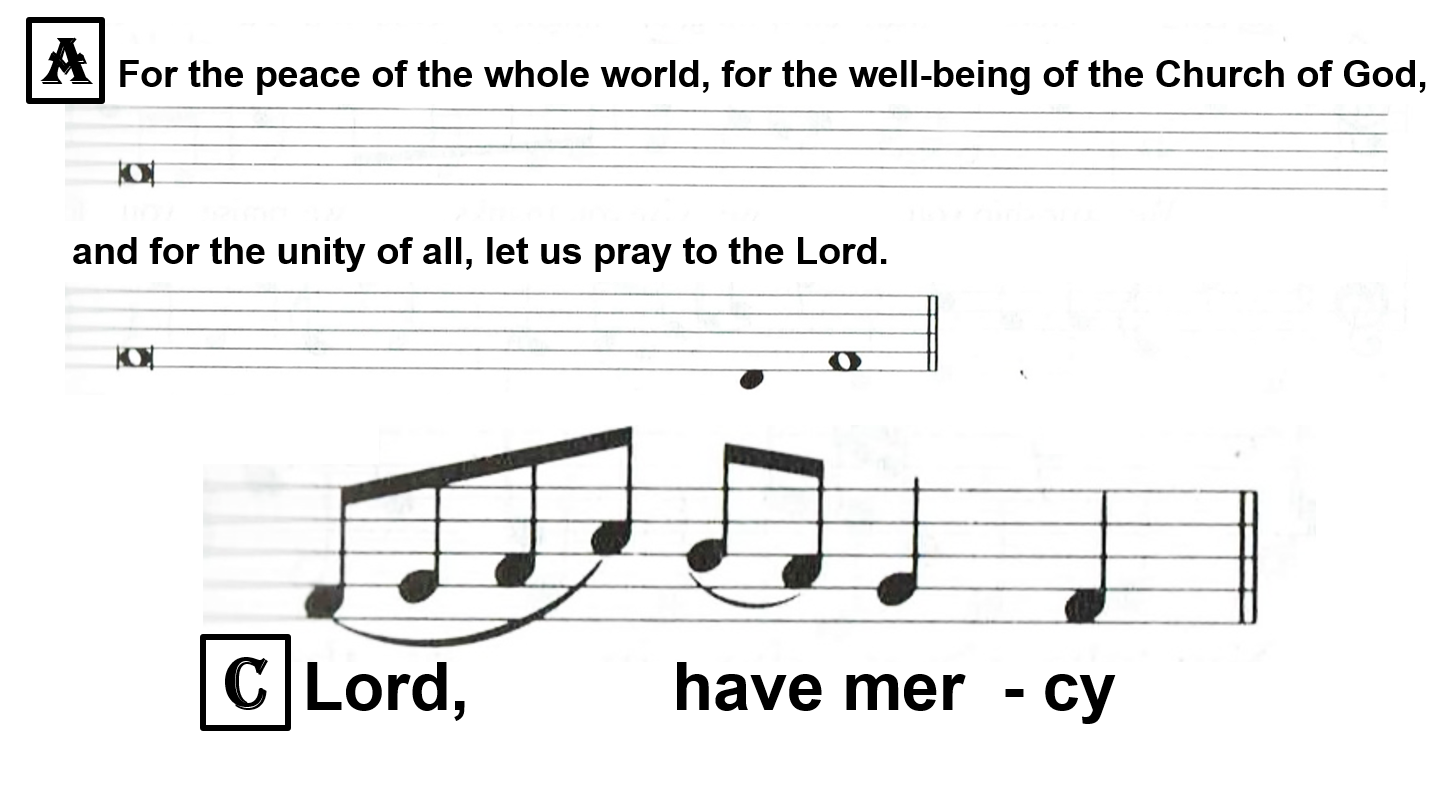 19
[Speaker Notes: KYRIE option A part 3]
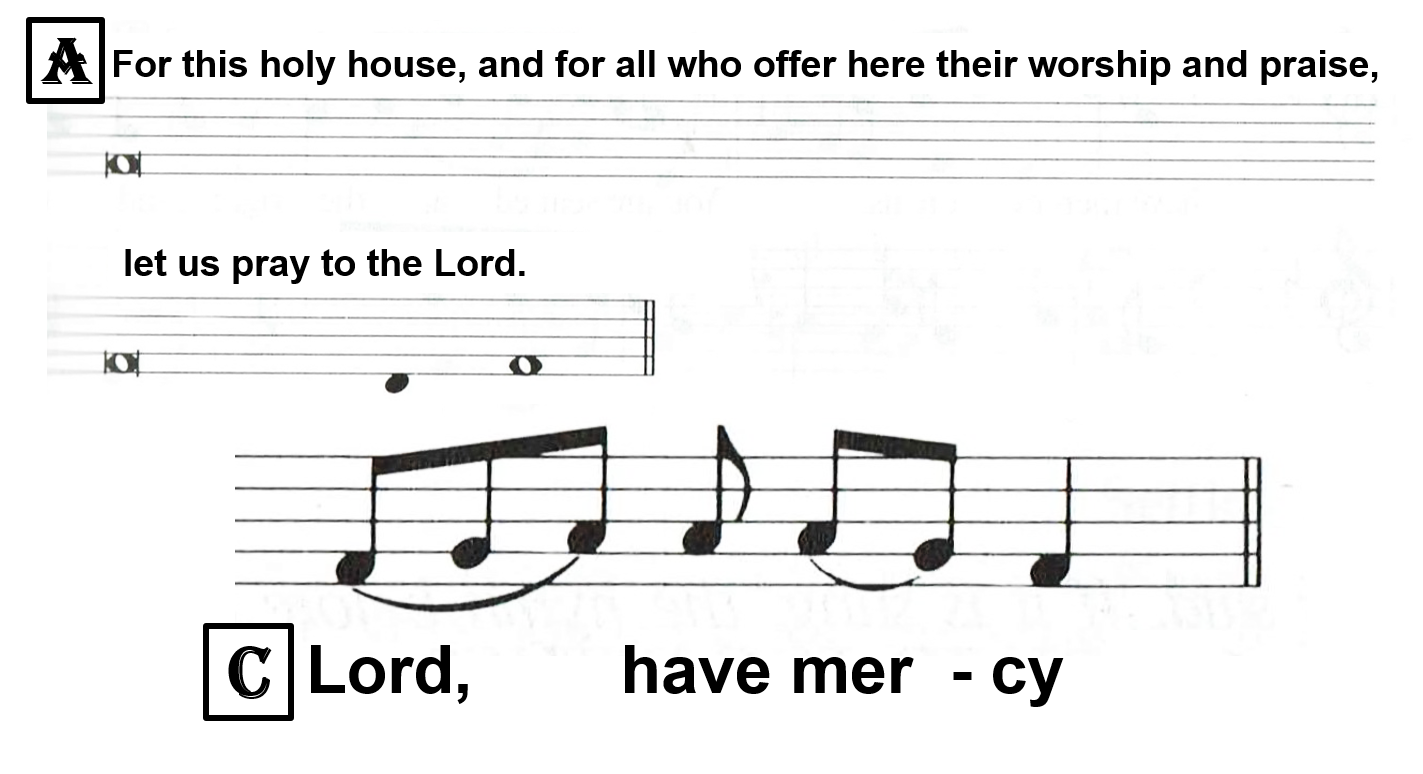 20
[Speaker Notes: KYRIE option A part 4]
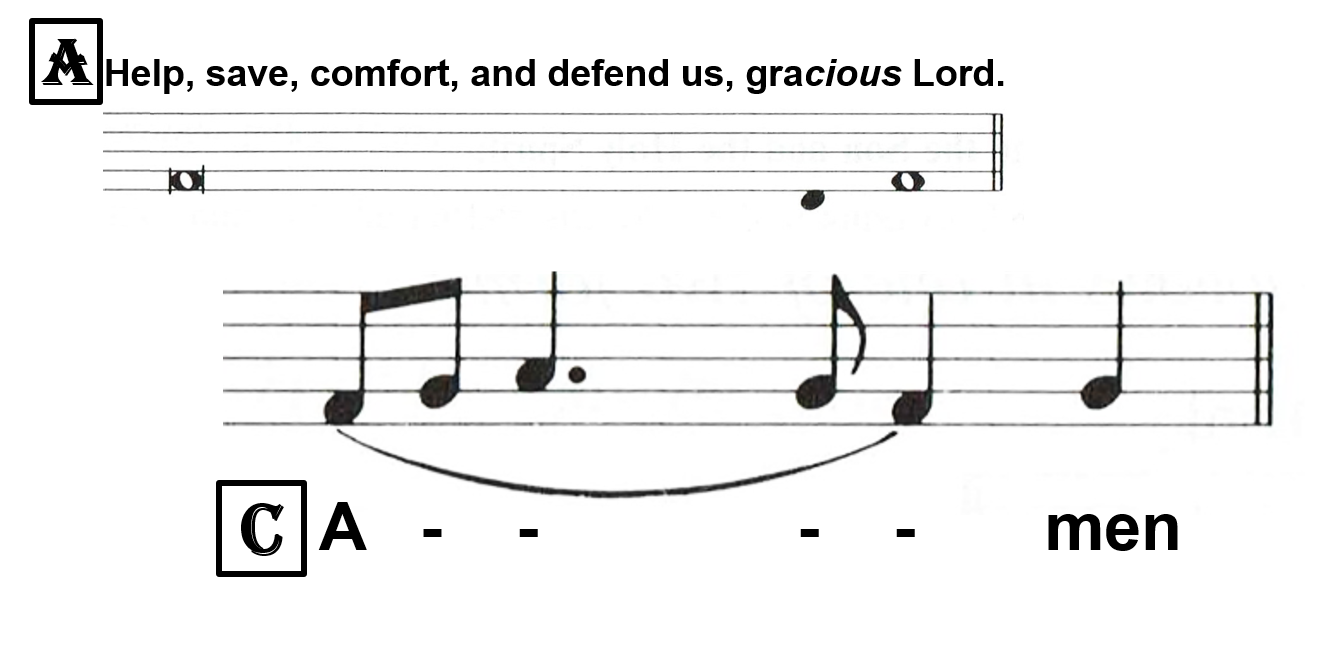 21
[Speaker Notes: KYRIE option A part 5]
KYRIE
C: Lord, have mercy.Christ, have mercy.Lord, have mercy.
22
[Speaker Notes: KYRIE option B]
HYMN OF PRAISE
Options A or B
[Default: Option A]
23
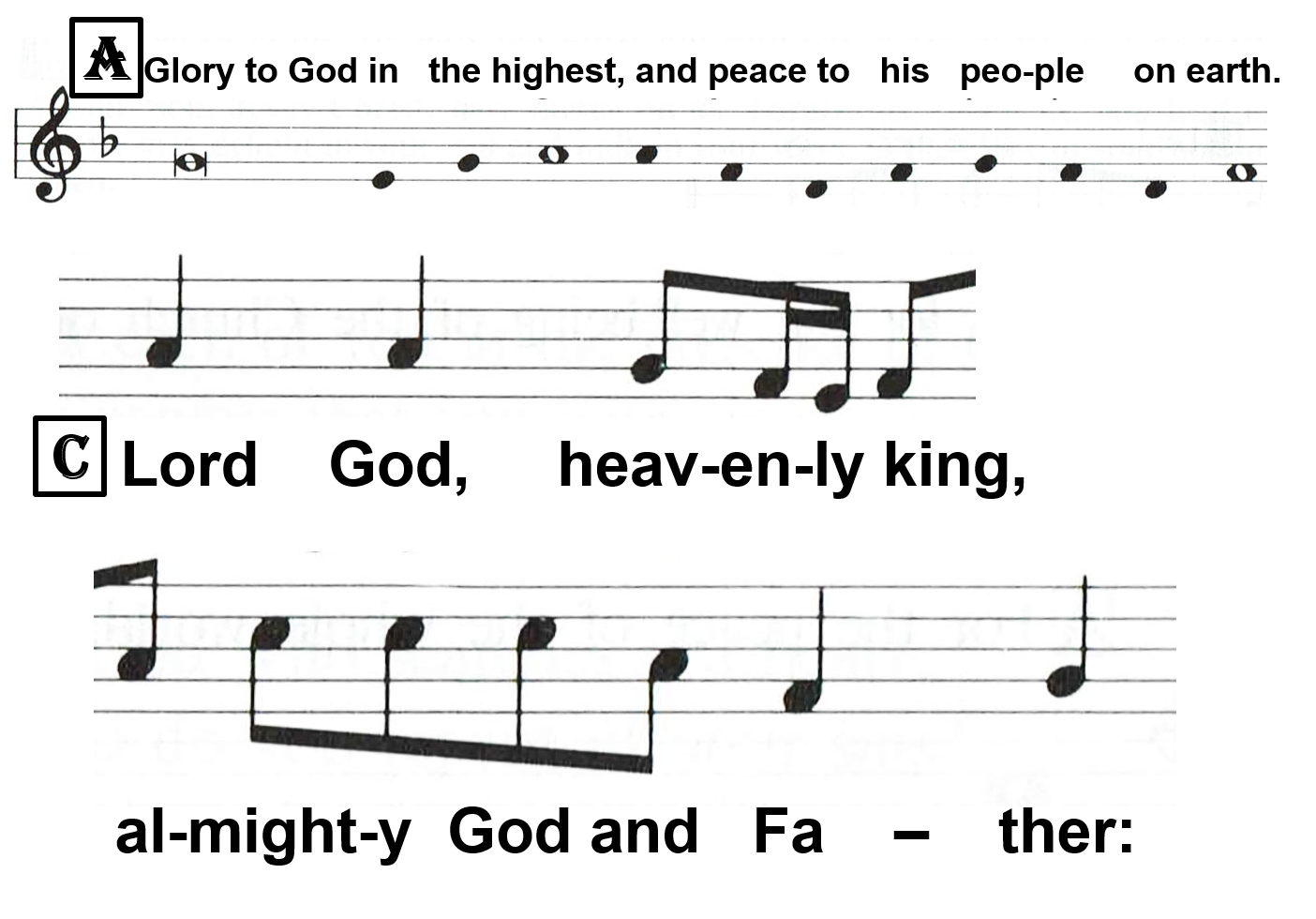 24
[Speaker Notes: HYMN OF PRAISE option A part 1]
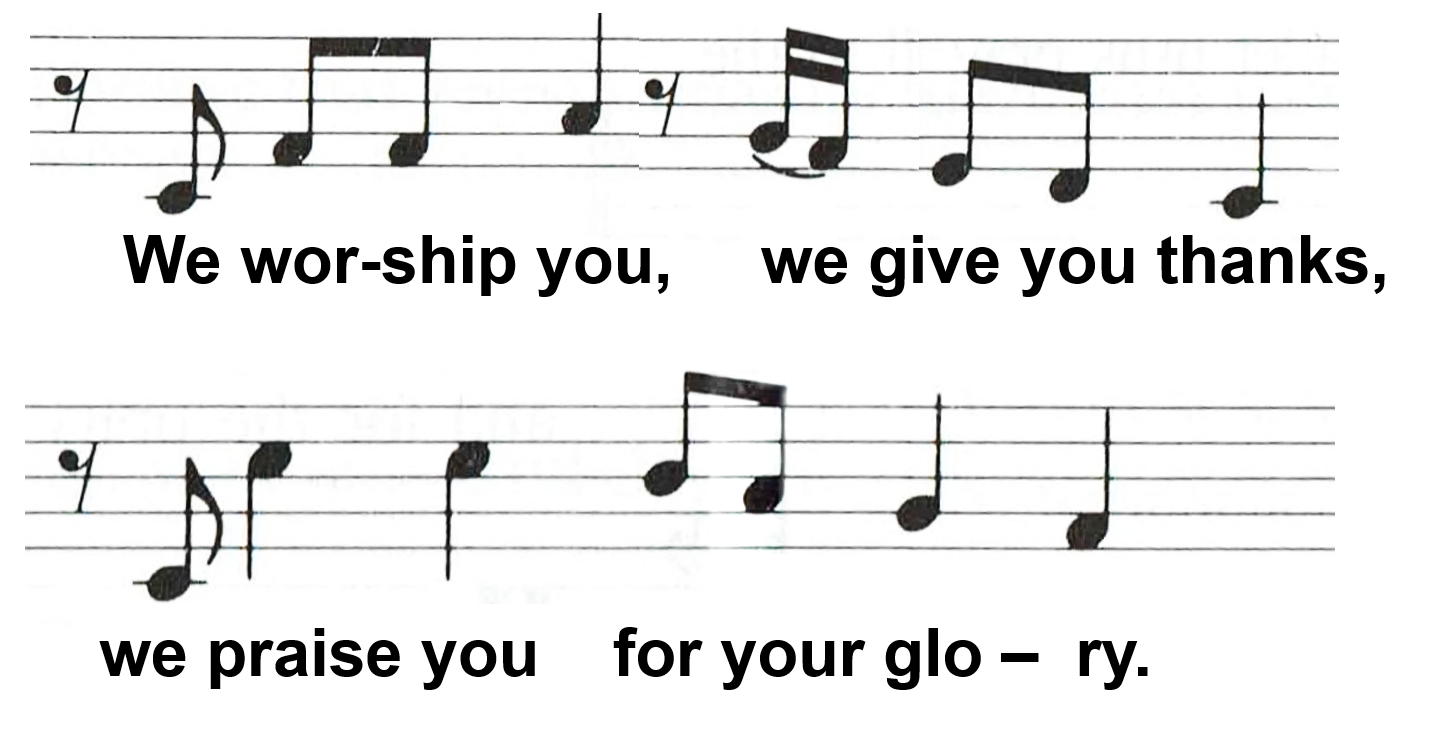 25
[Speaker Notes: HYMN OF PRAISE option A part 2]
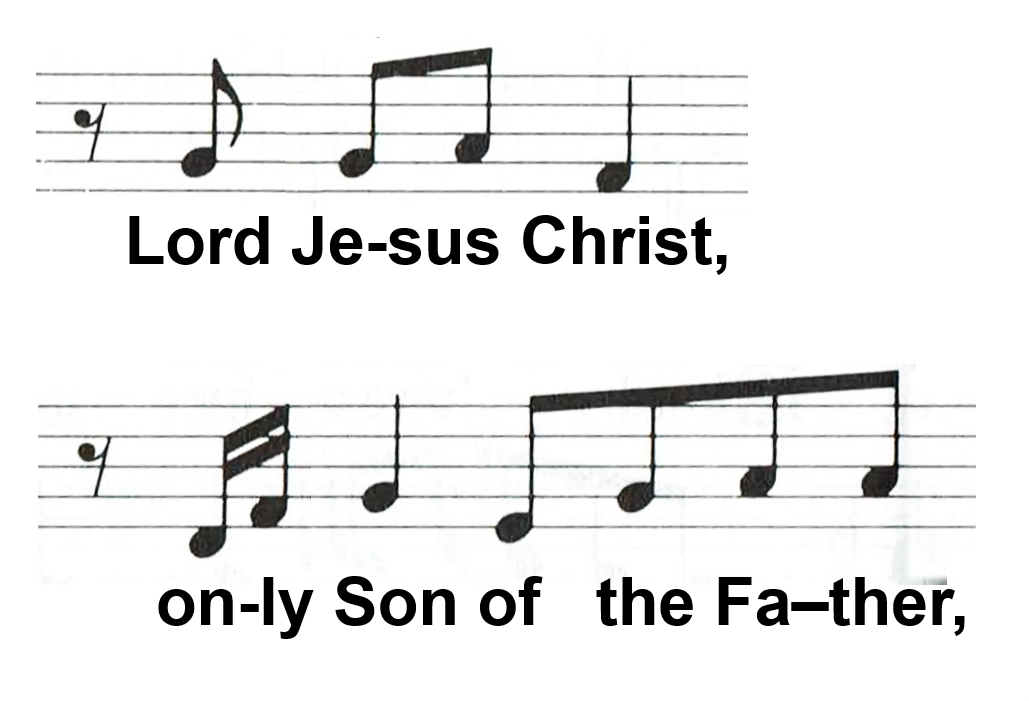 26
[Speaker Notes: HYMN OF PRAISE option A part 3]
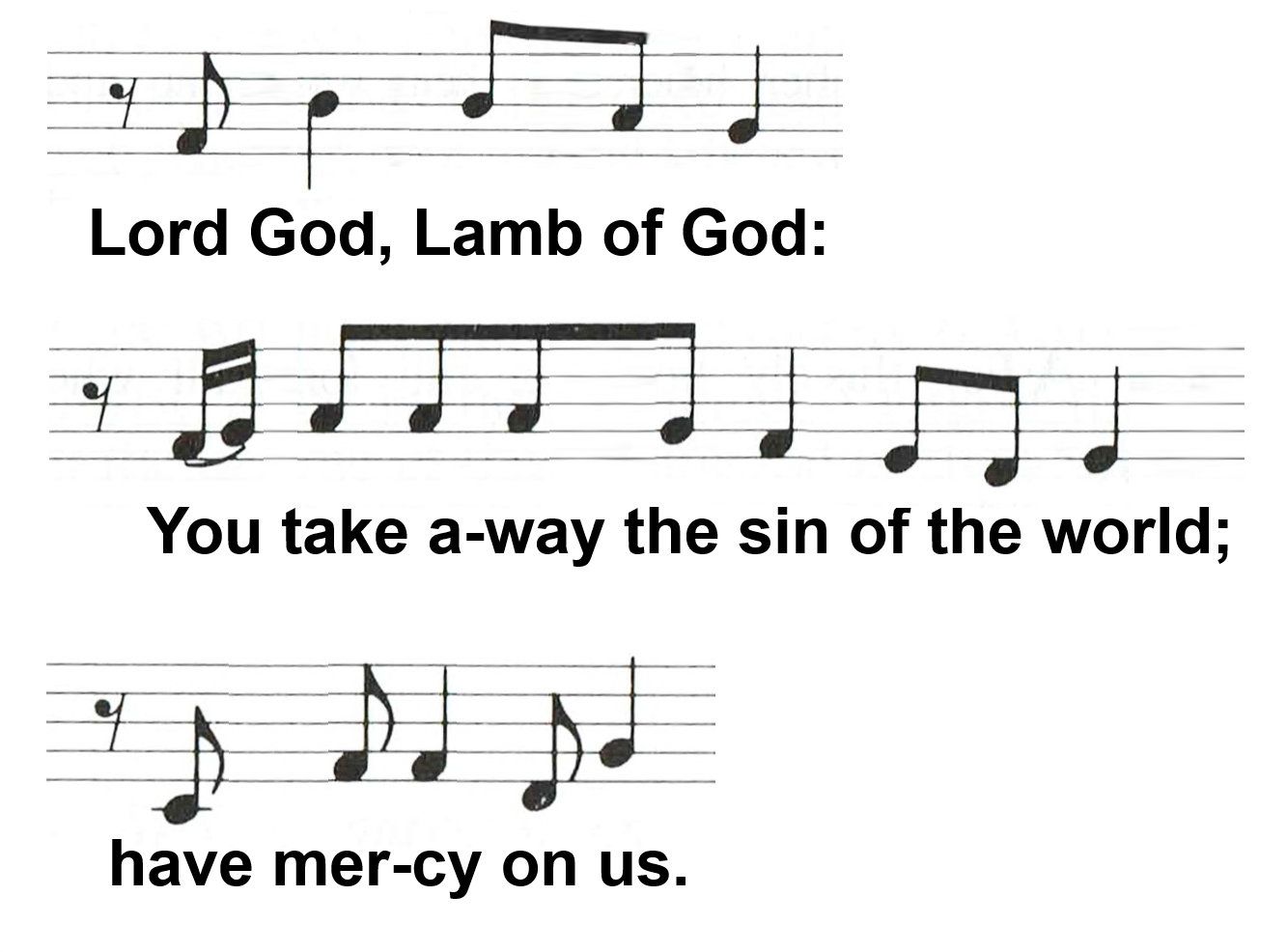 27
[Speaker Notes: HYMN OF PRAISE option A part 4]
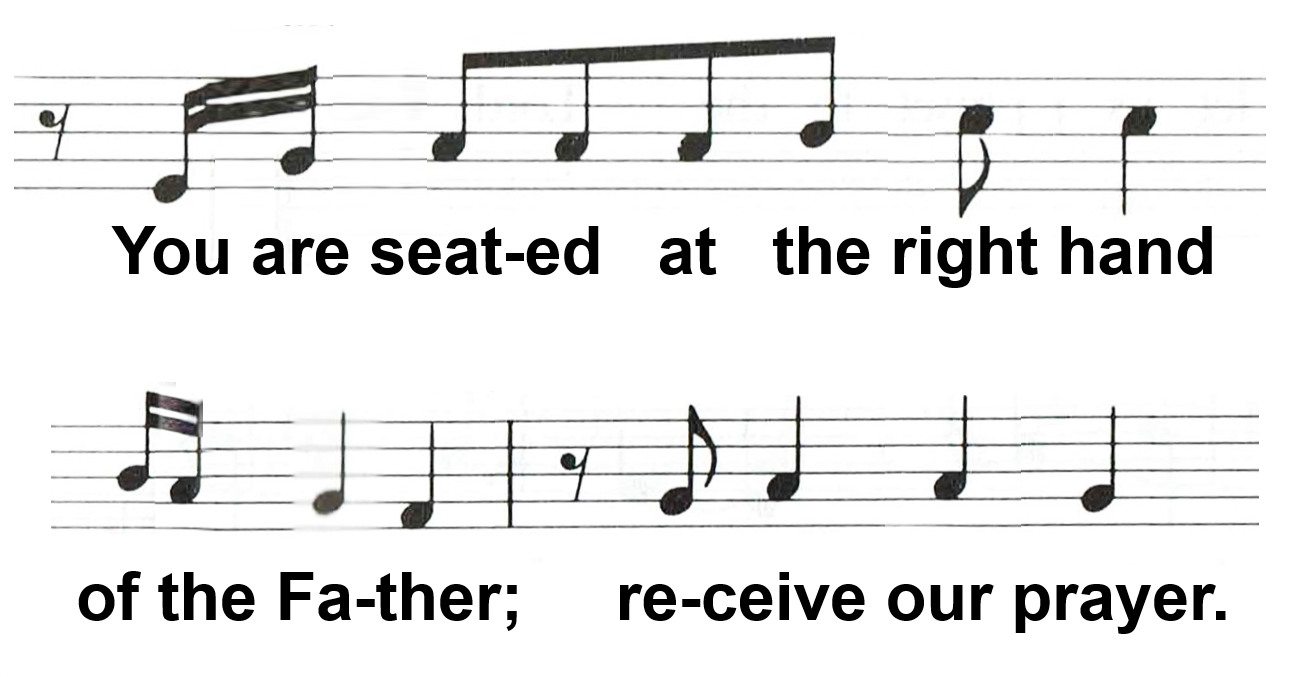 28
[Speaker Notes: HYMN OF PRAISE option A part 5]
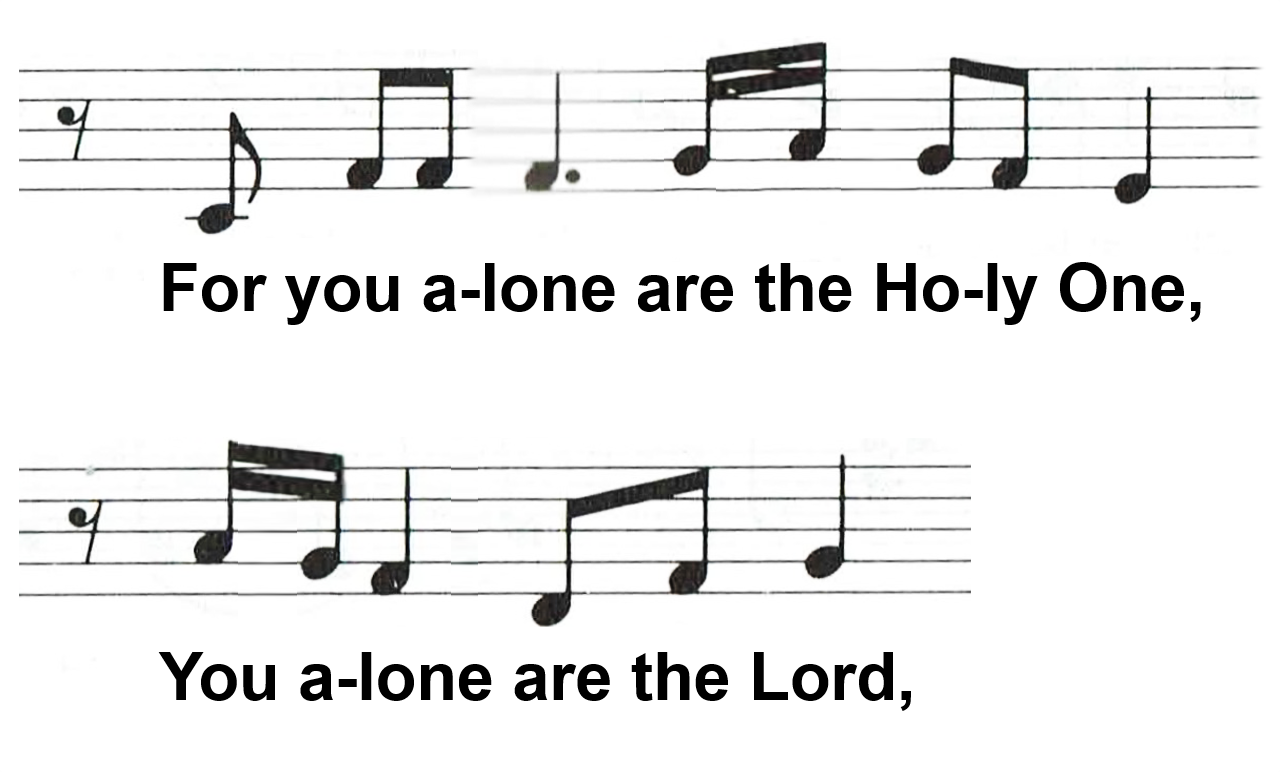 29
[Speaker Notes: HYMN OF PRAISE option A part 6]
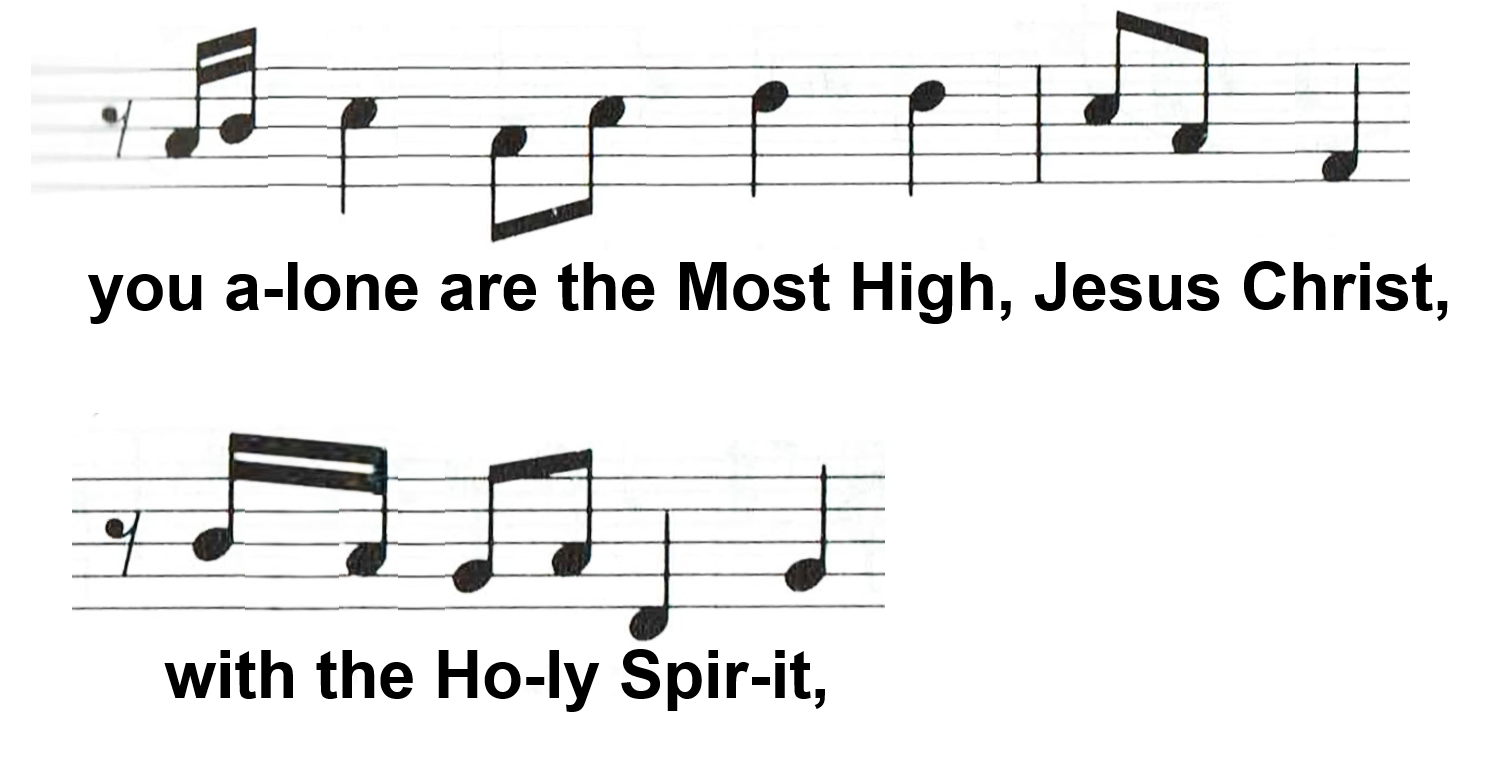 30
[Speaker Notes: HYMN OF PRAISE option A part 7]
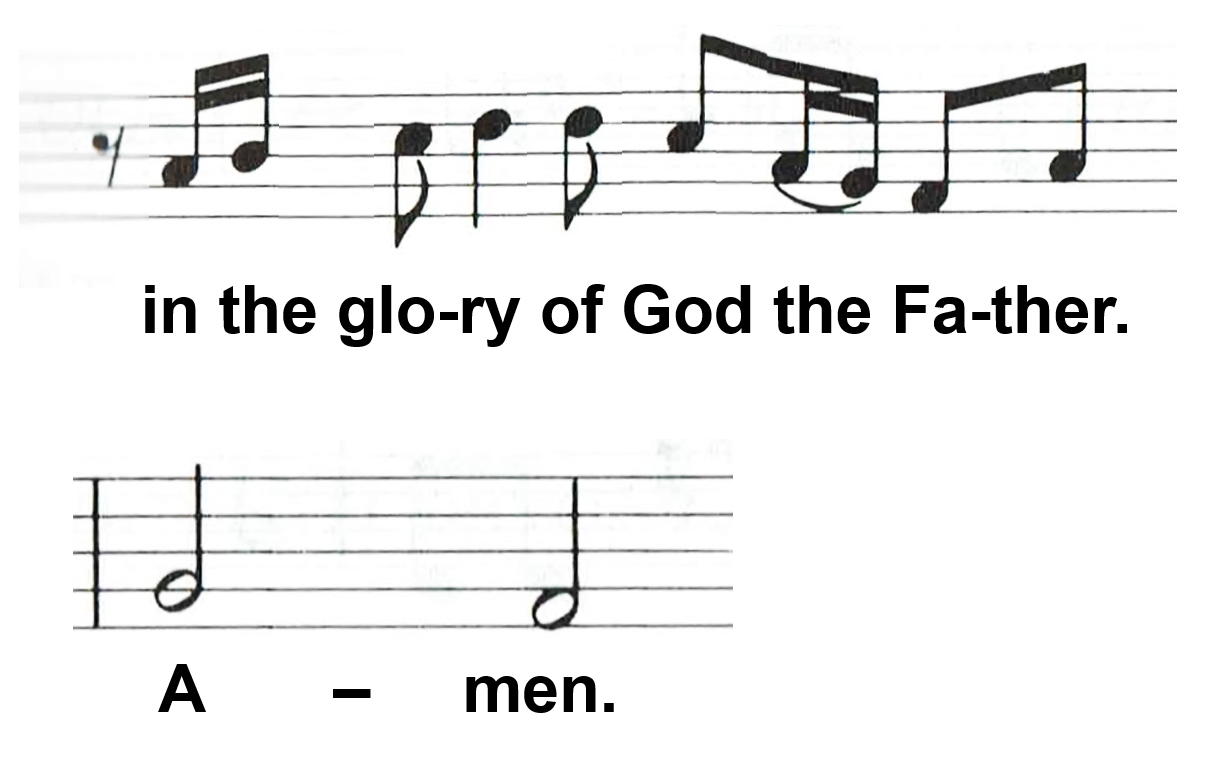 31
[Speaker Notes: HYMN OF PRAISE option A part 8]
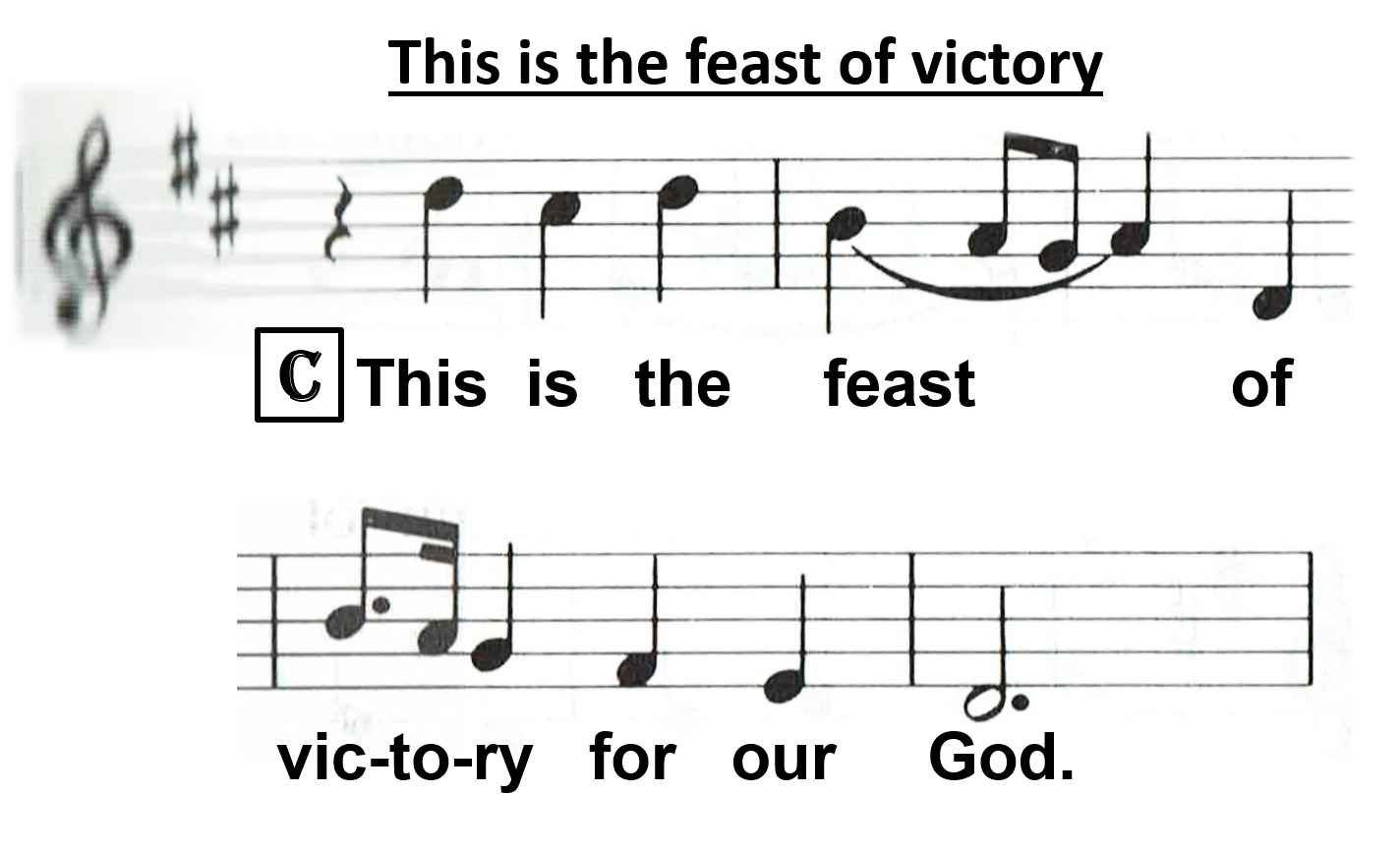 32
[Speaker Notes: HYMN OF PRAISE option B part 1]
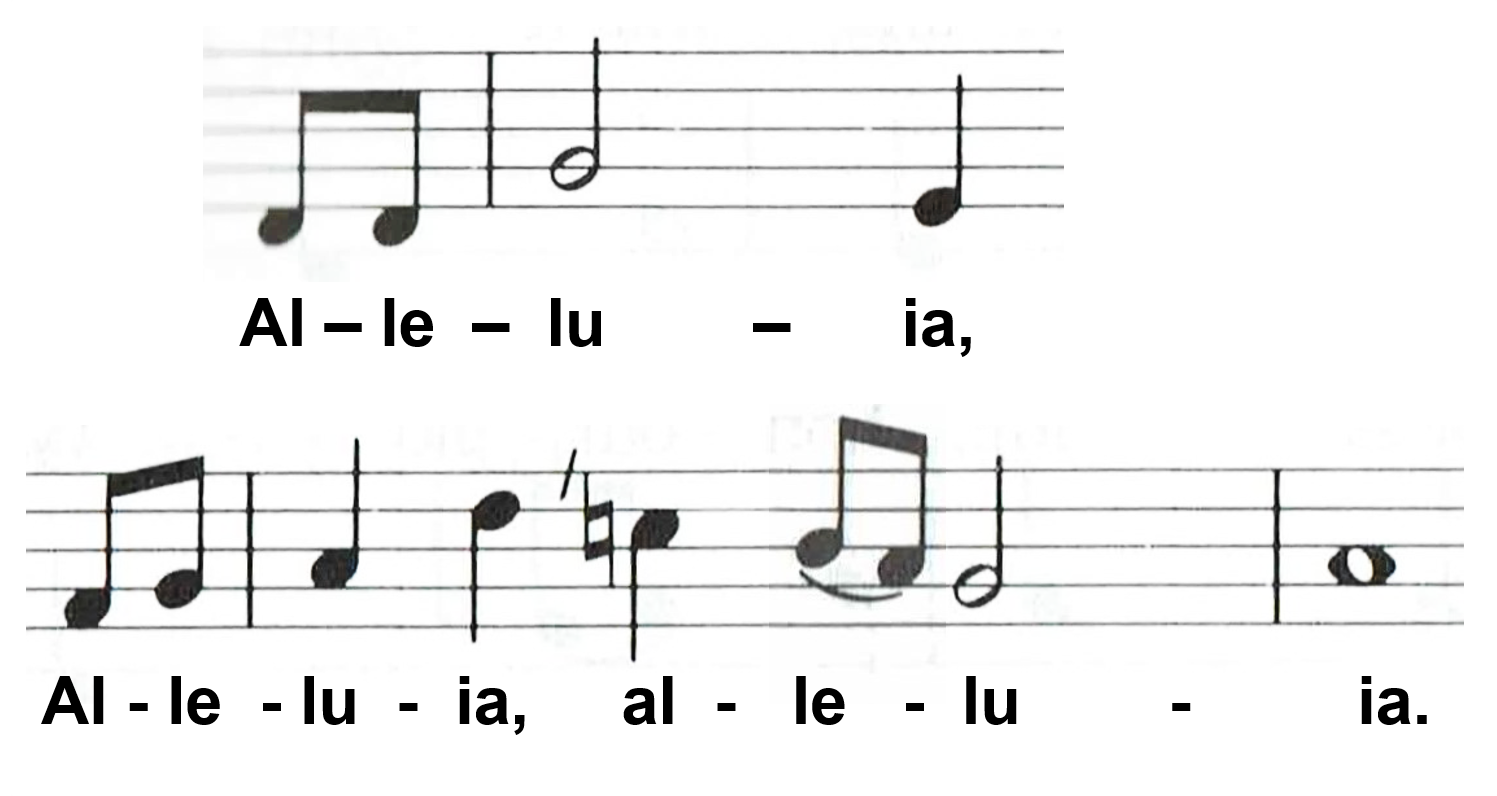 33
[Speaker Notes: HYMN OF PRAISE option B part 2]
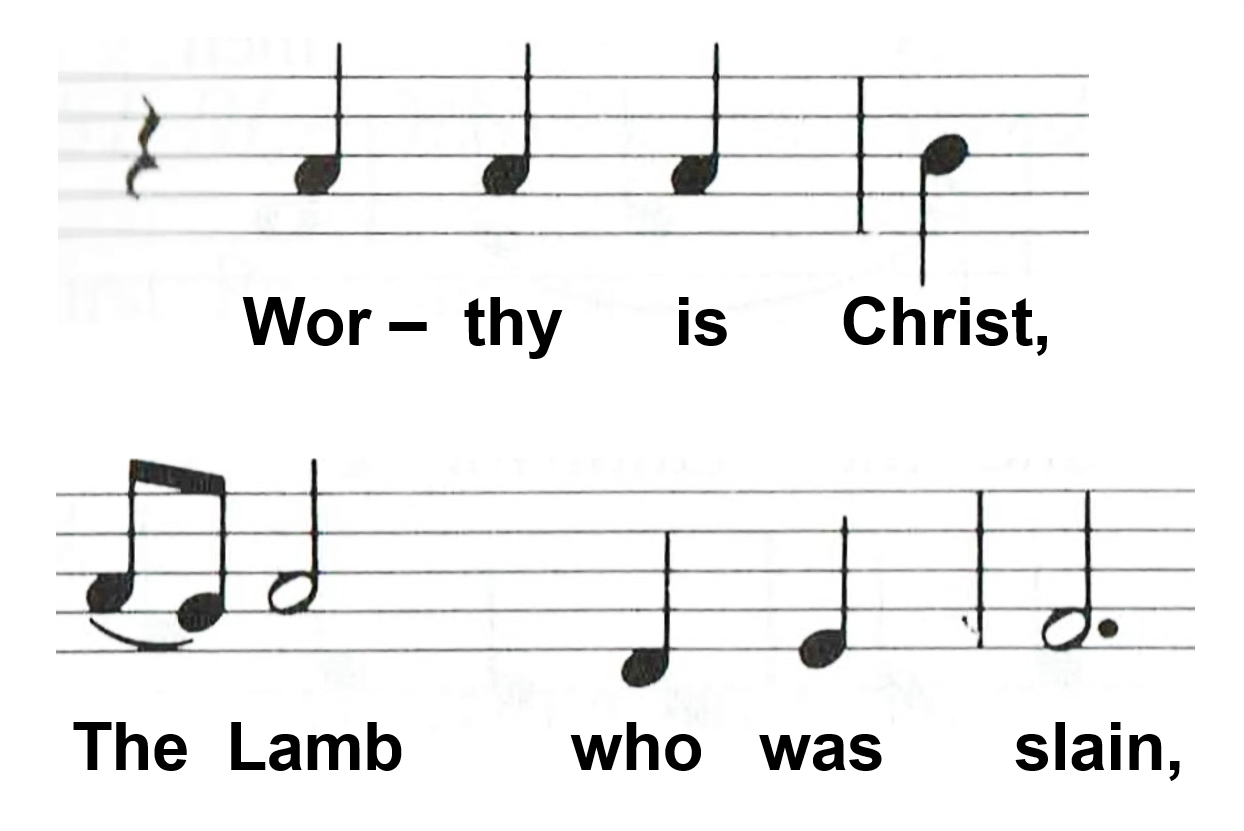 34
[Speaker Notes: HYMN OF PRAISE option B part 3]
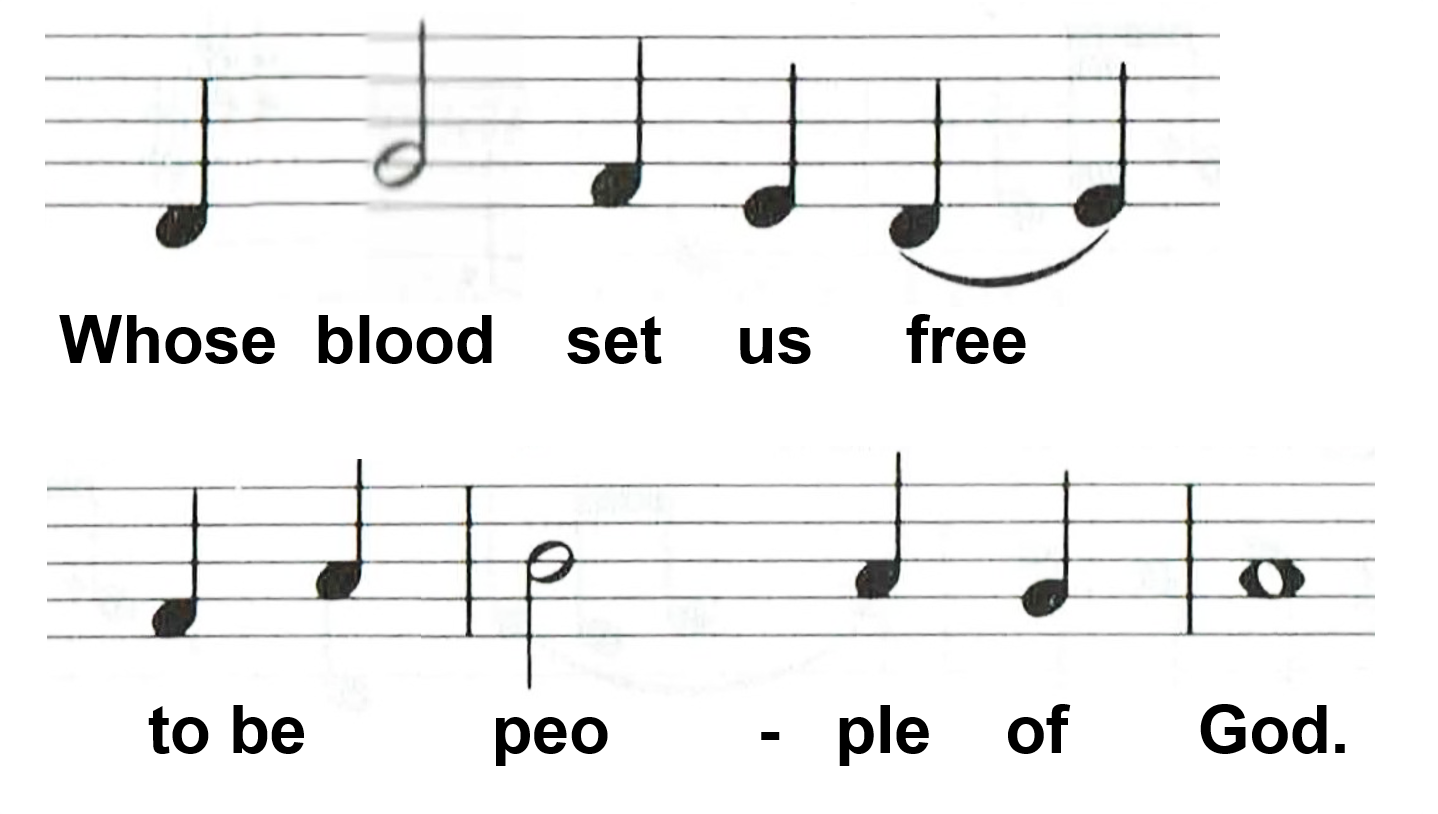 35
[Speaker Notes: HYMN OF PRAISE option B part 4]
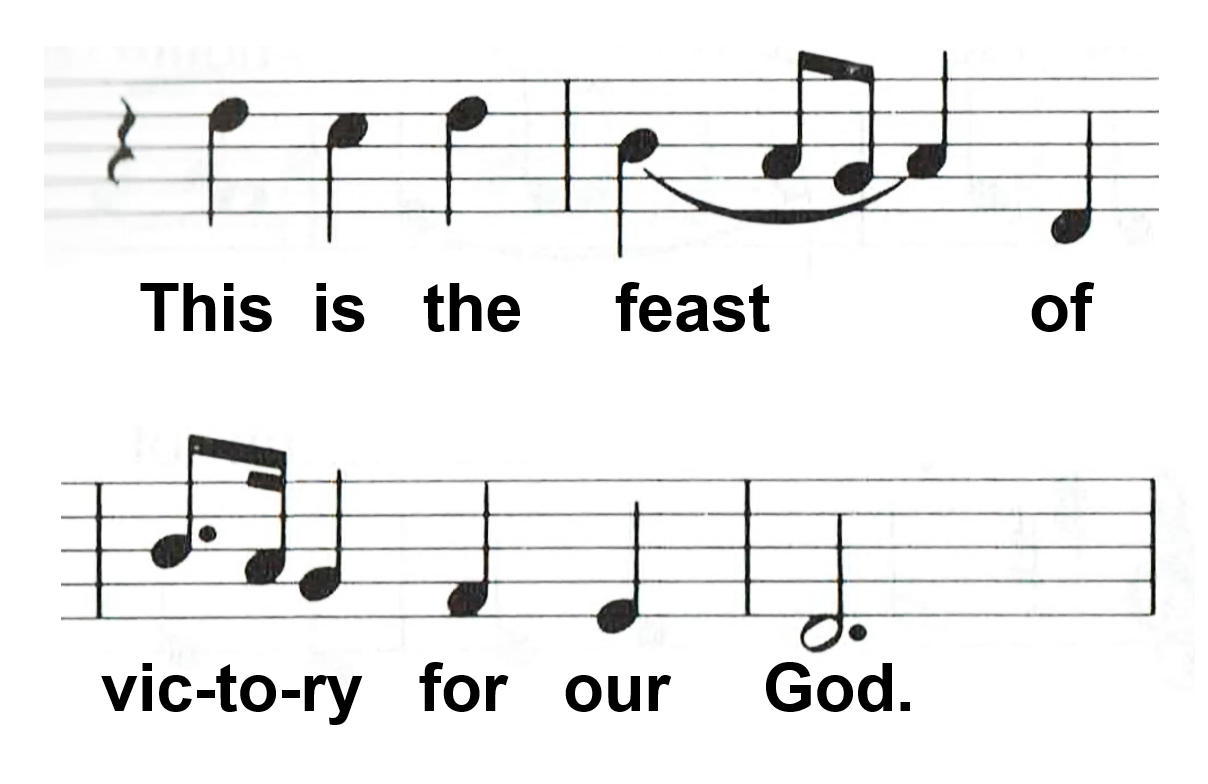 36
[Speaker Notes: HYMN OF PRAISE option B part 5]
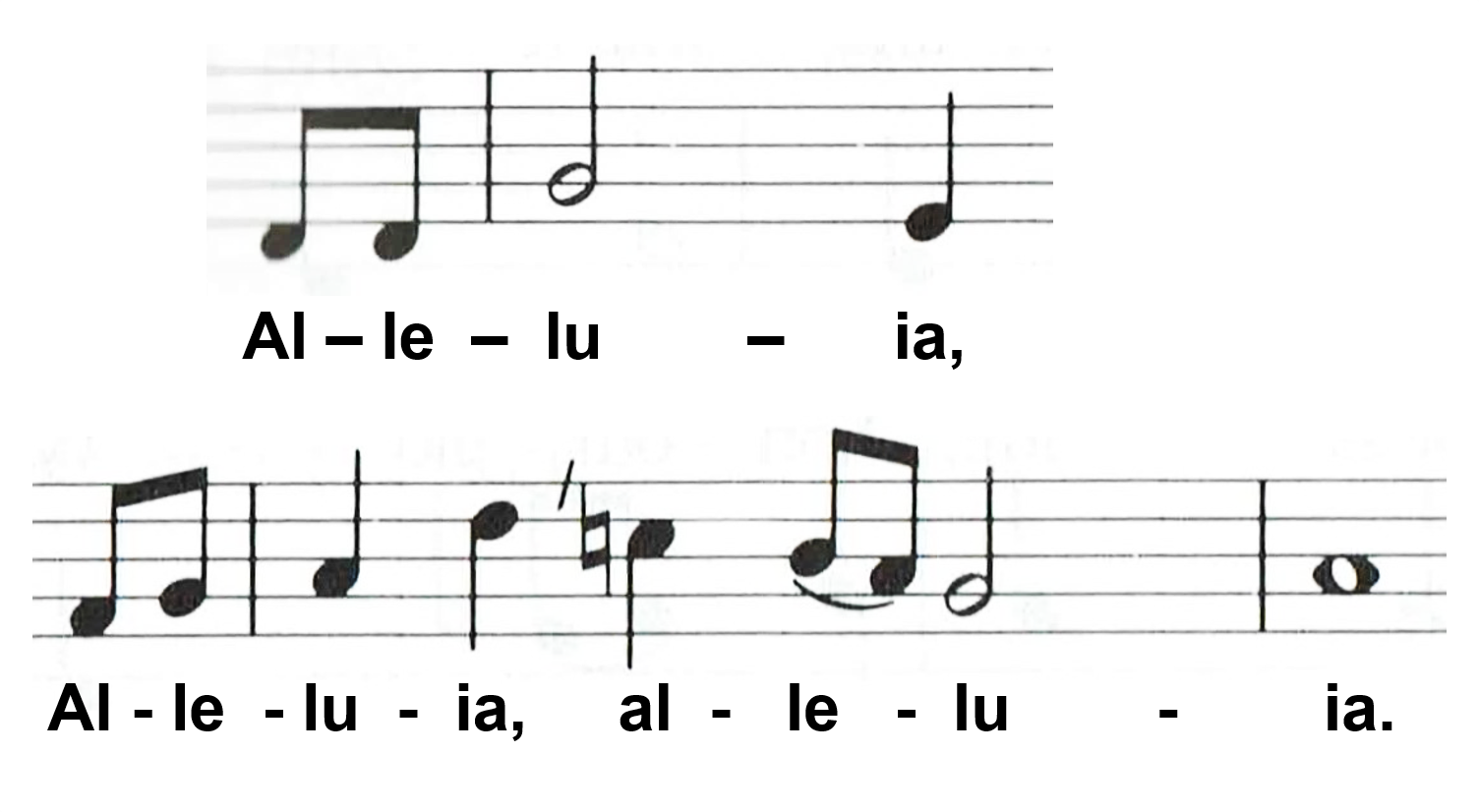 37
[Speaker Notes: HYMN OF PRAISE option B part 6]
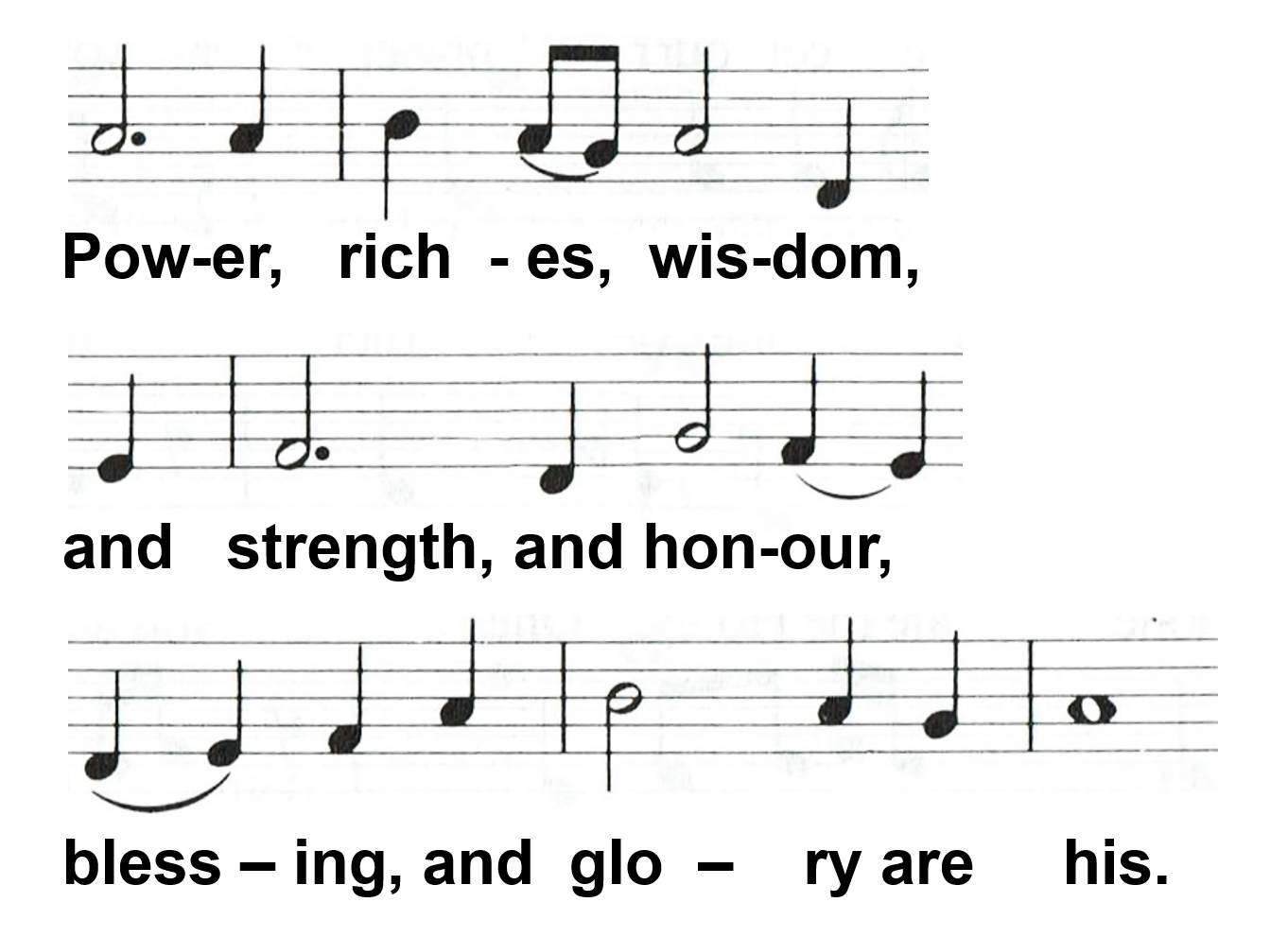 38
[Speaker Notes: HYMN OF PRAISE option B part 7]
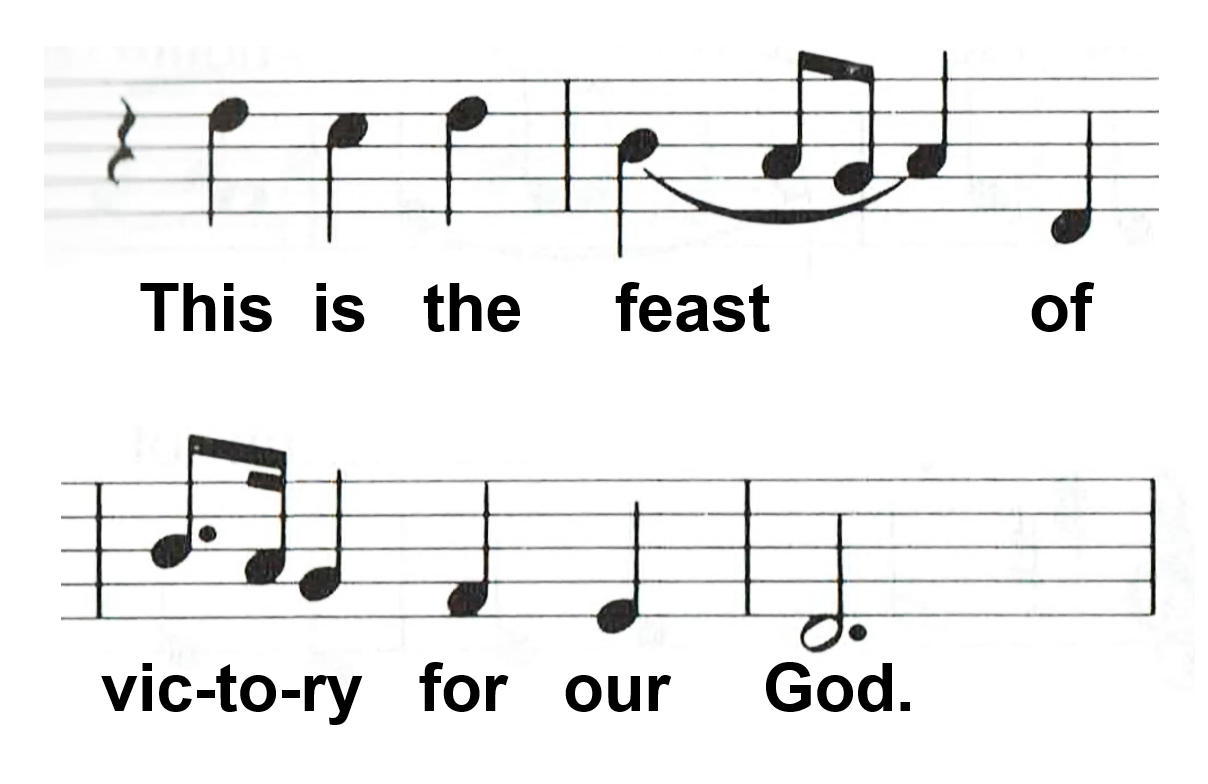 39
[Speaker Notes: HYMN OF PRAISE option B part 8]
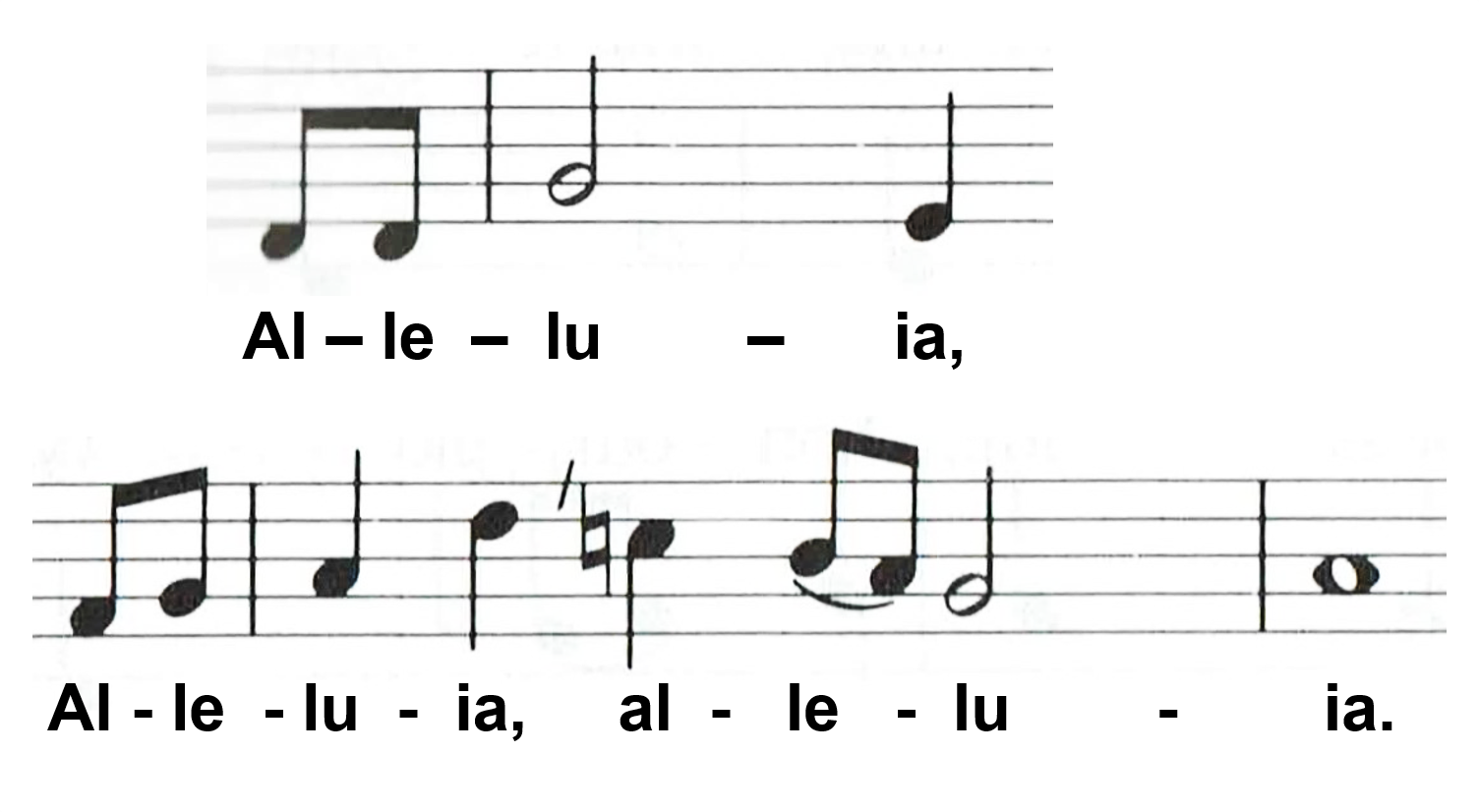 40
[Speaker Notes: HYMN OF PRAISE option B part 9]
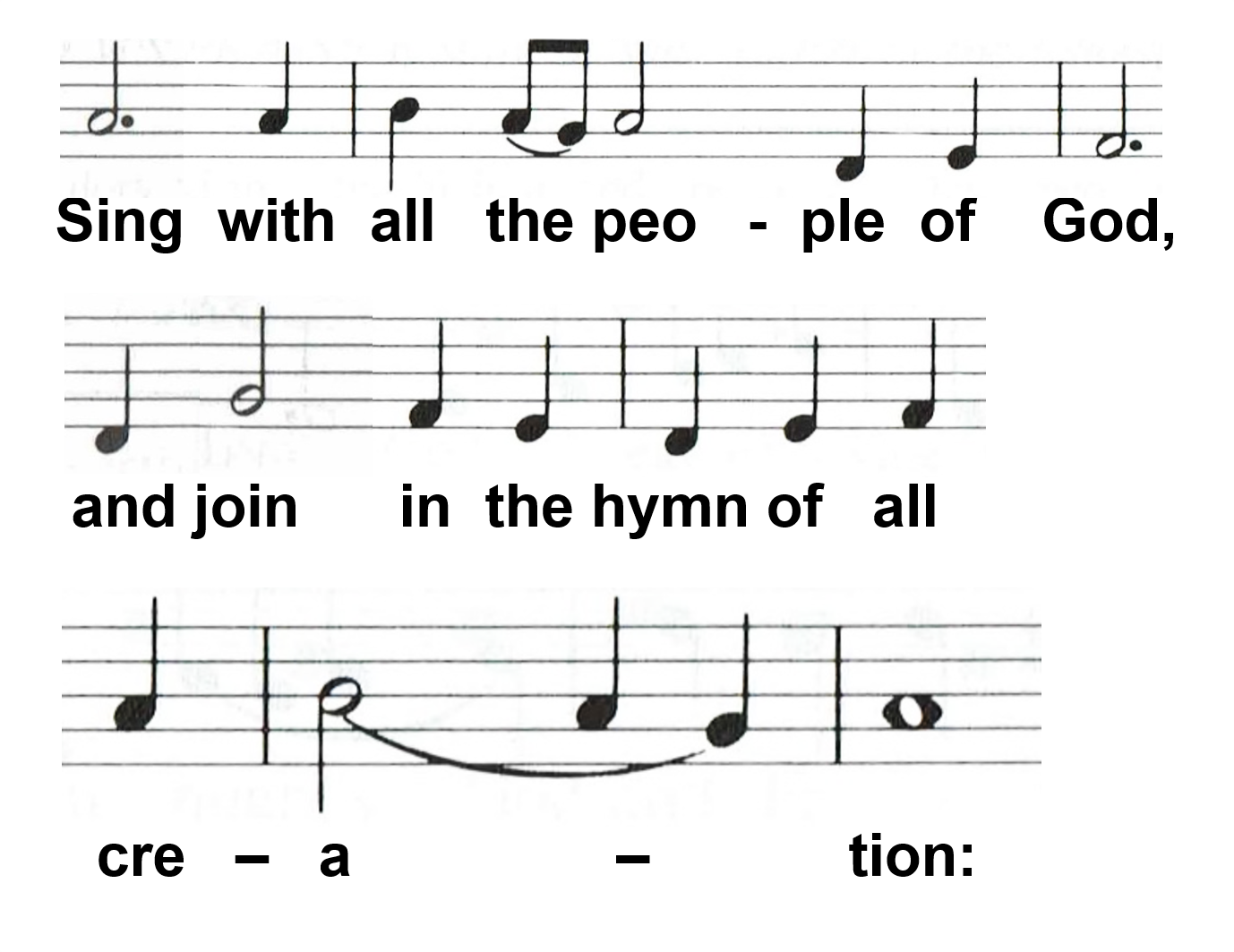 41
[Speaker Notes: HYMN OF PRAISE option B part 10]
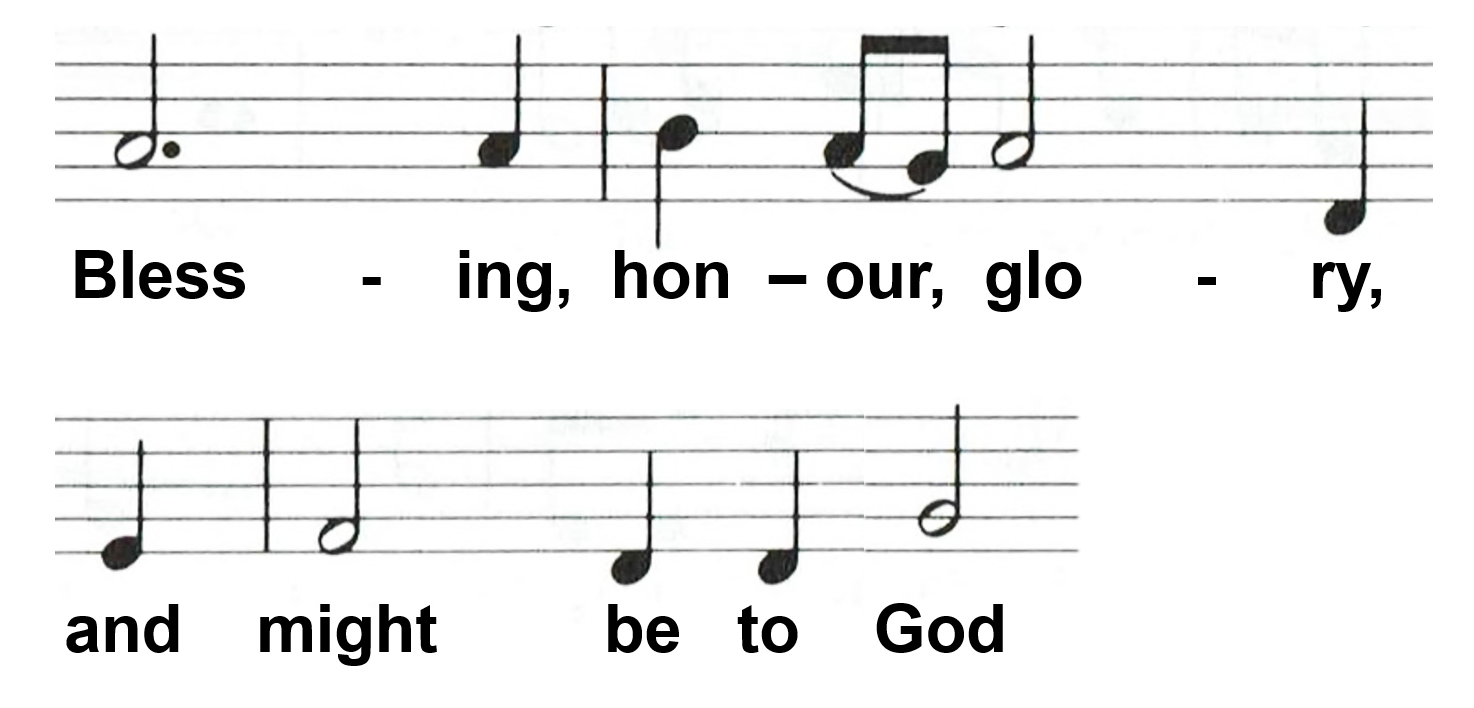 42
[Speaker Notes: HYMN OF PRAISE option B part 11]
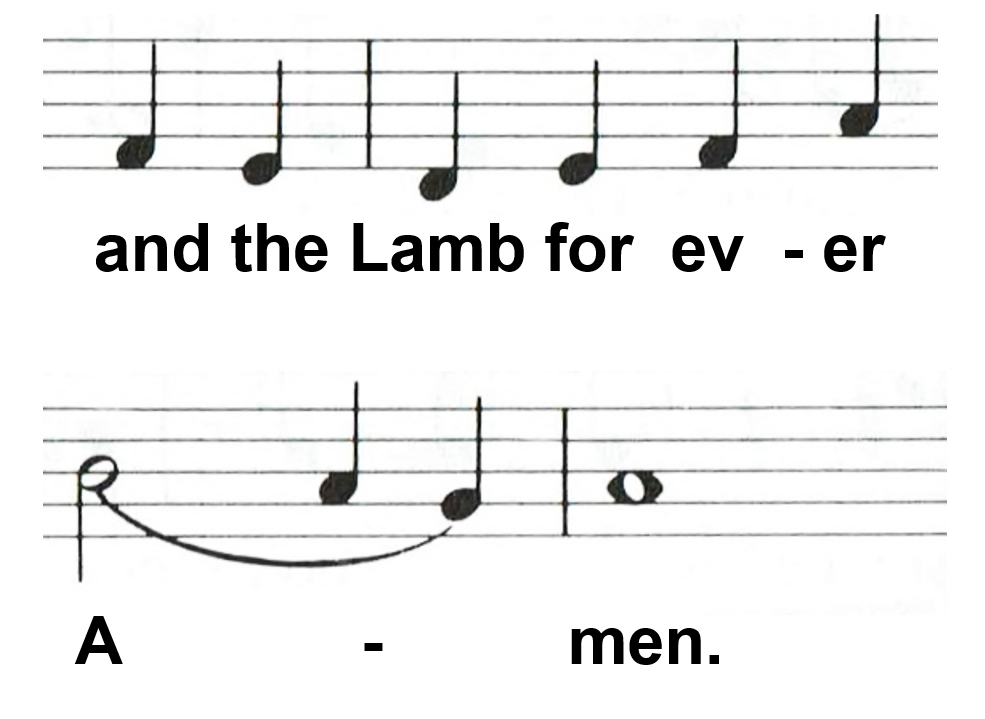 43
[Speaker Notes: HYMN OF PRAISE option B part 12]
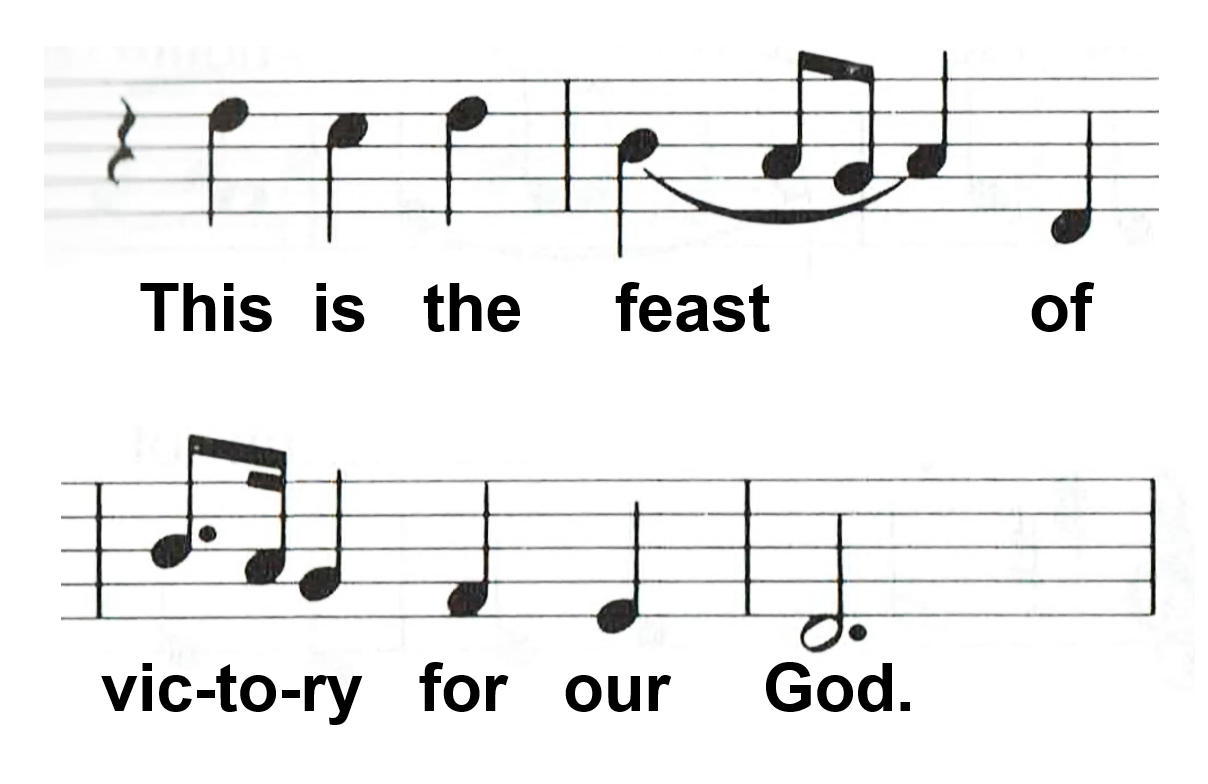 44
[Speaker Notes: HYMN OF PRAISE option B part 13]
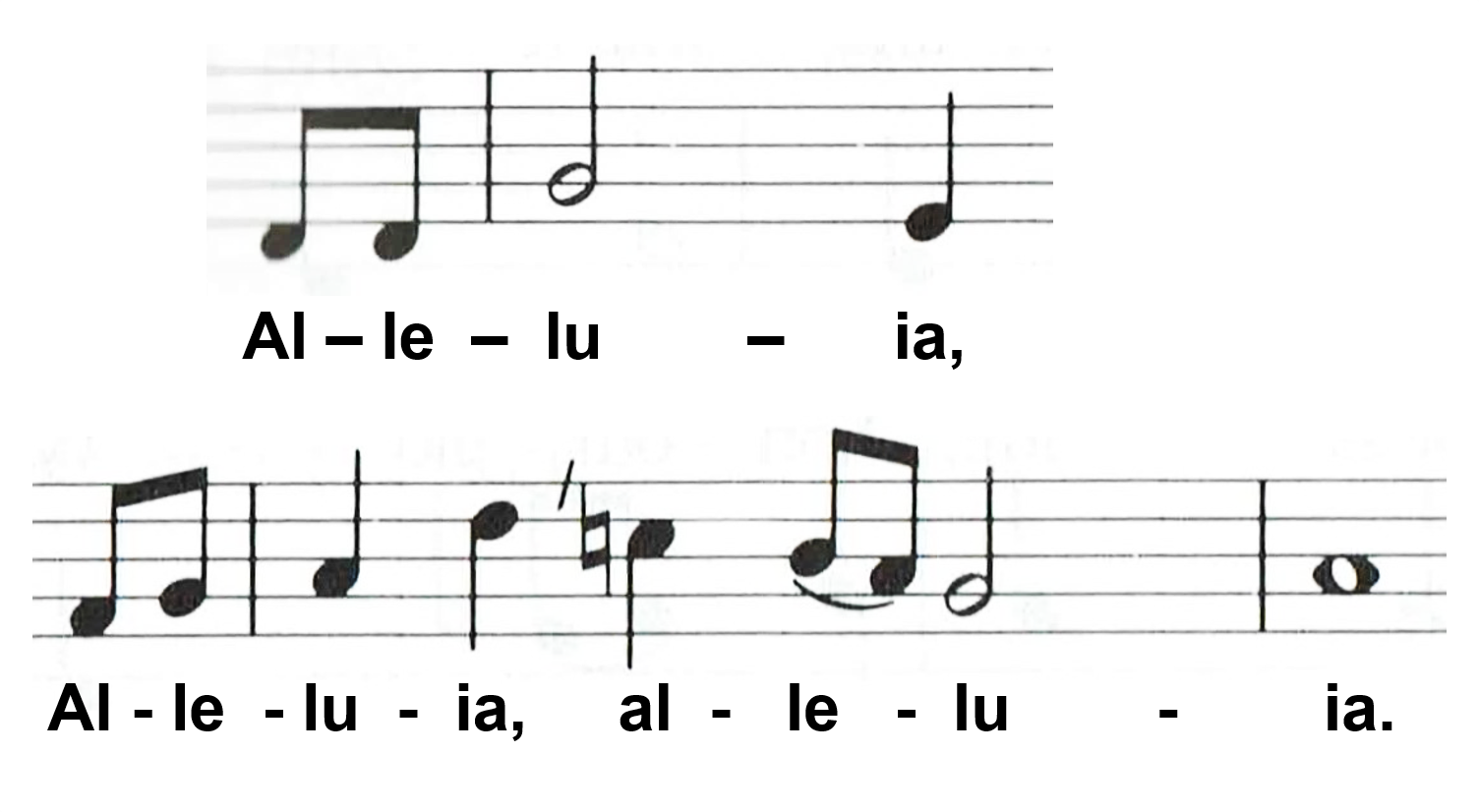 45
[Speaker Notes: HYMN OF PRAISE option B part 14]
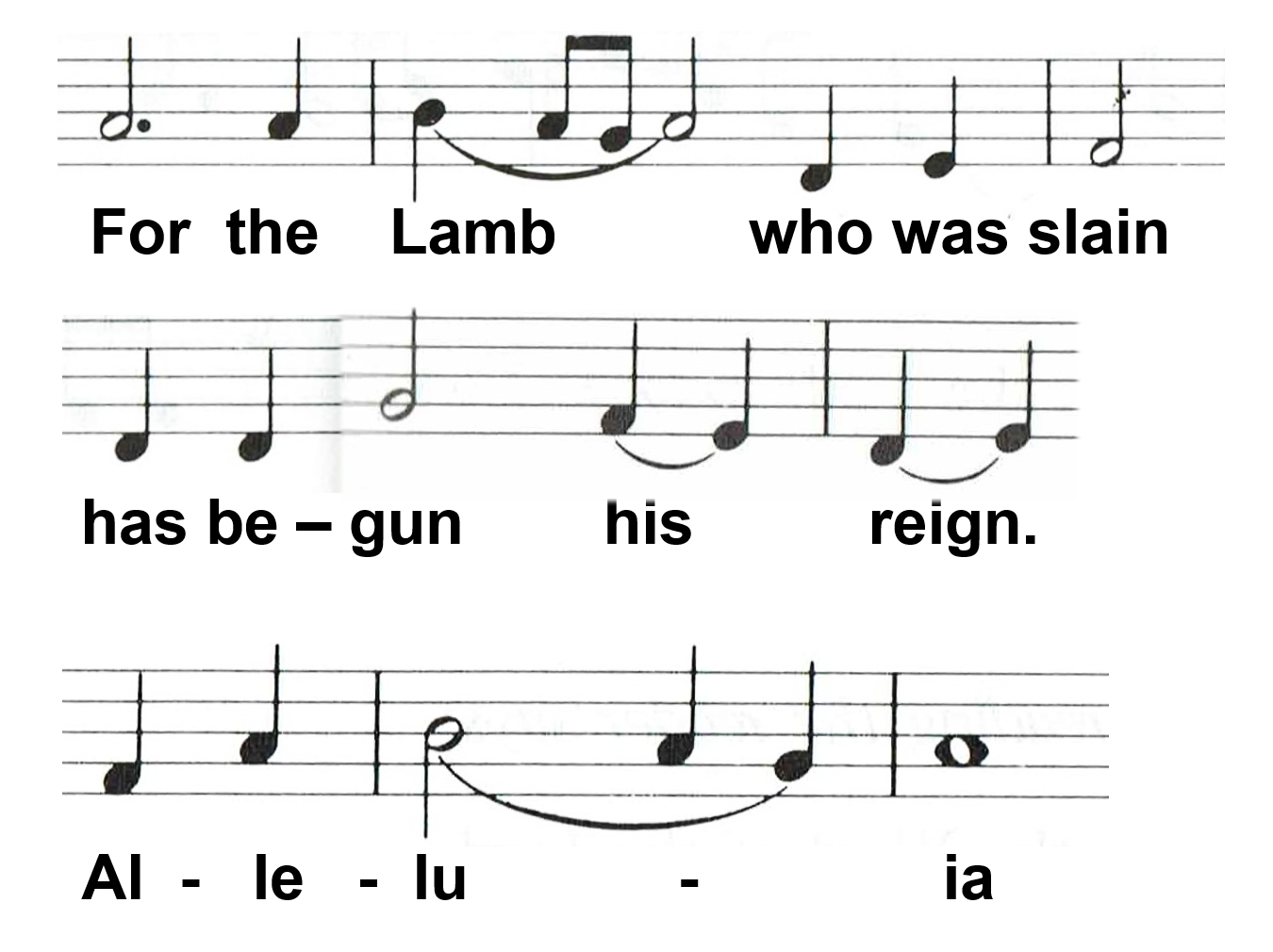 46
[Speaker Notes: HYMN OF PRAISE option B part 15]
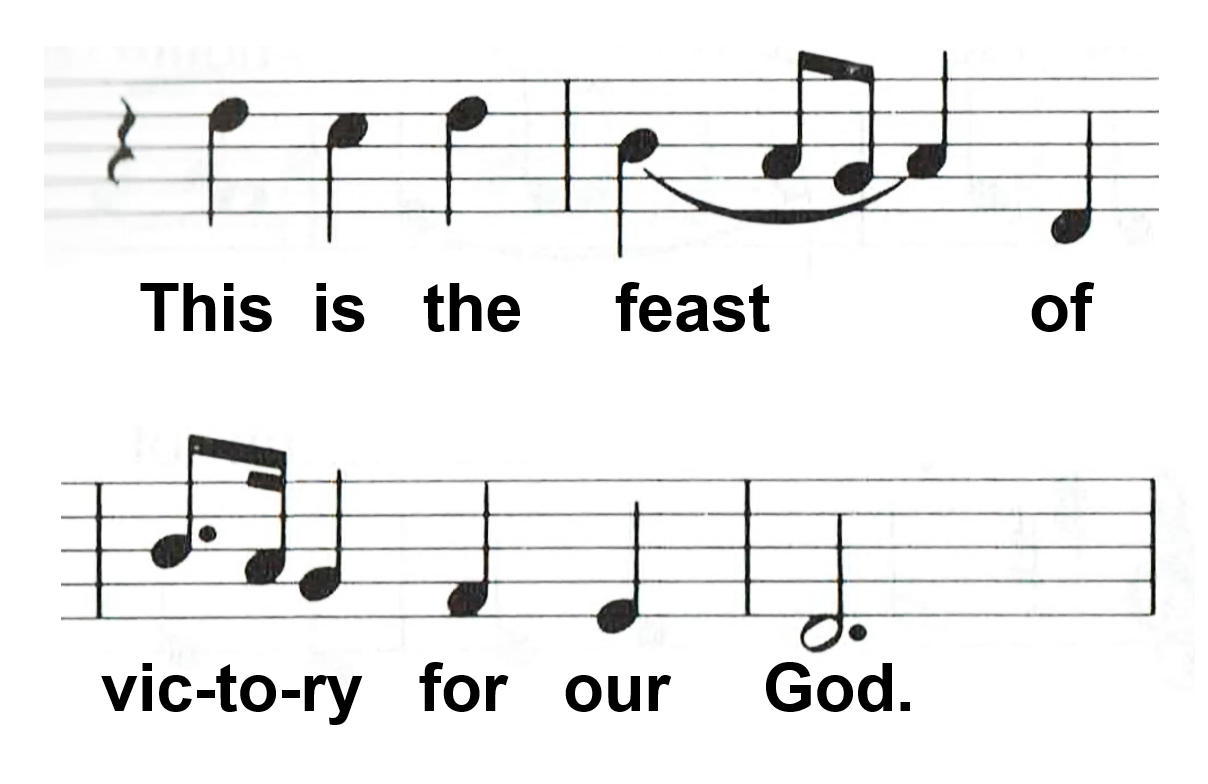 47
[Speaker Notes: HYMN OF PRAISE option B part 16]
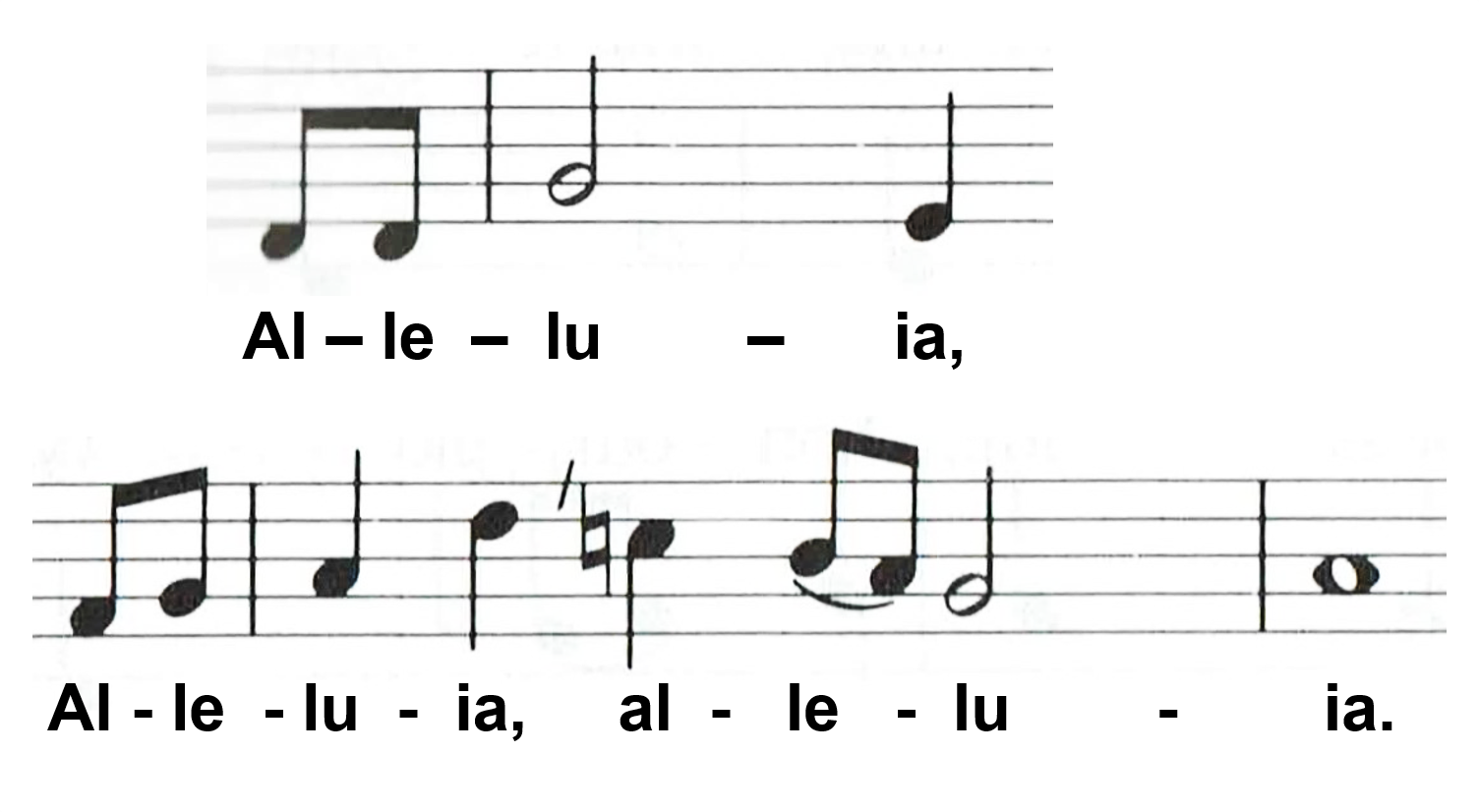 48
[Speaker Notes: HYMN OF PRAISE option B part 17]
GREETING
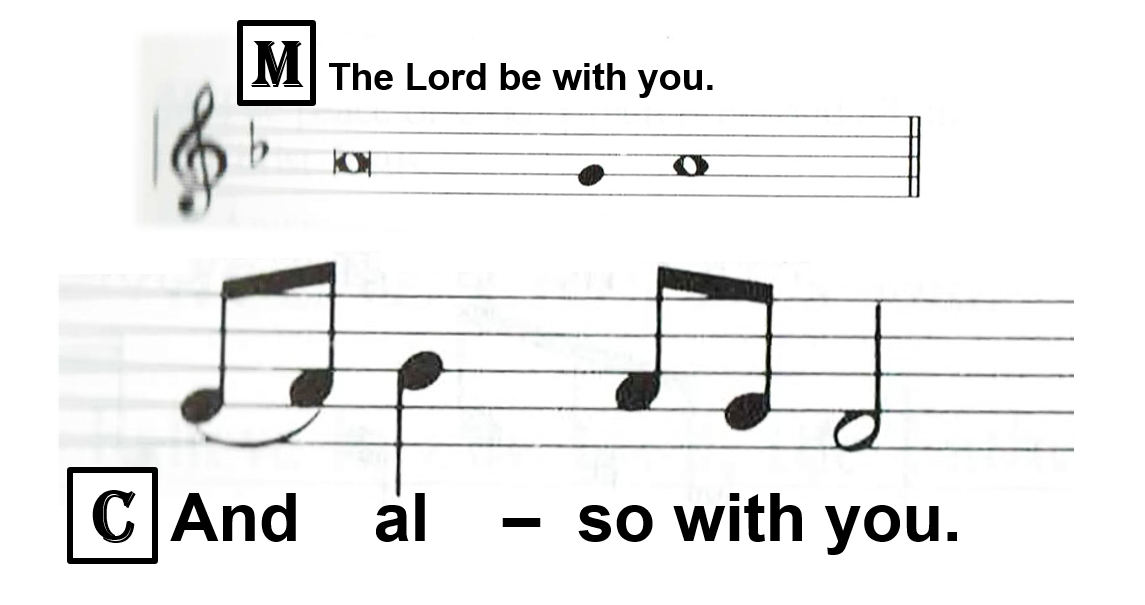 49
COLLECT OF THE DAY
M: Let us pray… 




	… one God, now and forever. 
C: Amen.
50
FIRST READING
A: The First Reading for … is written in Chapter … of … , beginning at verse …

(After the reading:)
A: This is the Word of the Lord.
C: Thanks be to God.
51
ANTIPHONORPSALM(May be sung or said)
52
SECOND READING
A: The Second Reading for … is written in Chapter … of … , beginning at verse …

(After the reading:)
A: This is the Word of the Lord.
C: Thanks be to God.
53
READING RESPONSE
Options A or B (General or Lent)OR an appropriate hymn may be sung

[Default: Option A]
54
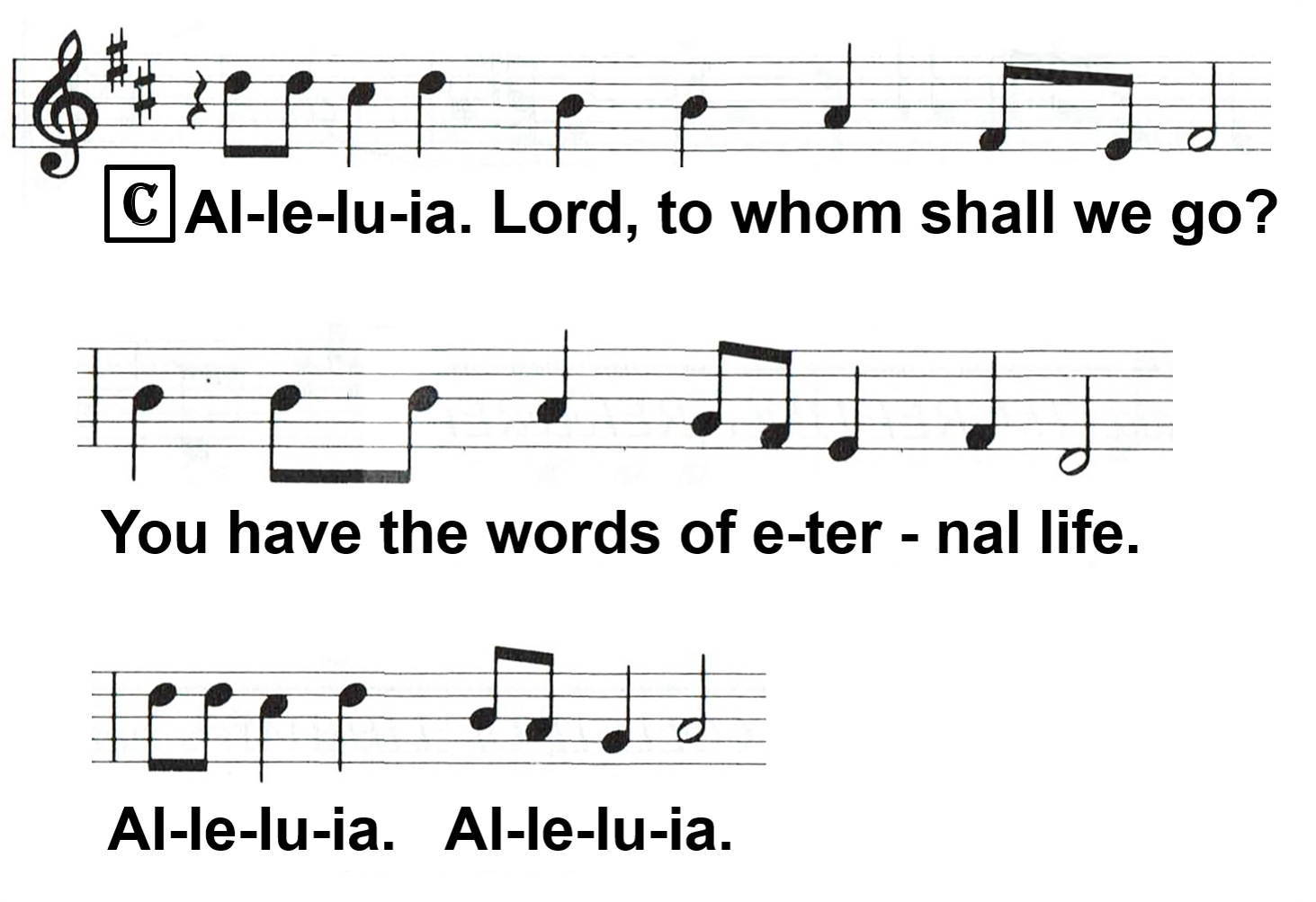 [Speaker Notes: READING RESPONSE option A]
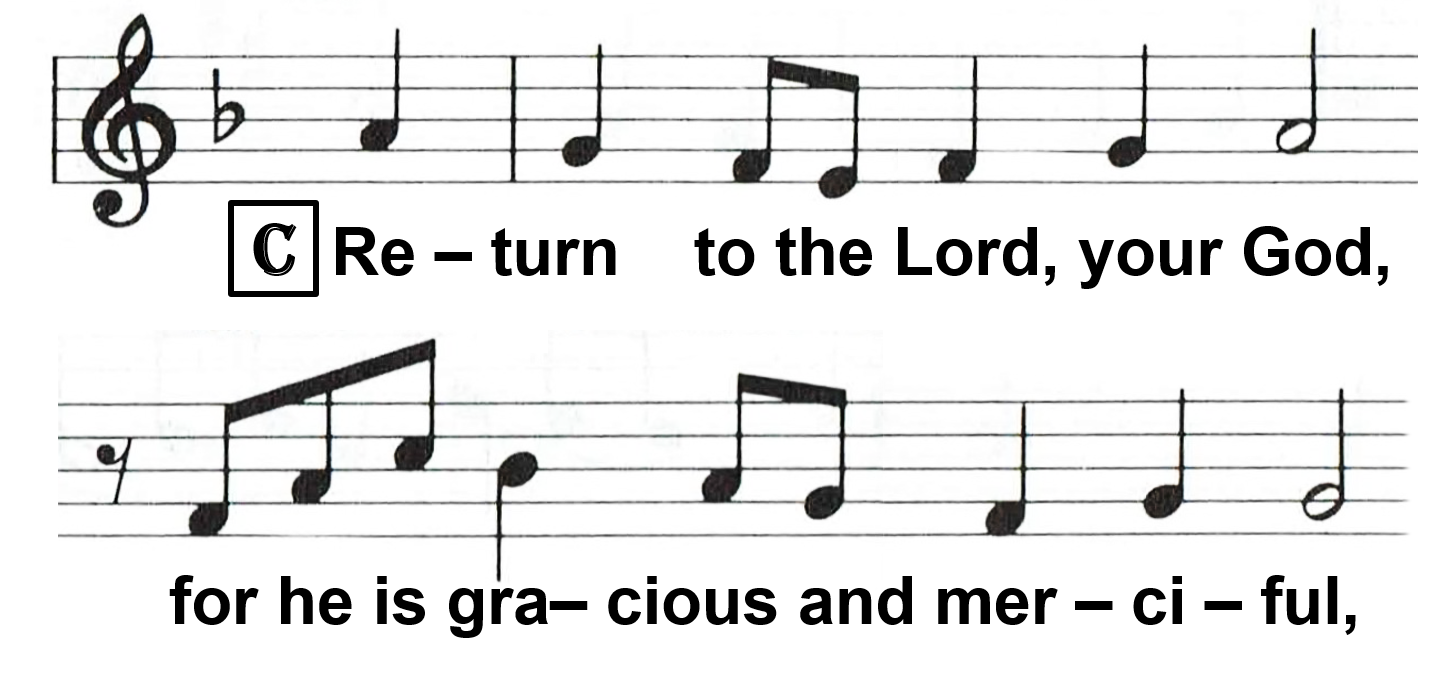 56
[Speaker Notes: READING RESPONSE option B – Lent part 1]
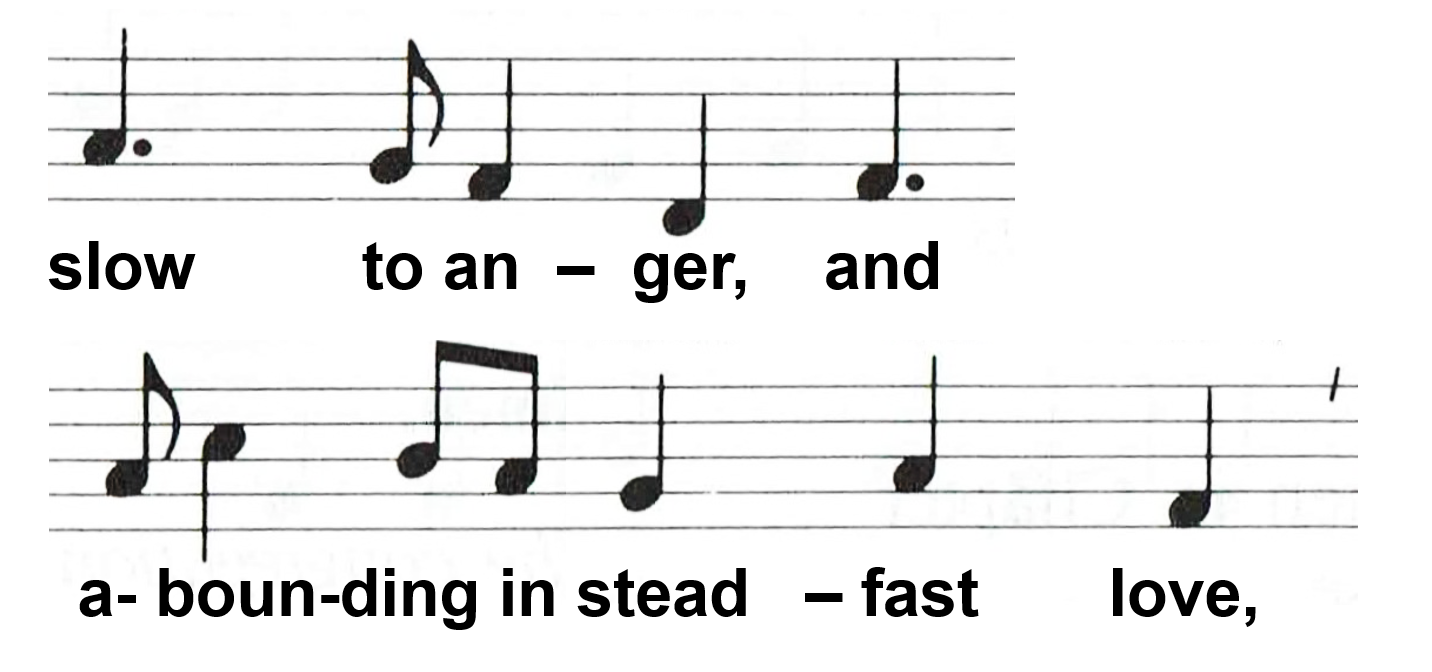 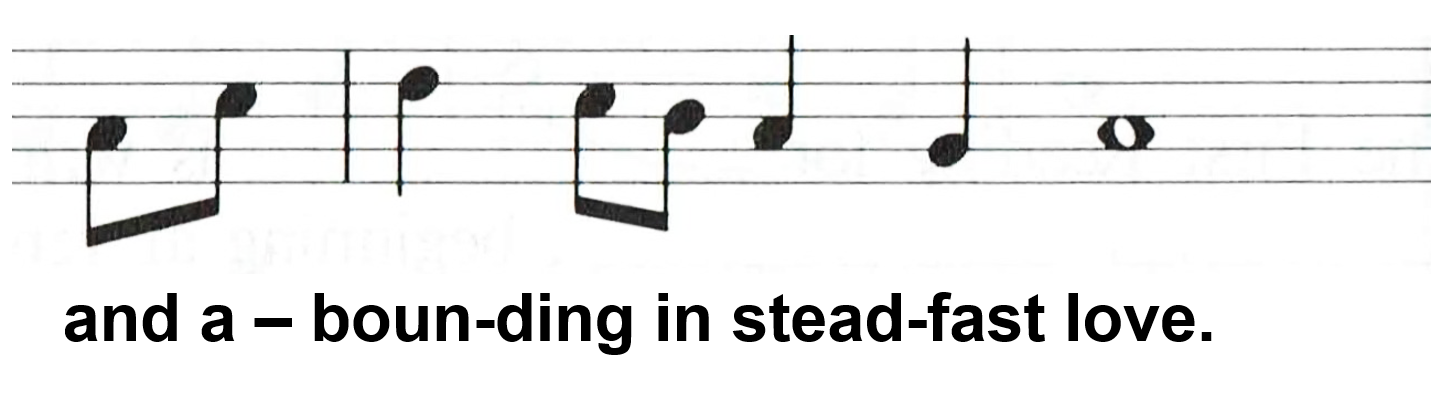 57
[Speaker Notes: READING RESPONSE option B – Lent part 2]
GOSPEL
M: The Holy Gospel is written in Chapter ...of the Gospel according to St … , beginning at verse …
(Before the Gospel)
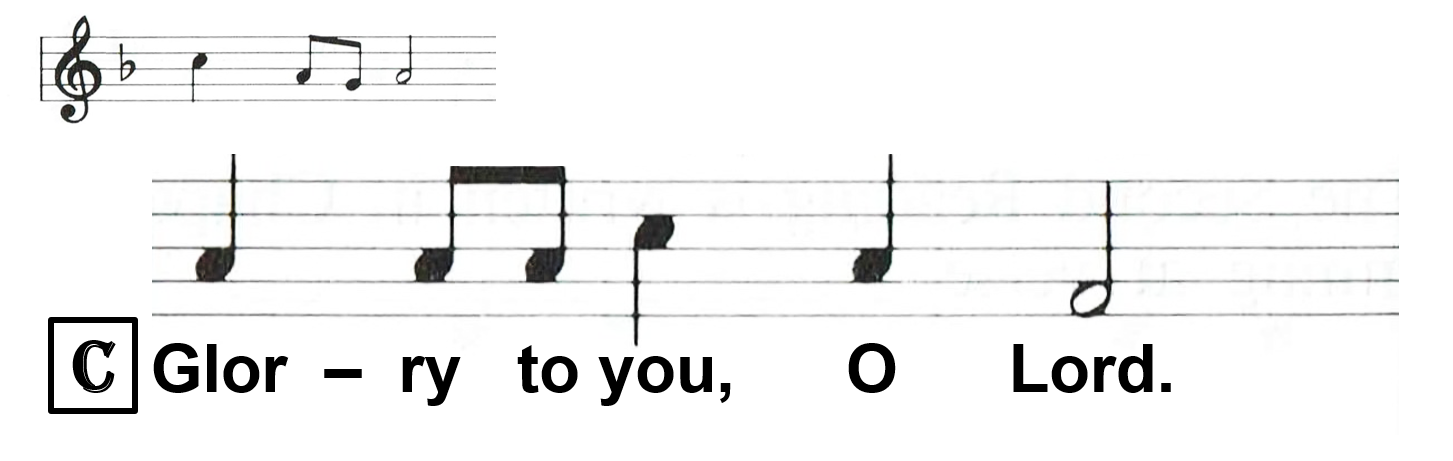 58
(After the gospel:)
M: This is the gospel of the Lord.
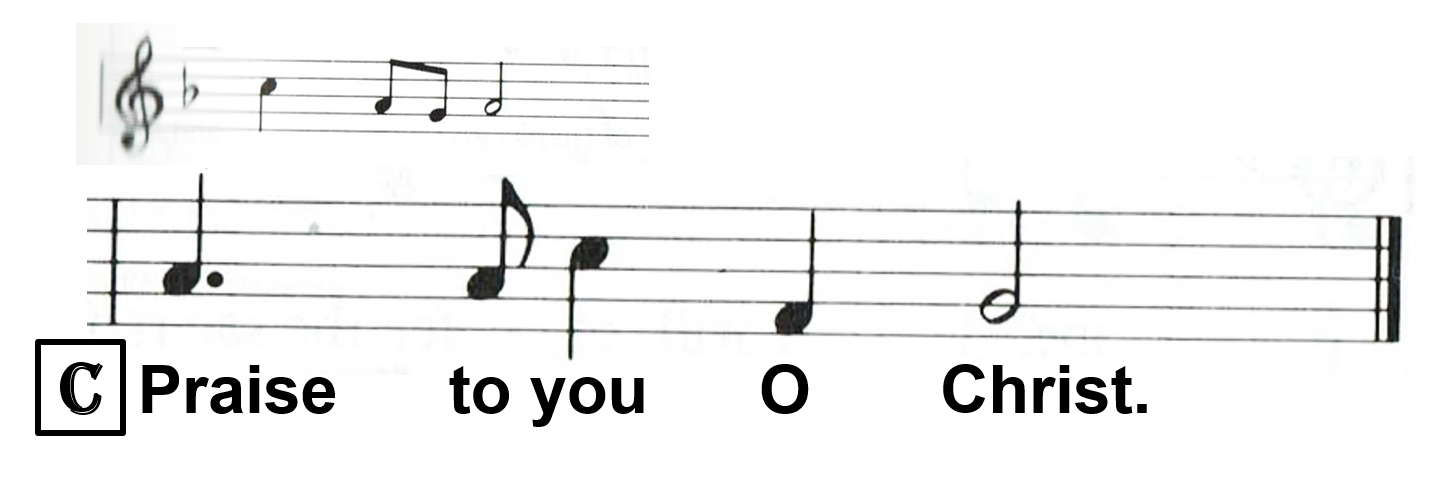 59
HYMN(a hymn may be sung)
60
SERMON
(After the Sermon)
M: The peace of God, which is beyond all understanding, keep your hearts and minds in Christ Jesus.
C: Amen.
61
NICENE CREED
ALL: We believe in one God, the Father, the Almighty, maker of heaven and earth, of all that is, seen and unseen. …
62
…We believe in one Lord, Jesus Christ, the only Son of God, eternally begotten of the Father, God from God, Light from Light, true God from true God, begotten, not made, of one Being with the Father. Through him all things were made. …
63
…For us men and for our salvation he came down from heaven; by the power of the Holy Spirit he was incarnate of the virgin Mary, and became man. For our sake he was crucified under Pontius Pilate; he suffered death and was buried. …
64
…On the third day he rose again in accordance with the Scriptures; he ascended into heaven and is seated at the right hand of the Father. He will come again in glory to judge the living and the dead, and his kingdom will have no end. …
65
…We believe in the Holy Spirit, the Lord, the giver of life, who proceeds from the Father and the Son. With the Father and the Son he is worshipped and glorified. He has spoken through the prophets. …
66
…We believe in one holy catholic* and apostolic Church. We acknowledge one baptism for the forgiveness of sins. We look for the resurrection of the dead, and the life of the world to come. Amen. 





*or: Christian; ‘catholic’ here means ‘universal’.
67
HYMN(a hymn is sung if one has not been sung before the sermon)
68
OFFERING(Can be collected during previous hymn)
69
OFFERTORY
Options A, B, or C (General, Lent, or alt. Create in me a clean heart…)

[Default: Option A]
70
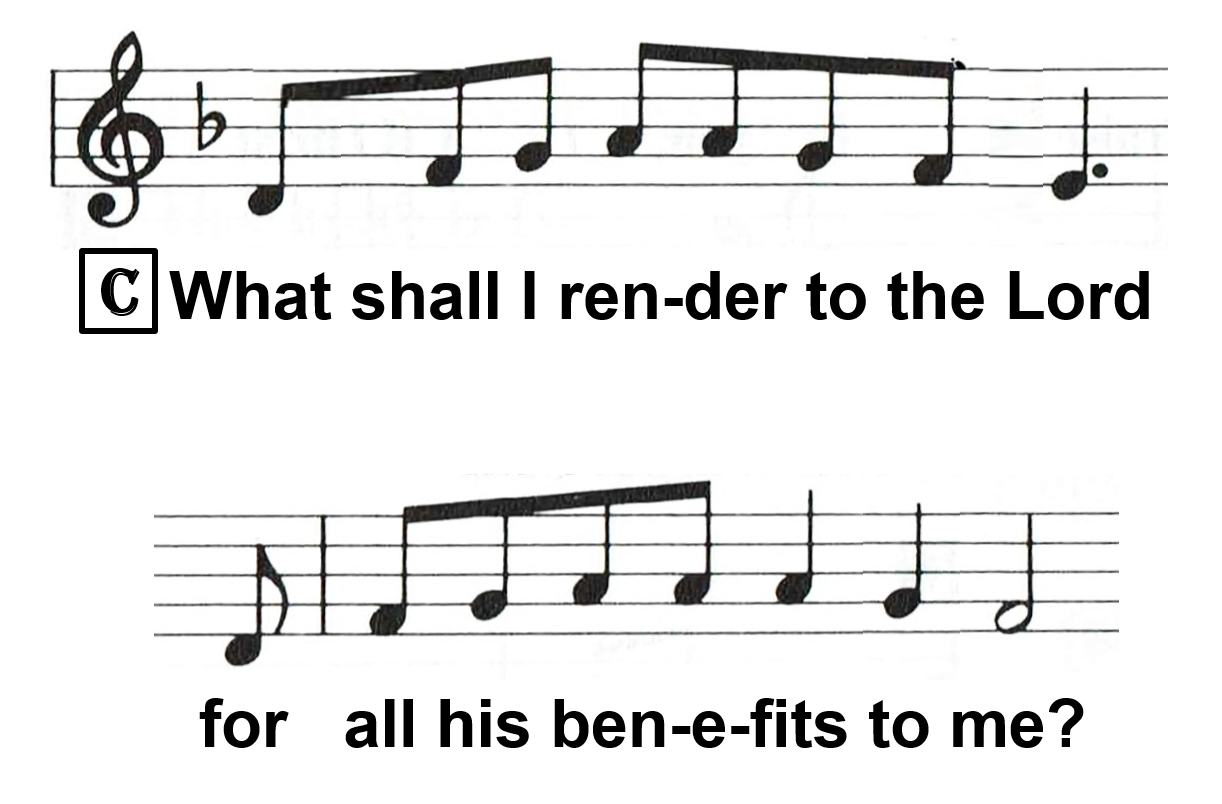 71
[Speaker Notes: OFFERTORY option A part 1]
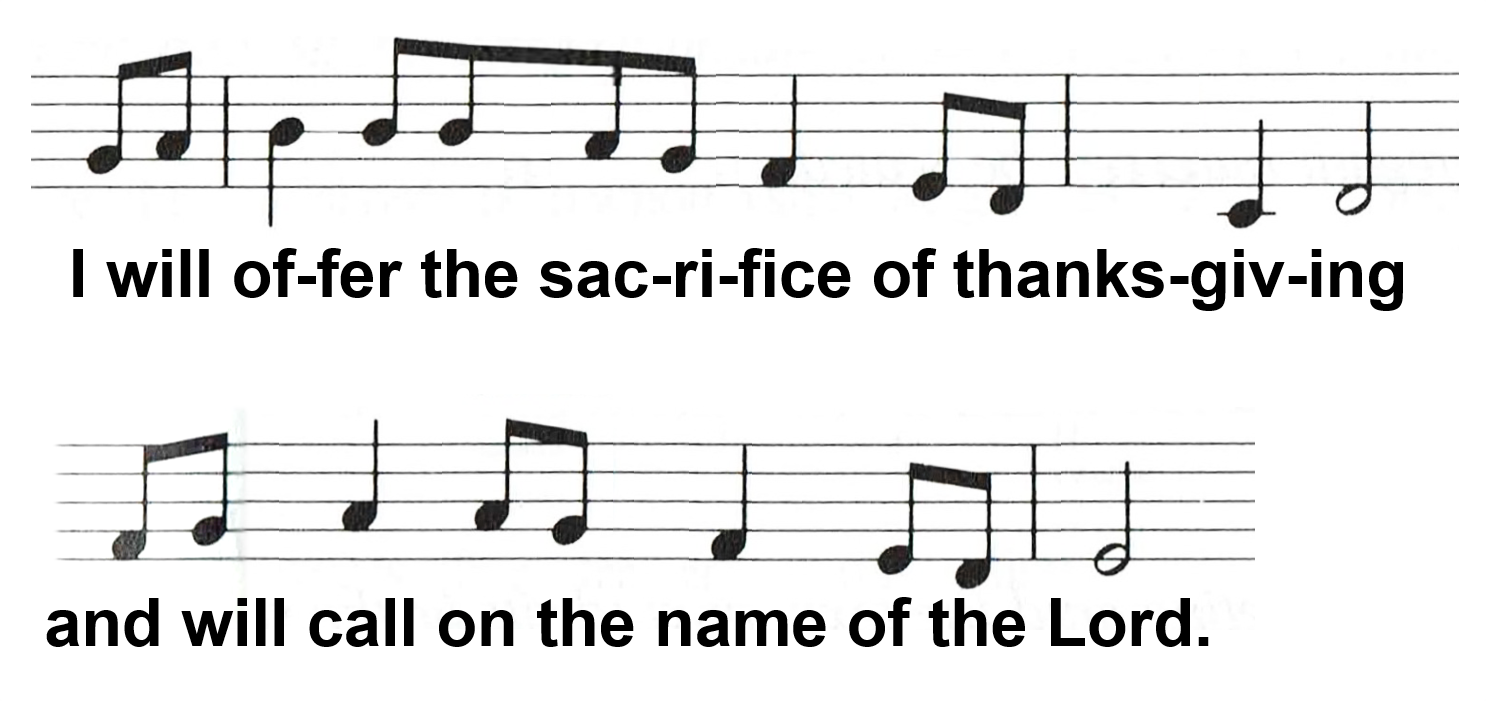 72
[Speaker Notes: OFFERTORY option A part 2]
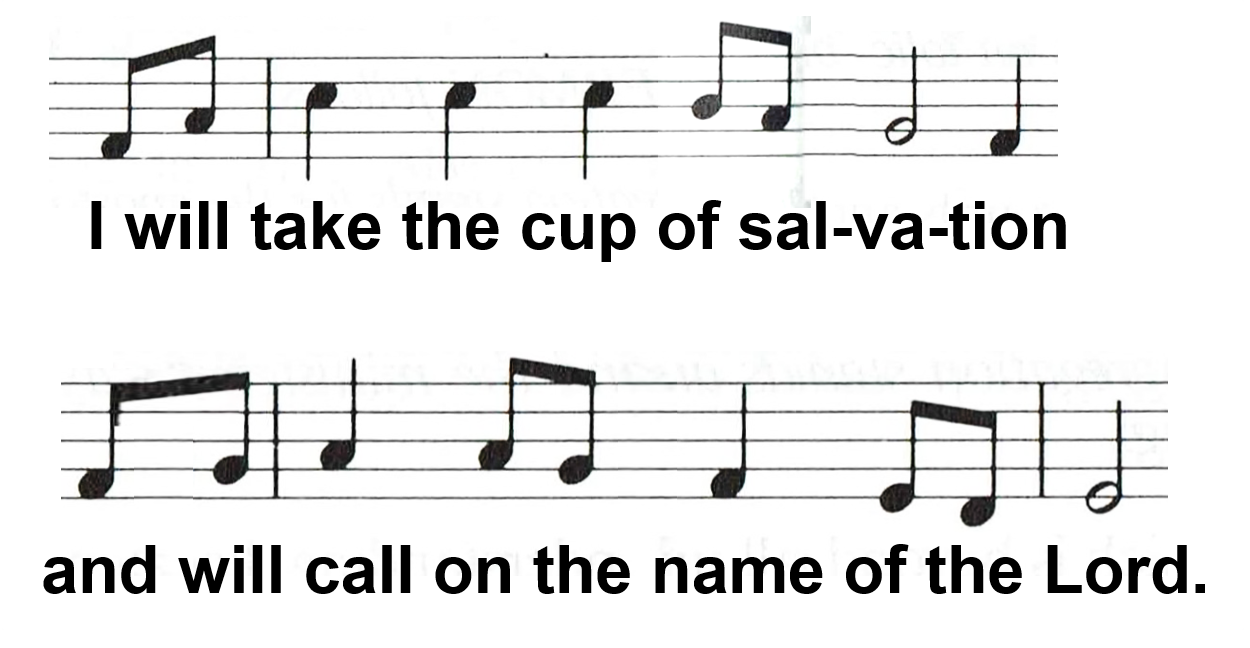 73
[Speaker Notes: OFFERTORY option A part 3]
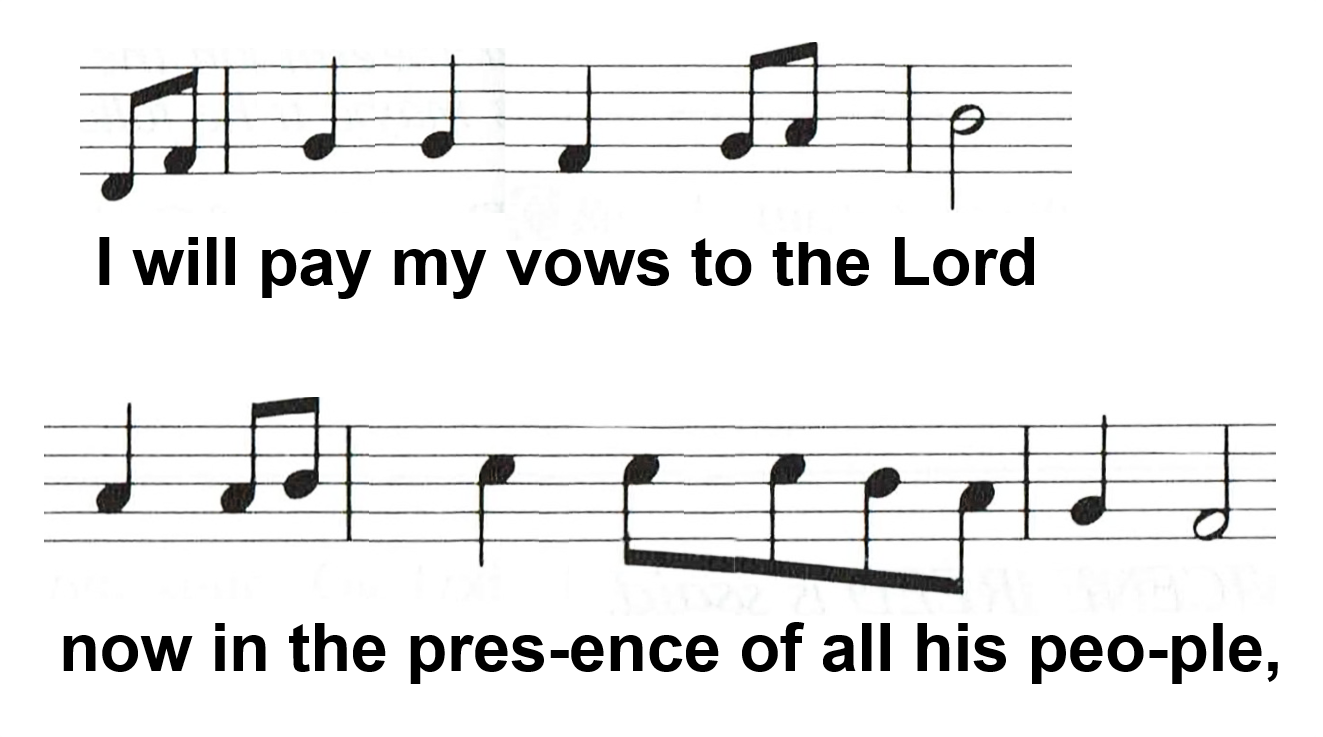 74
[Speaker Notes: OFFERTORY option A part 4]
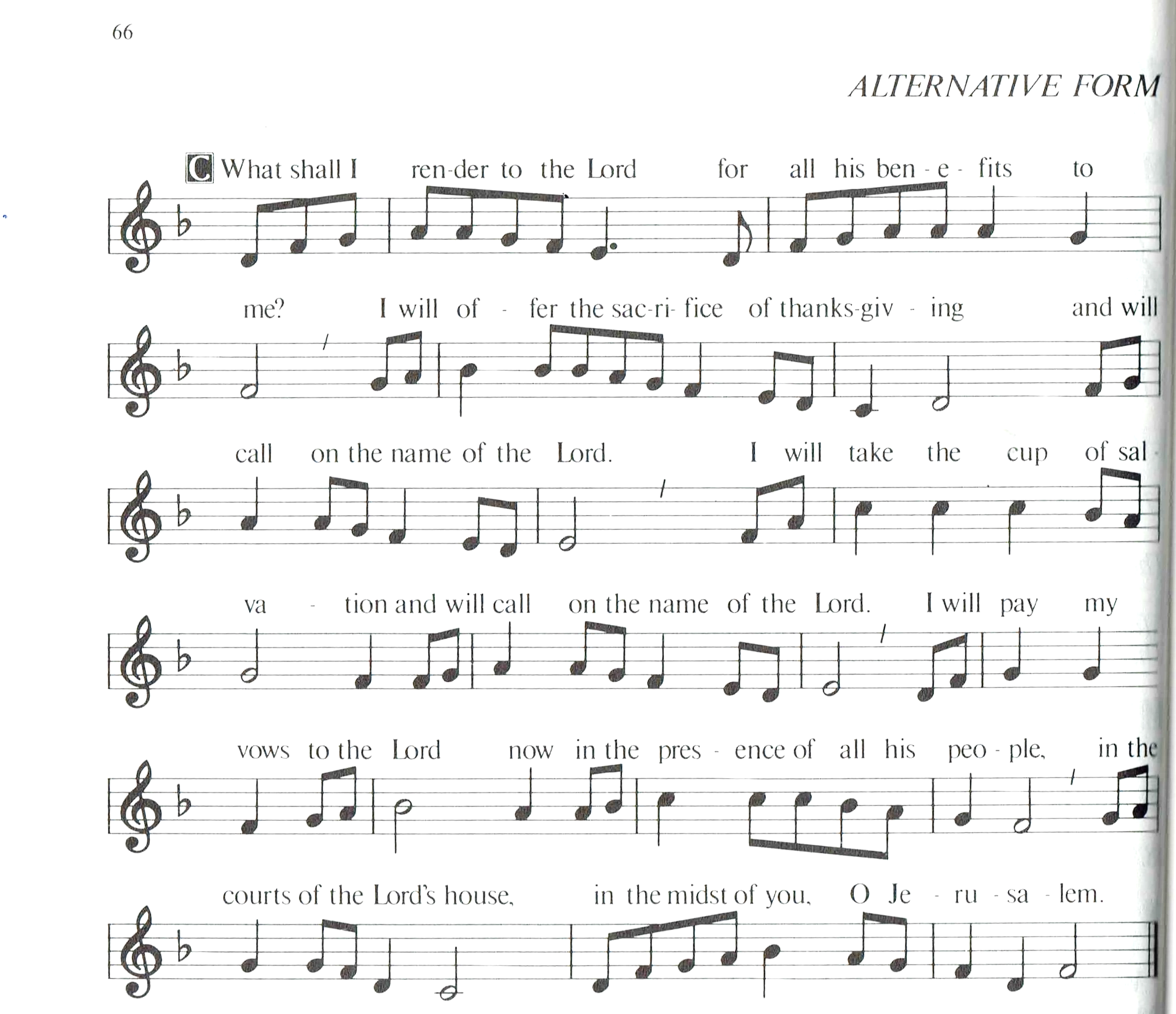 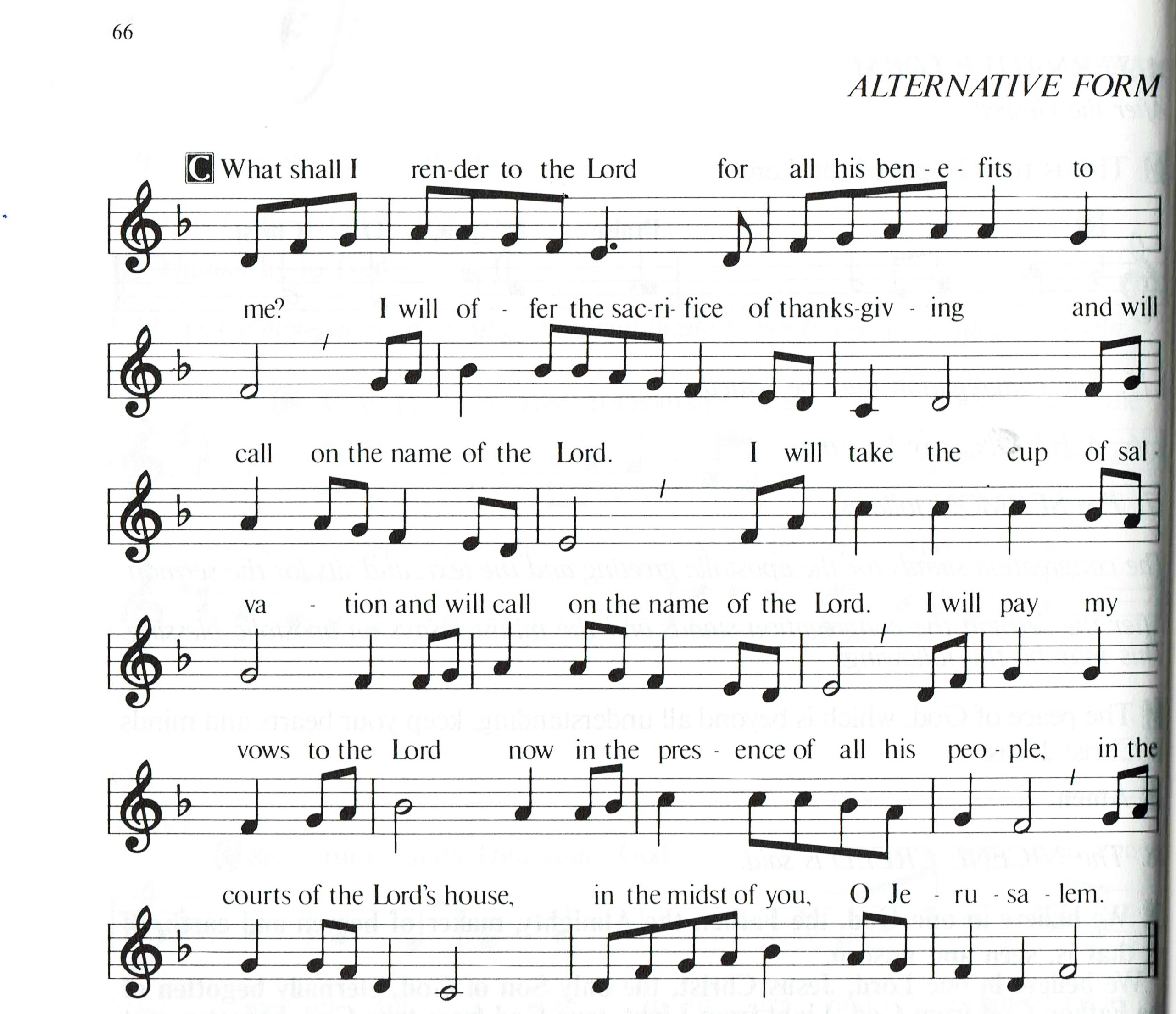 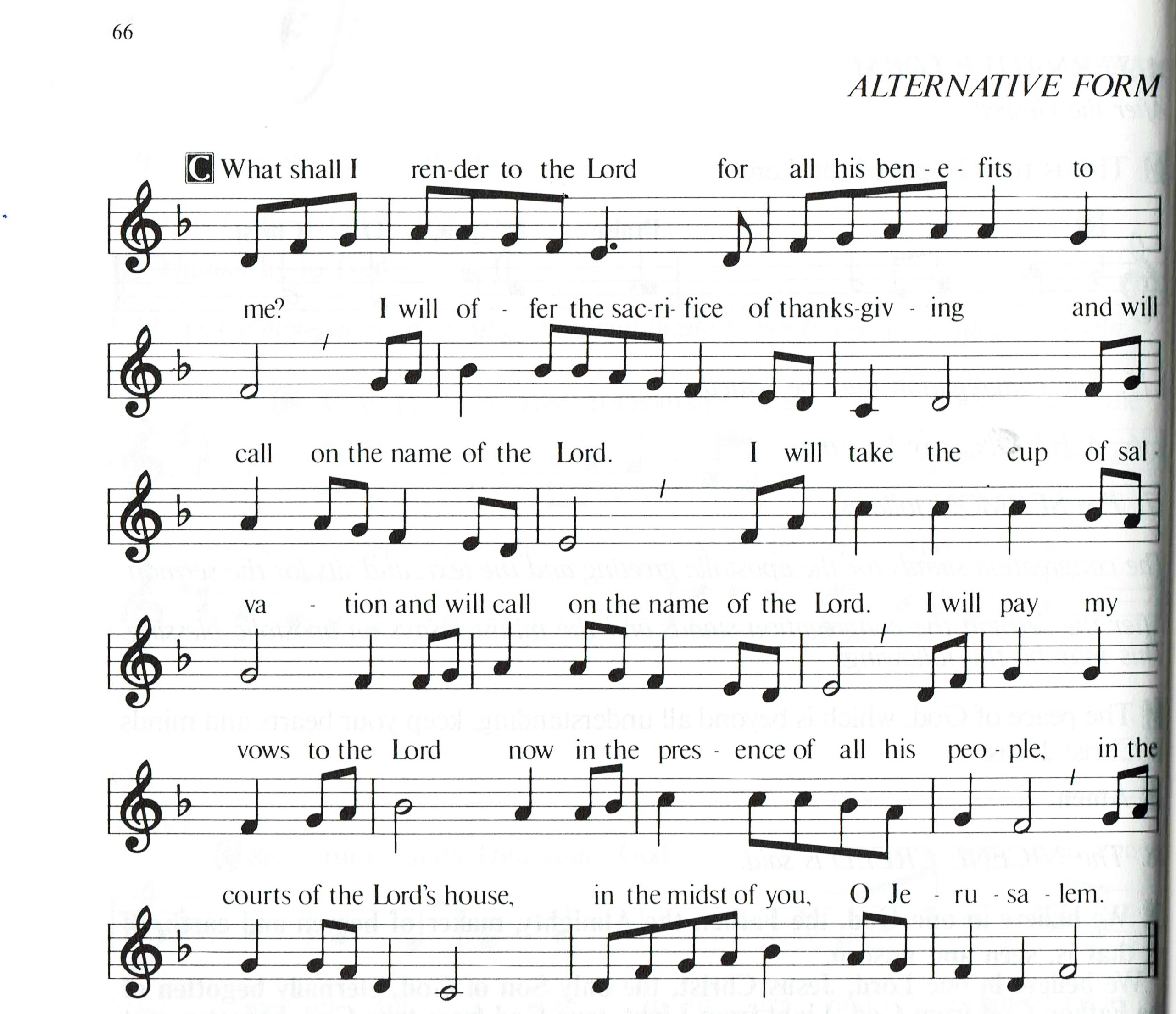 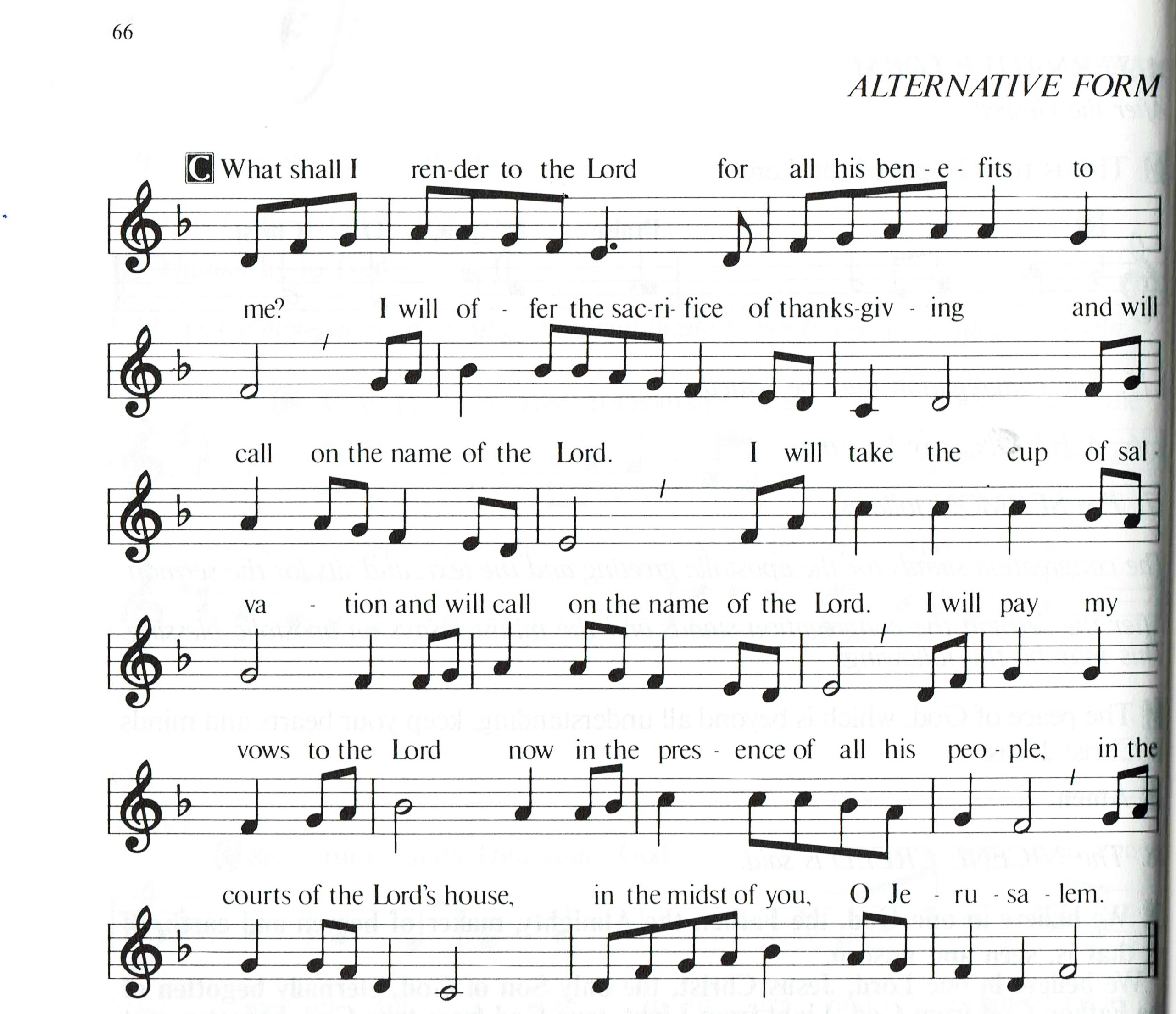 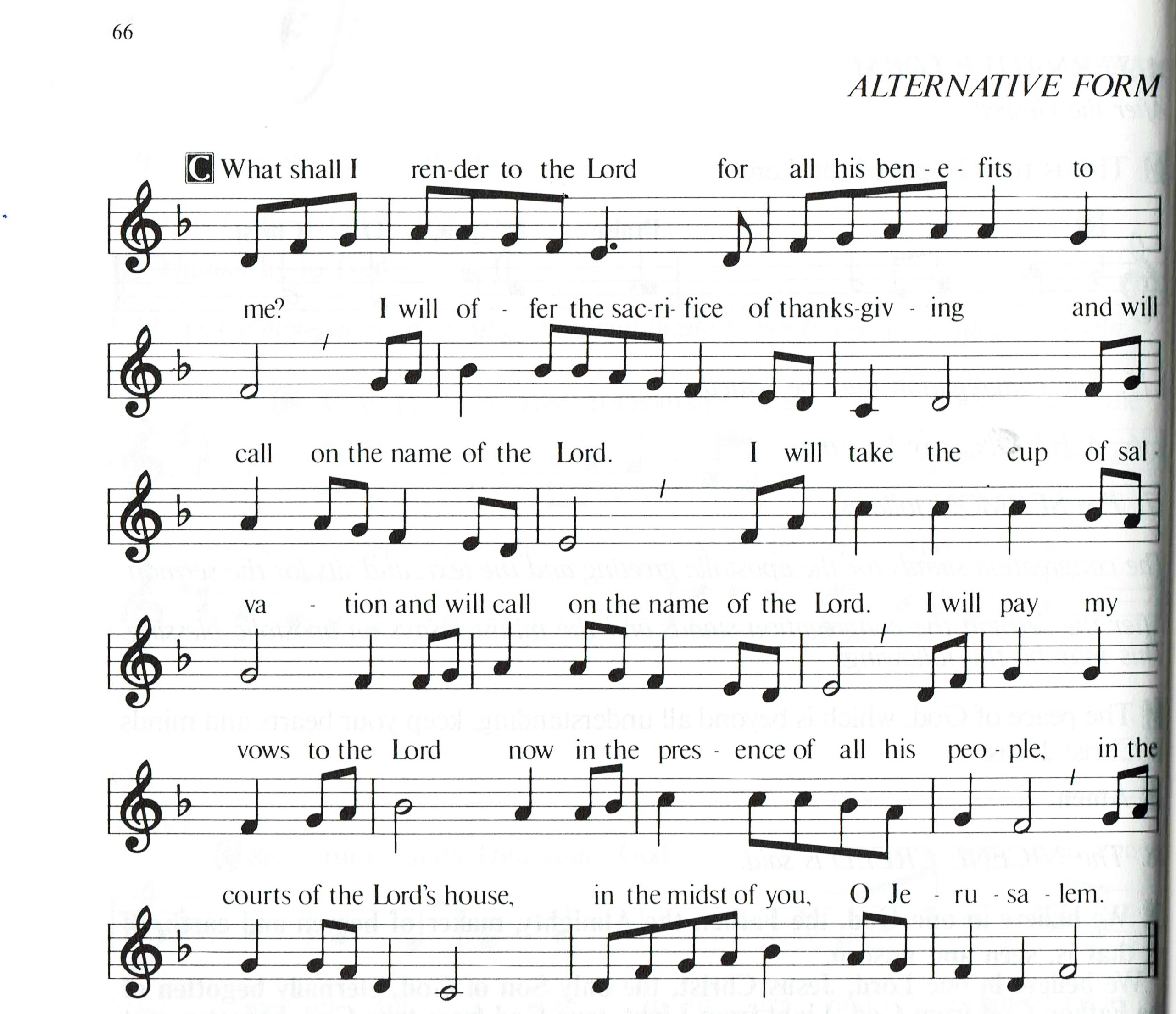 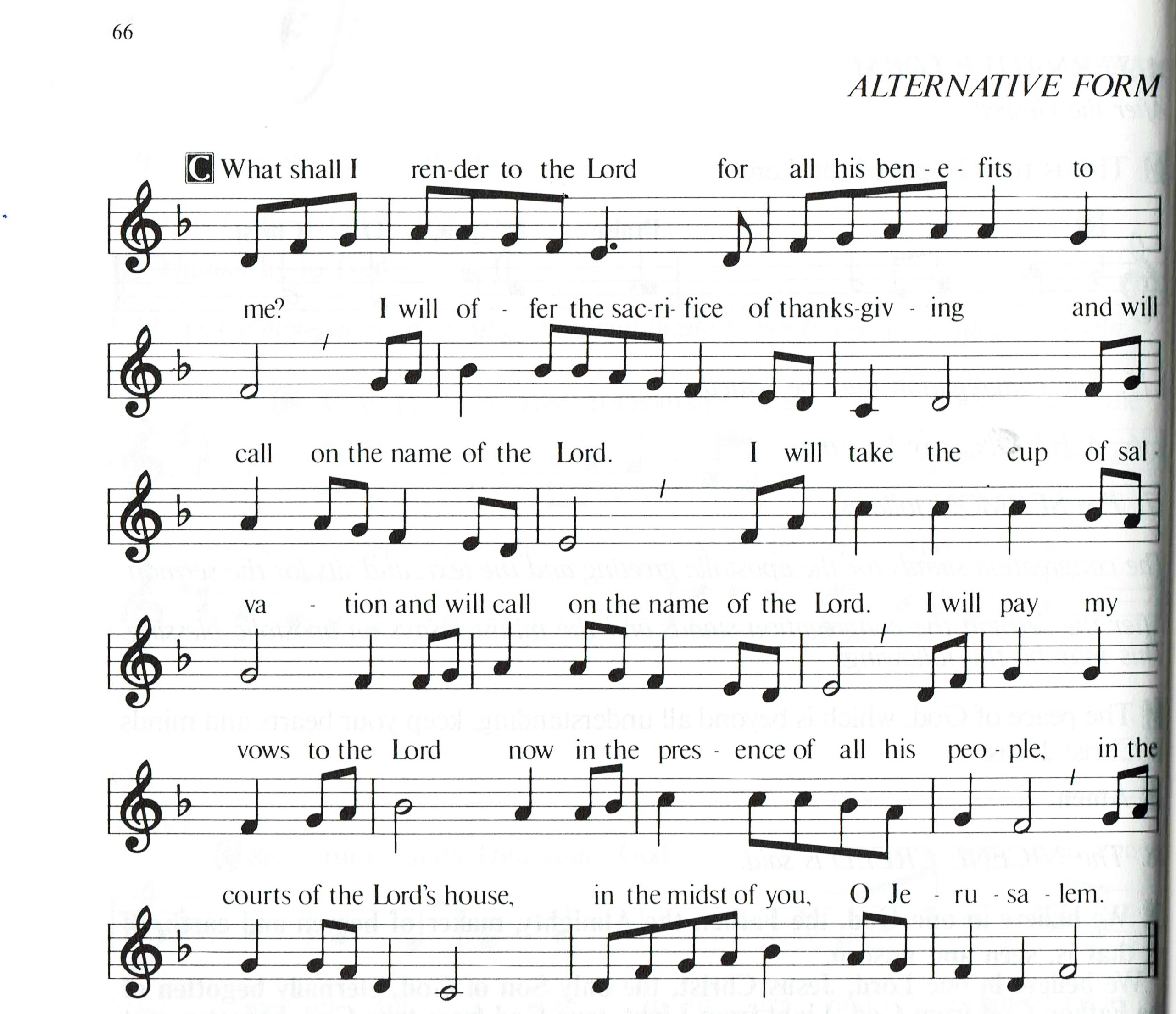 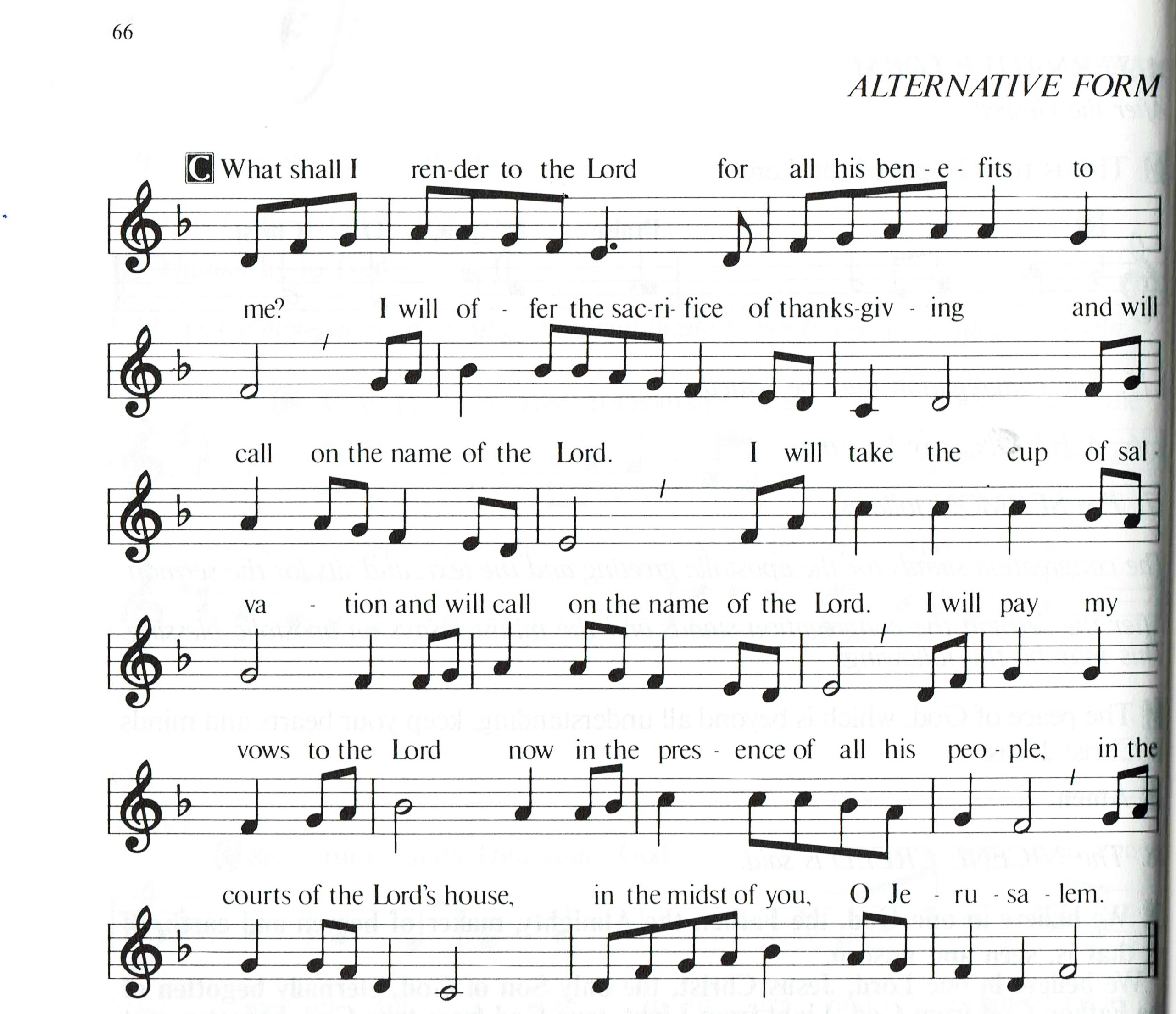 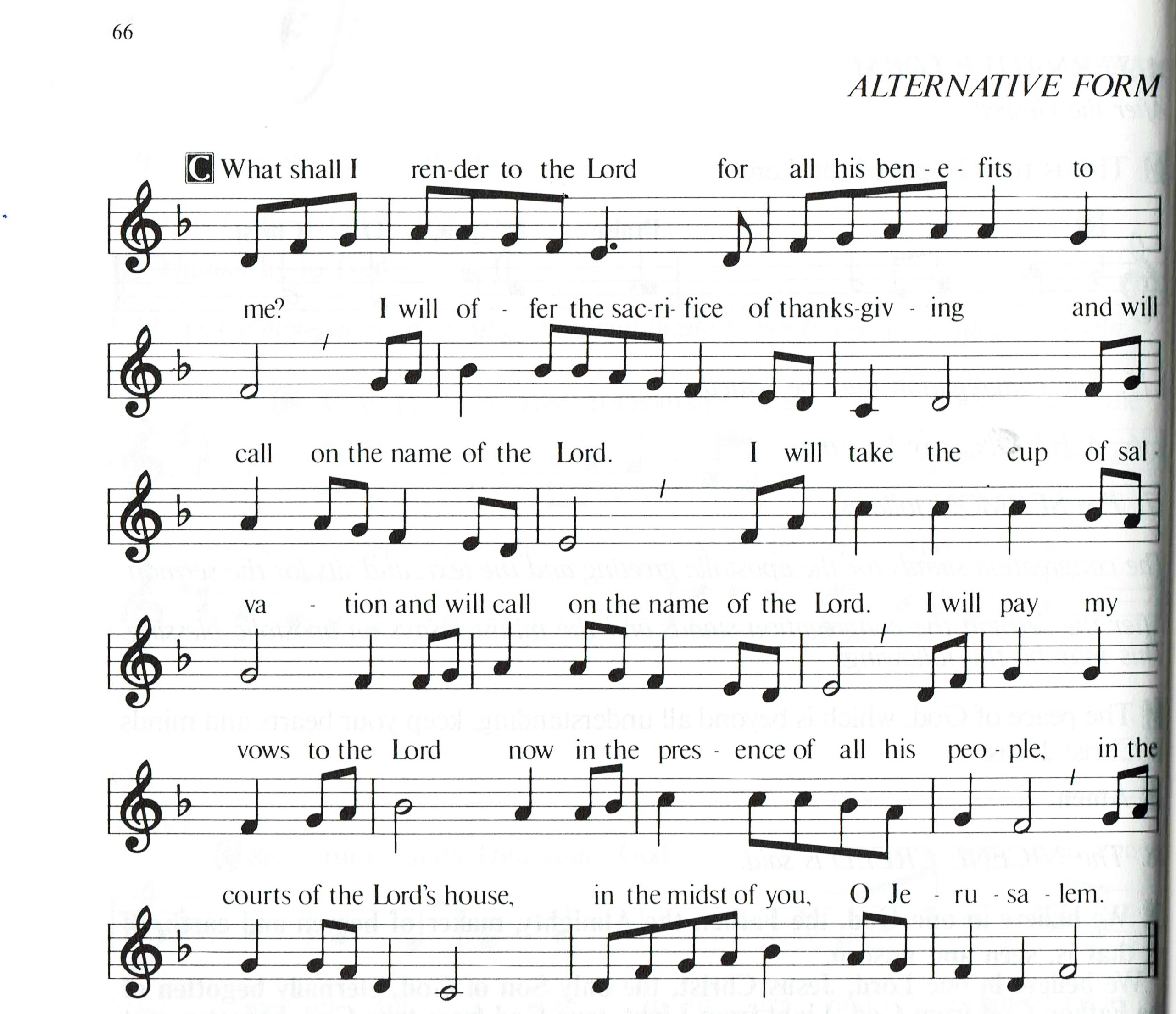 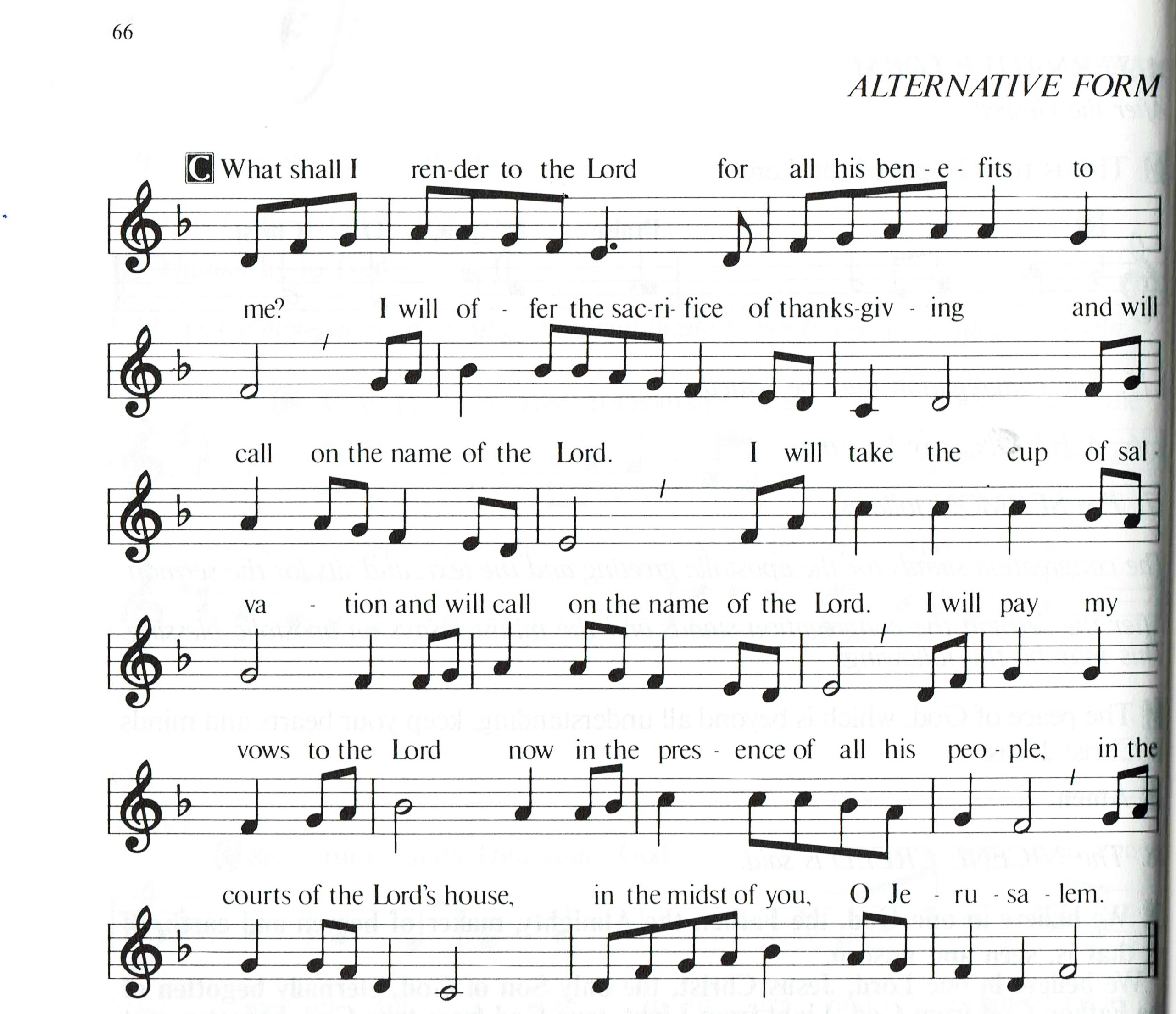 in the courts of the Lord’s house,
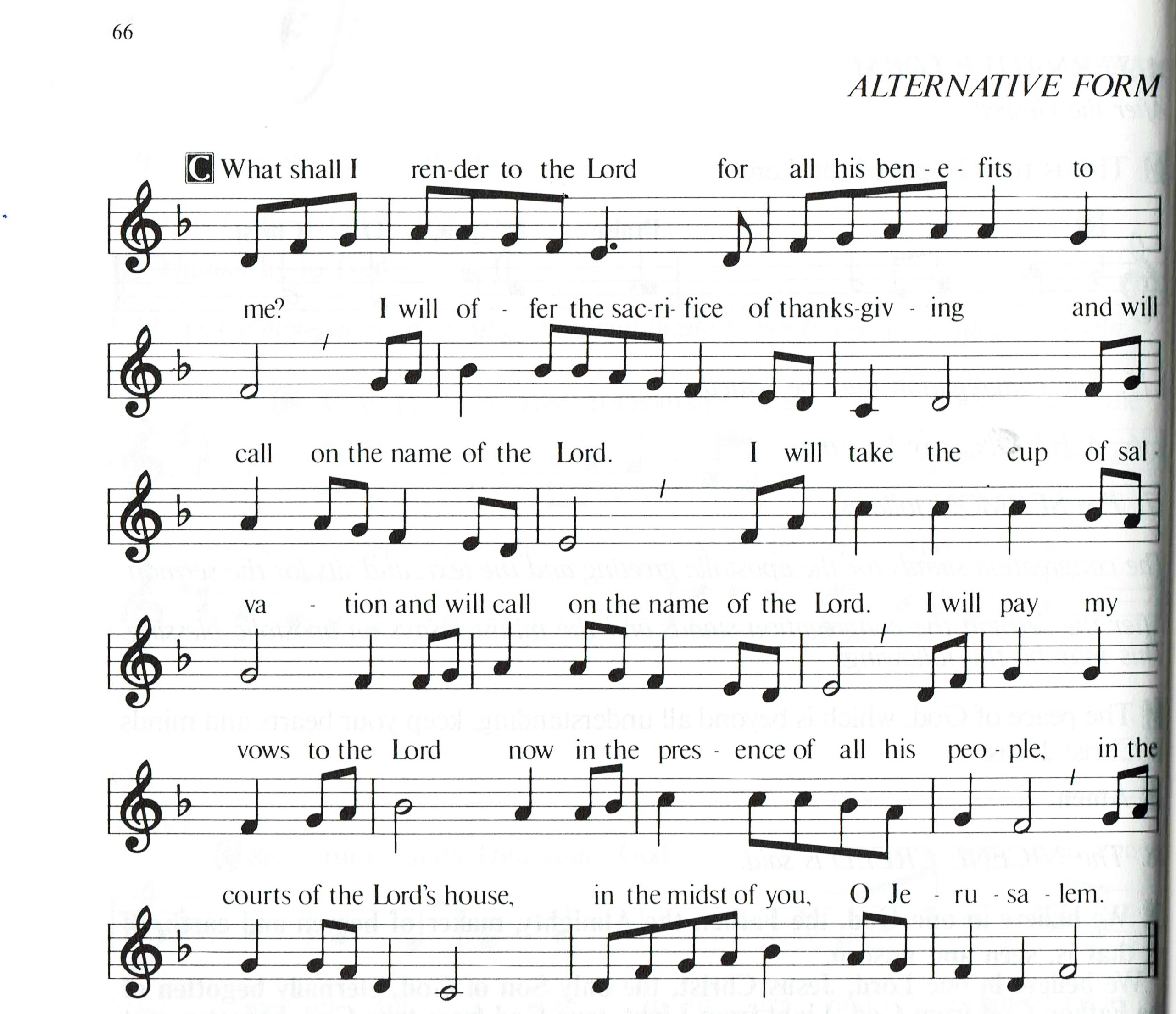 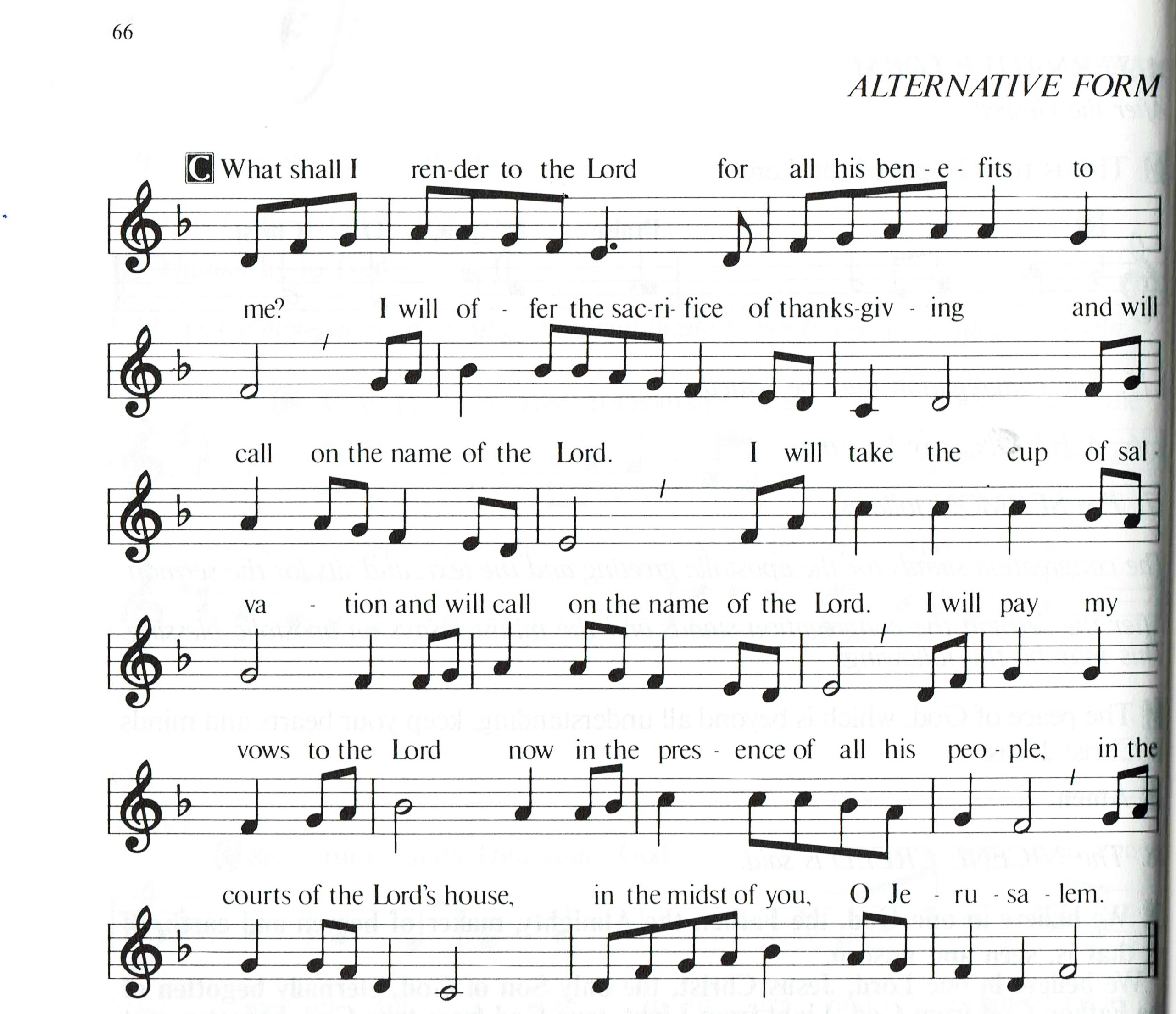 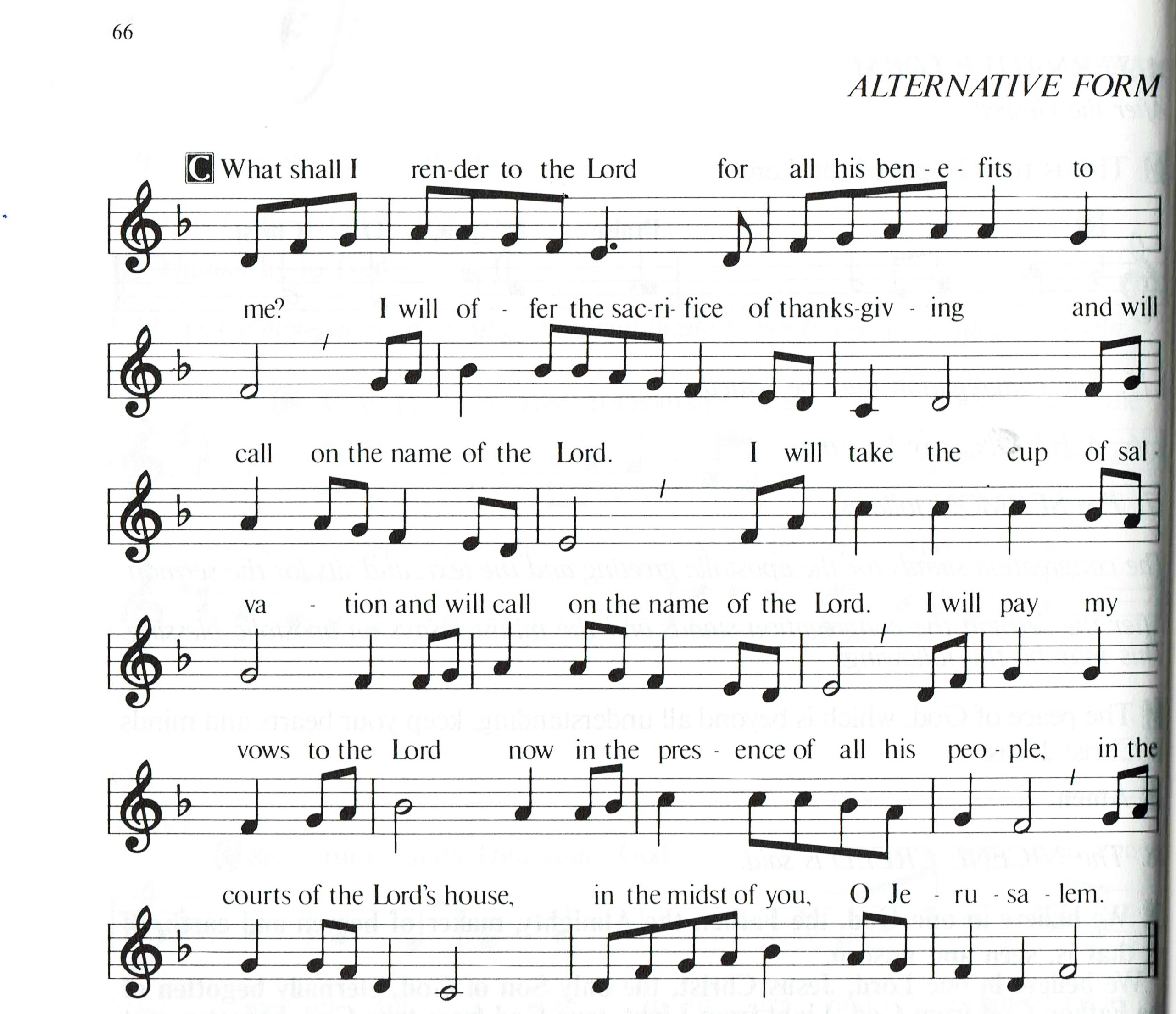 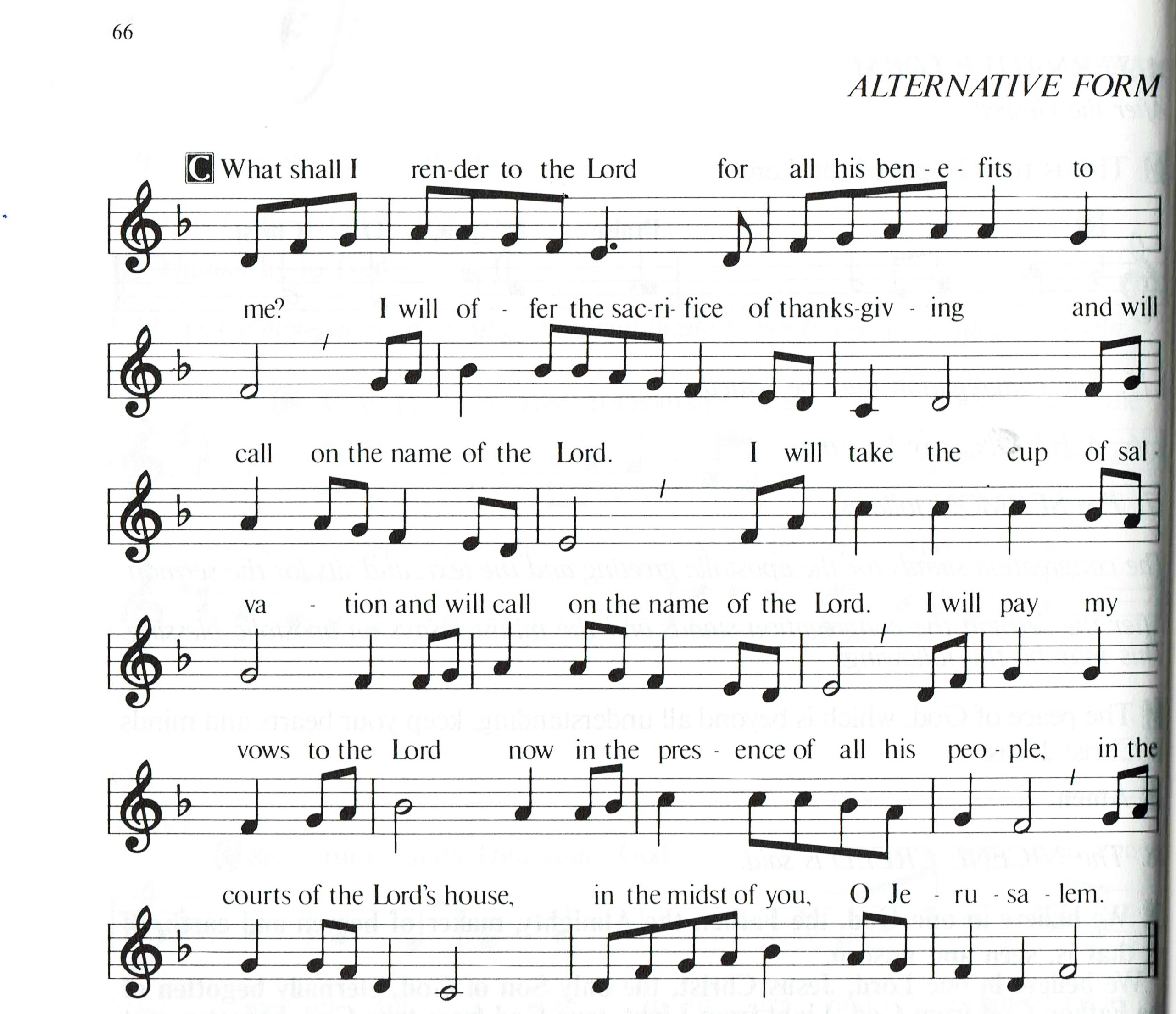 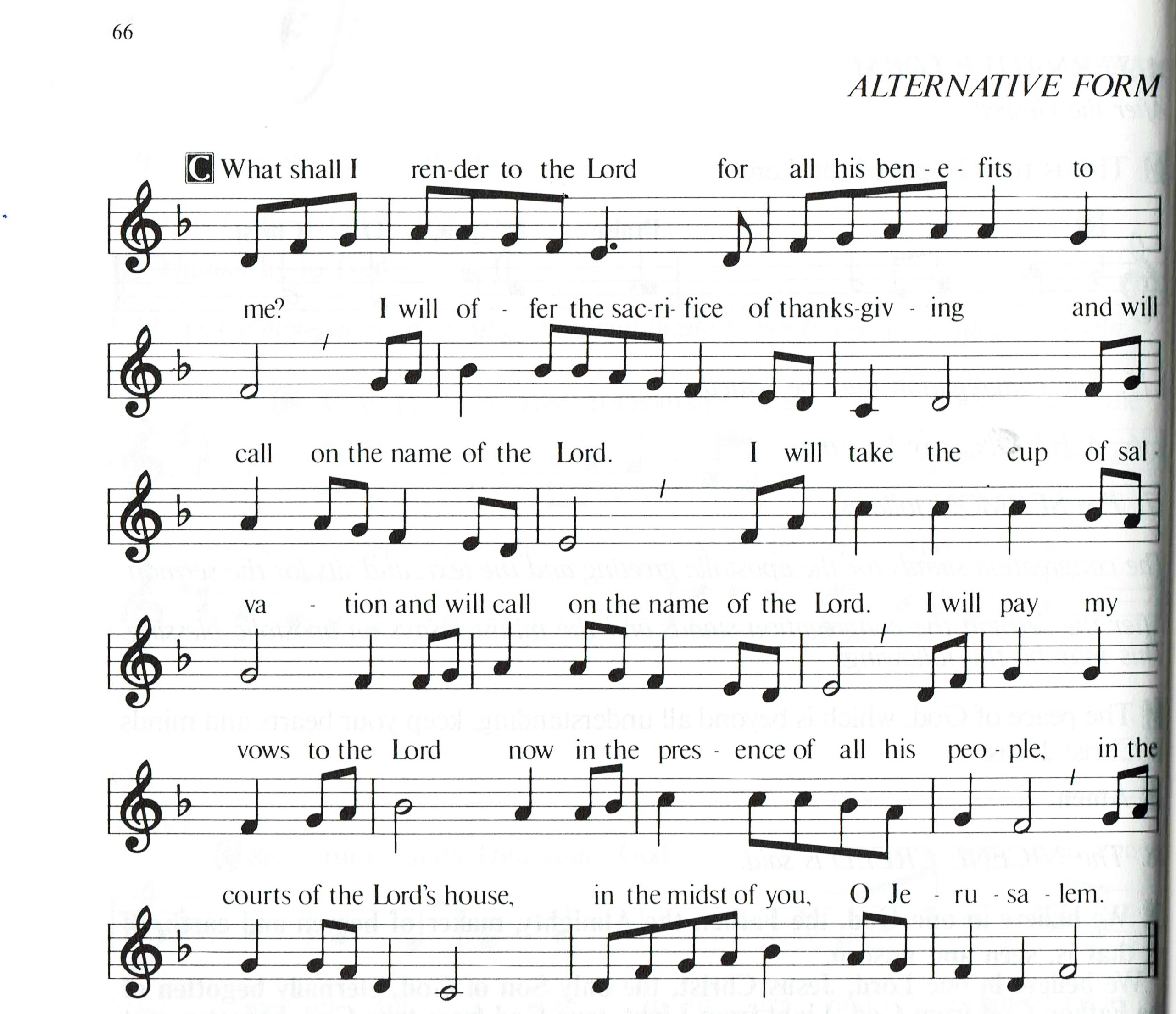 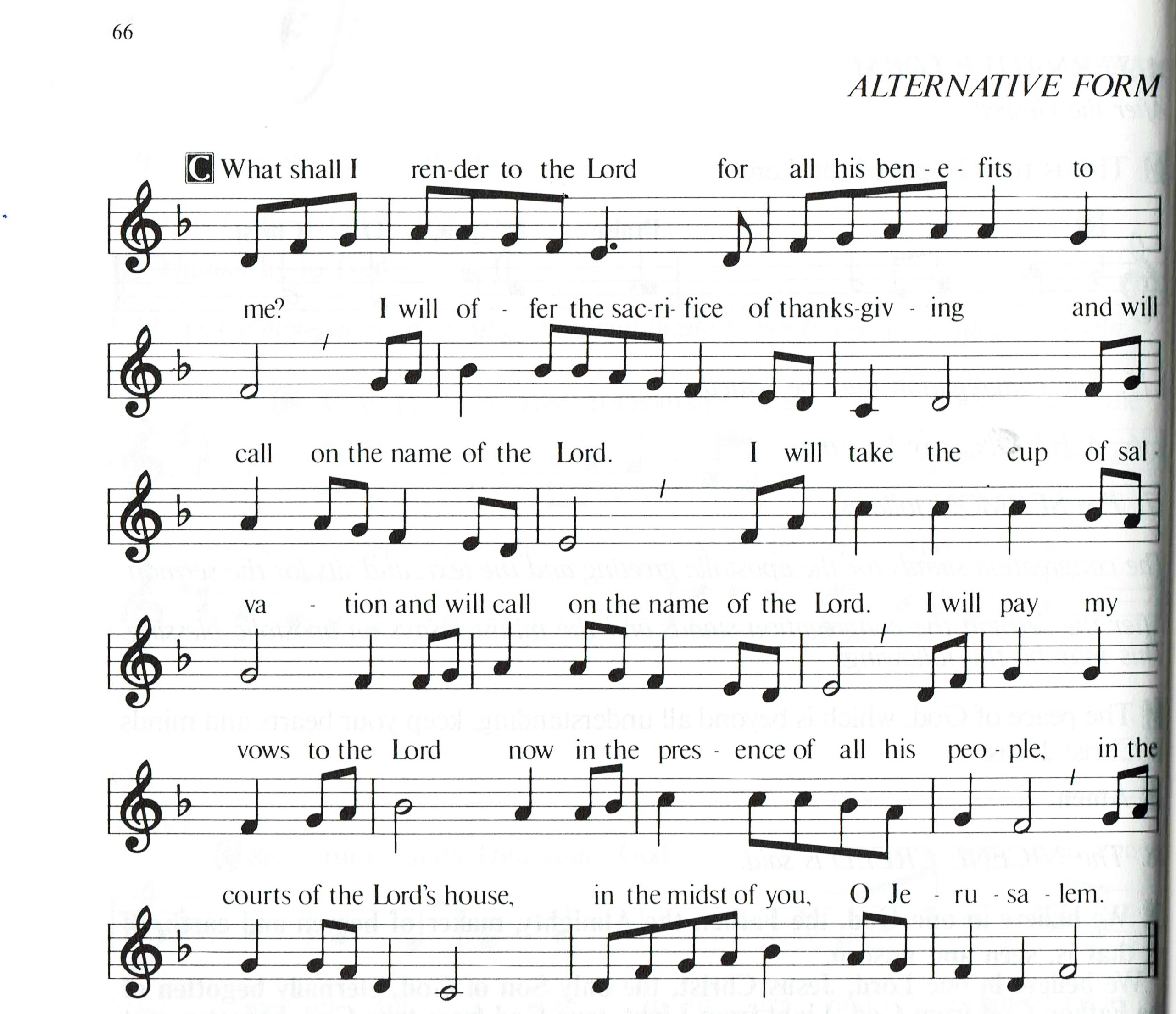 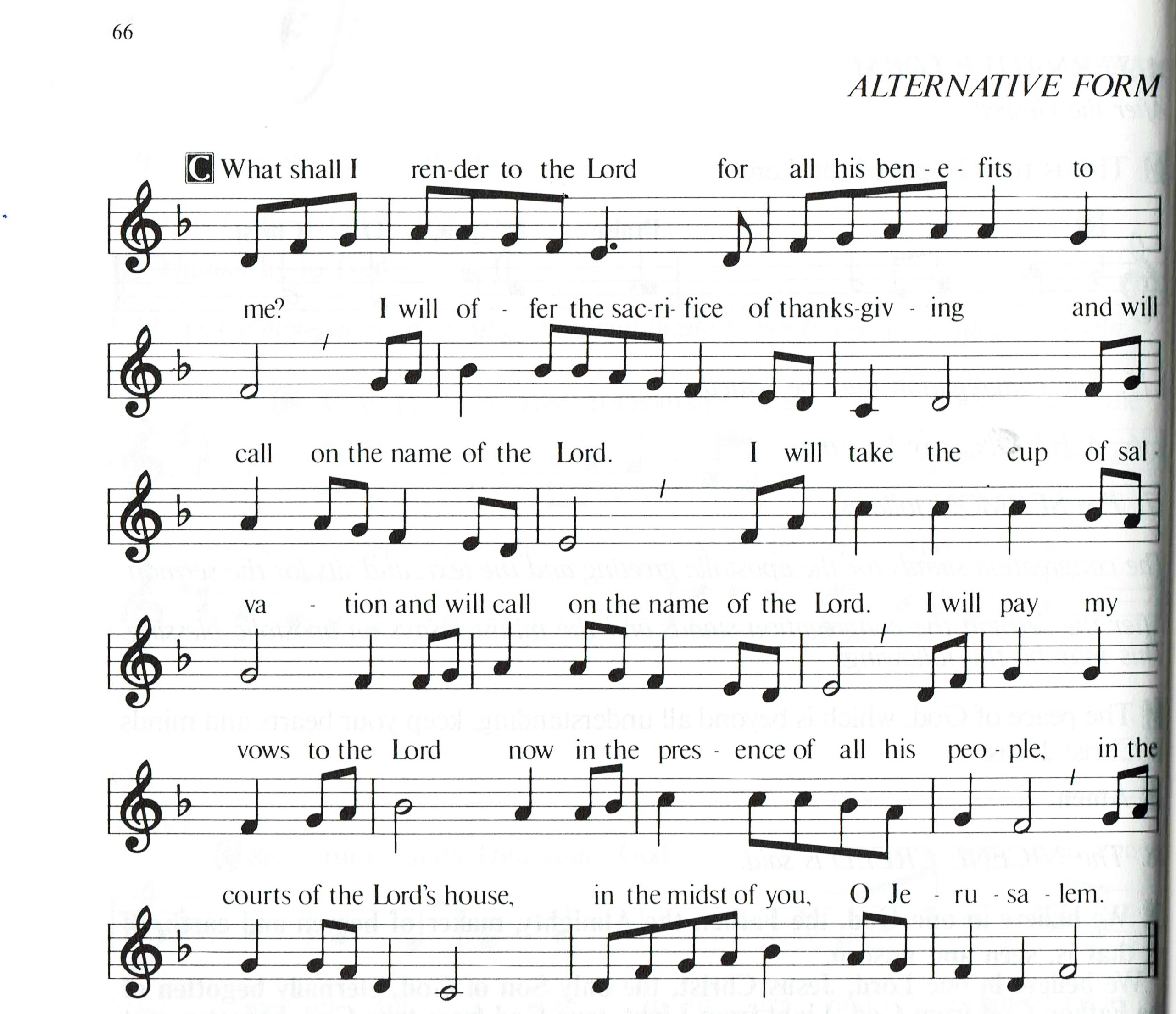 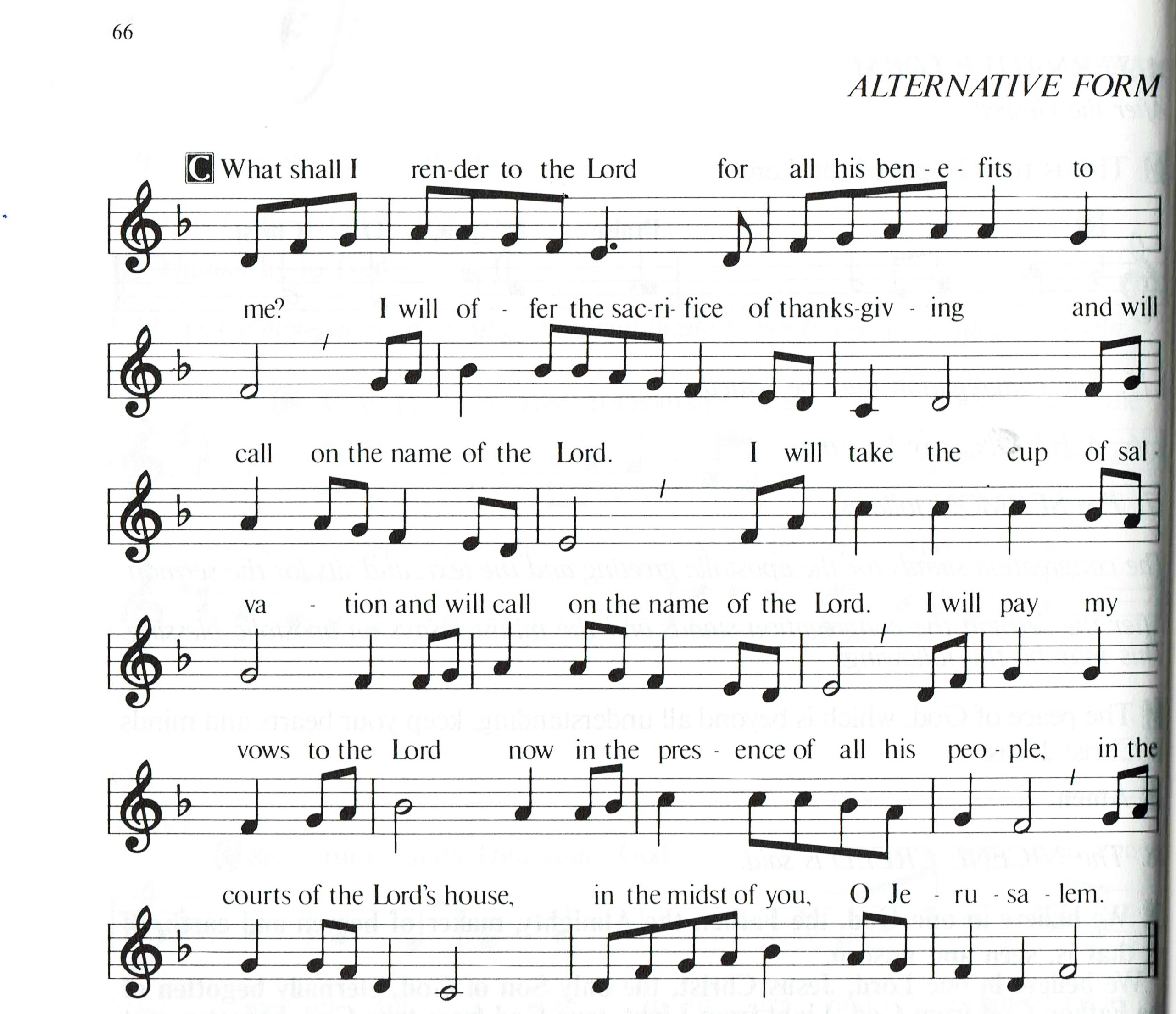 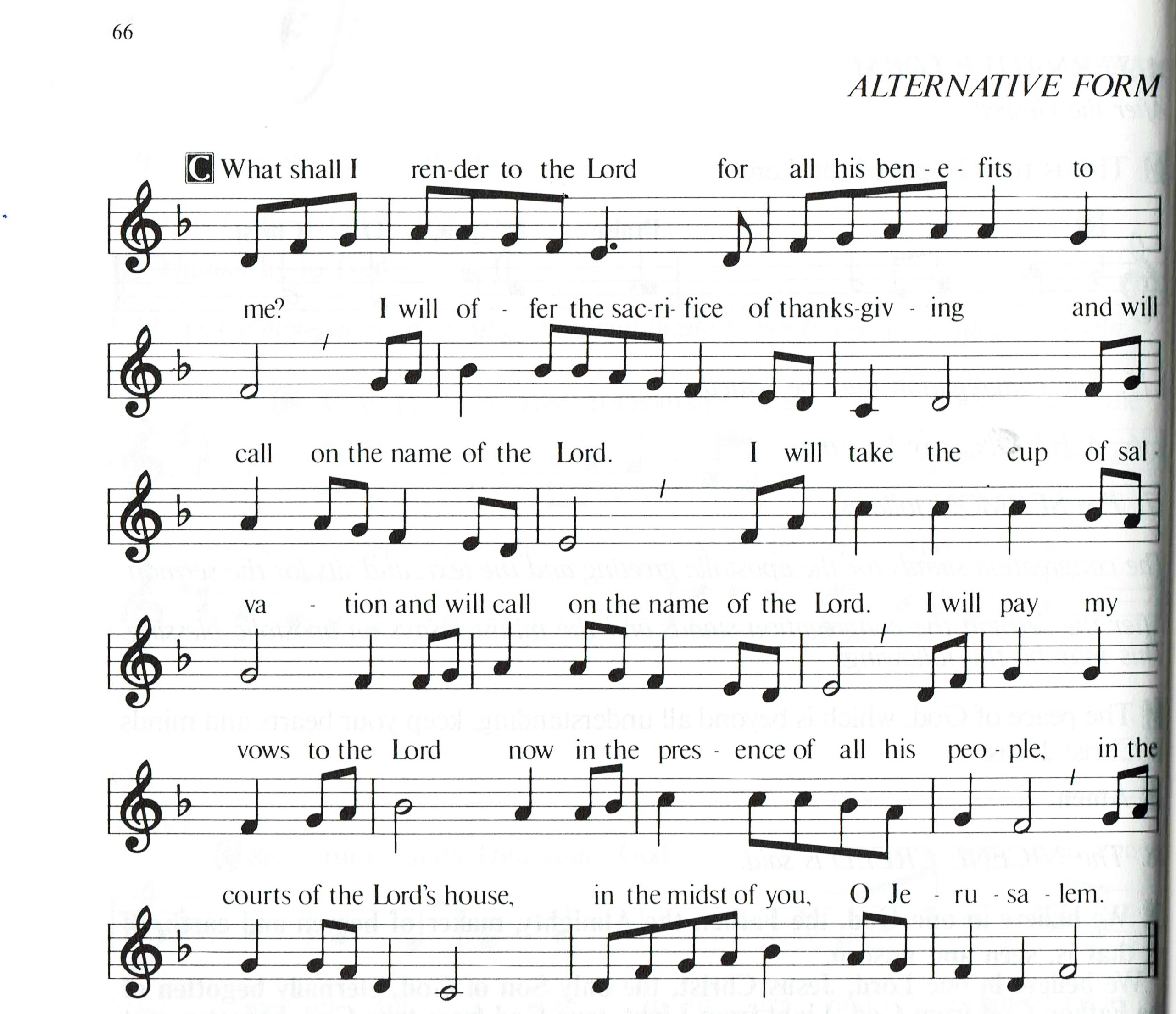 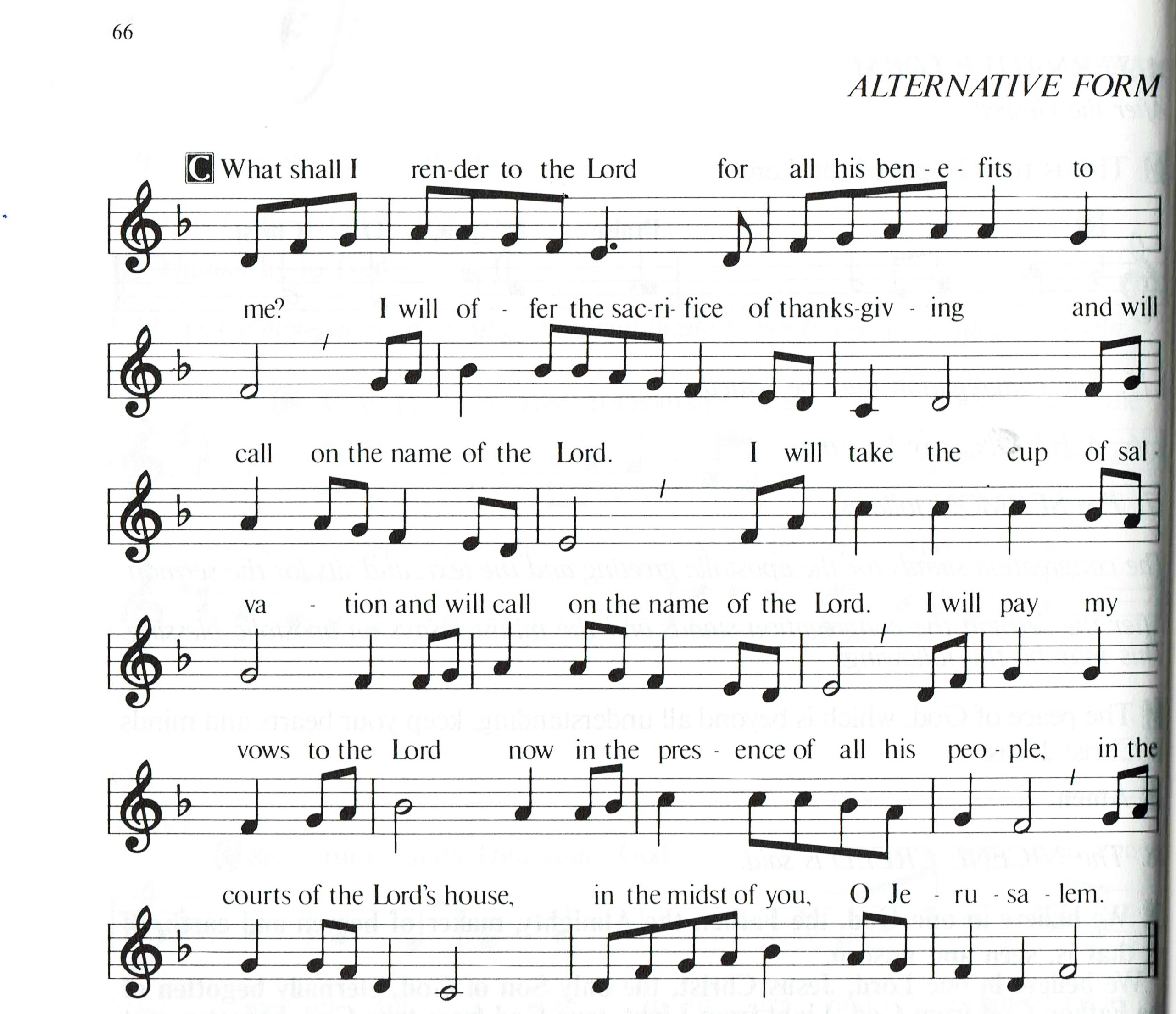 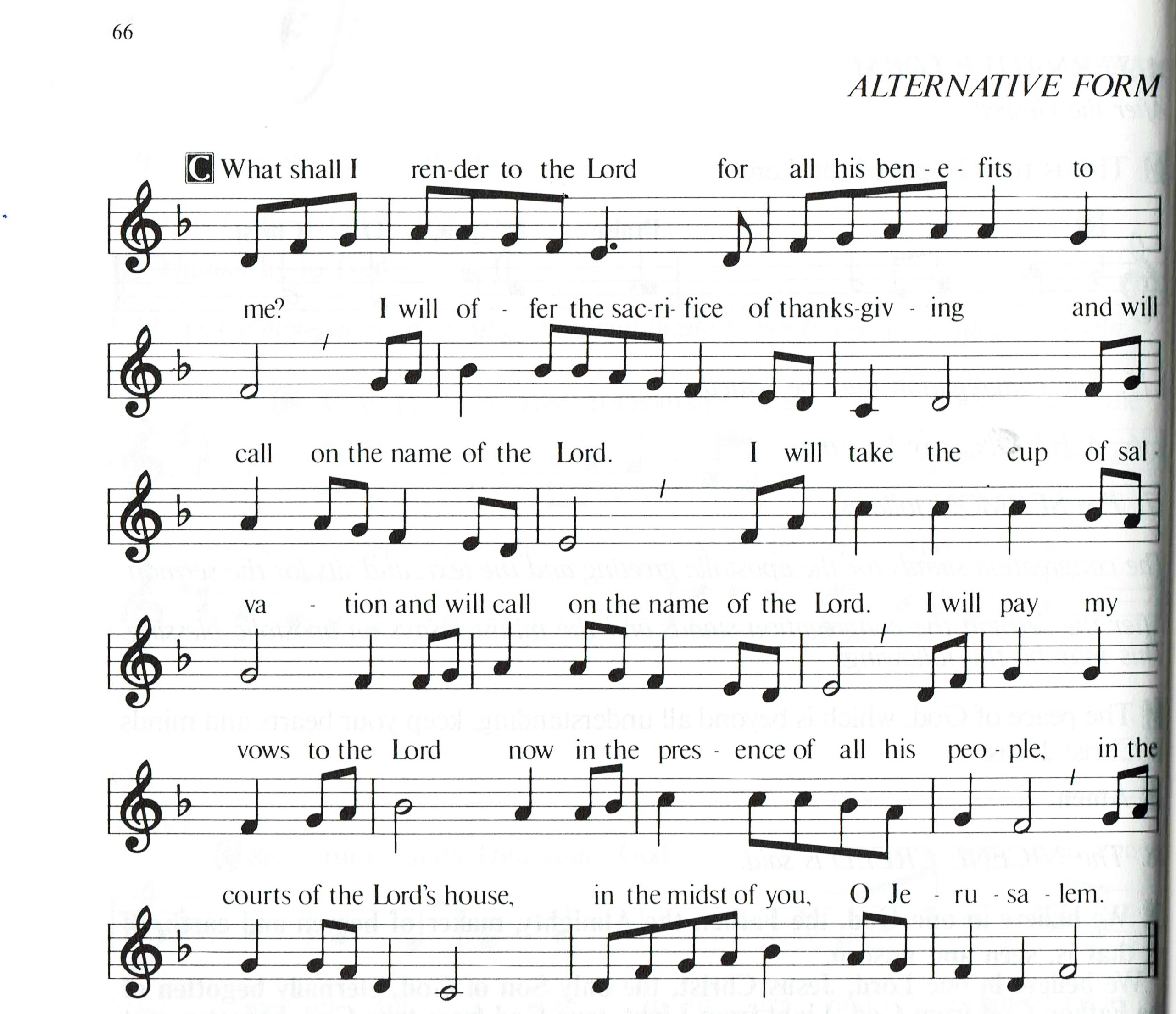 in the midst of you, O Je-ru-sa-lem.
75
[Speaker Notes: OFFERTORY option A part 5]
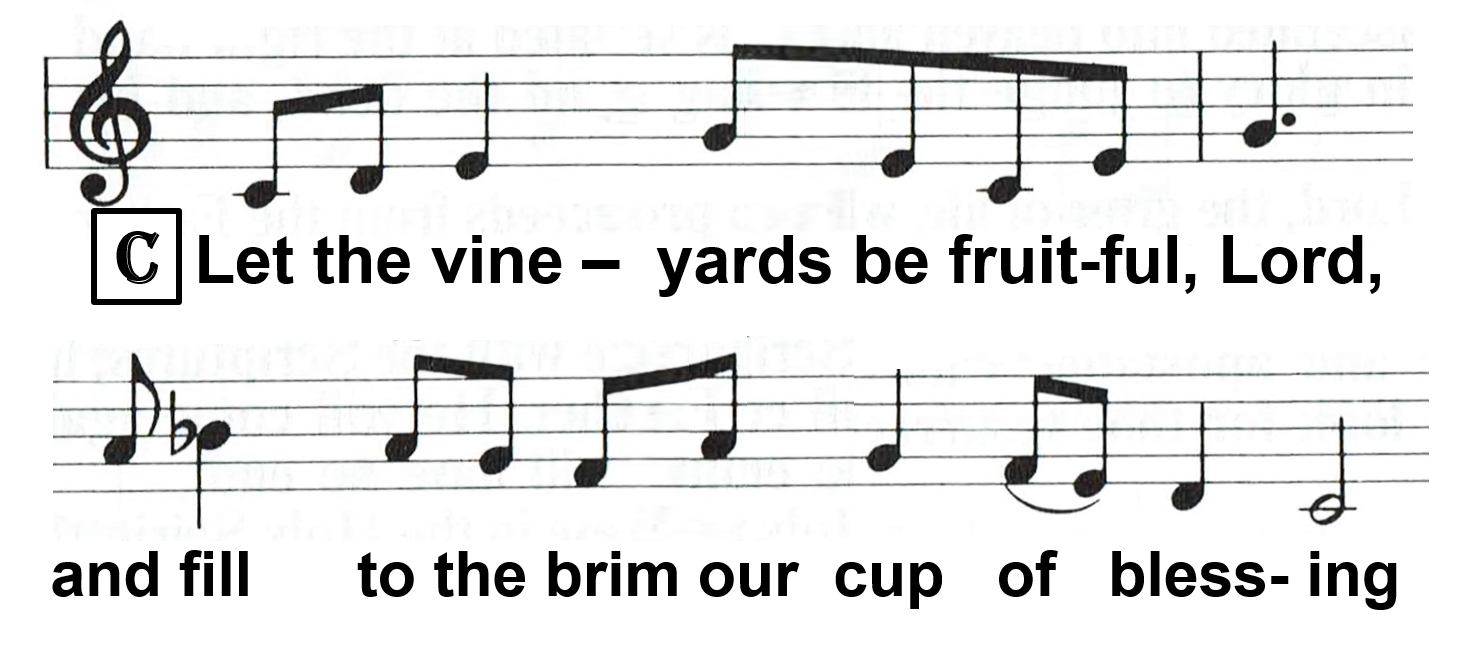 76
[Speaker Notes: OFFERTORY option B - Lent part 1]
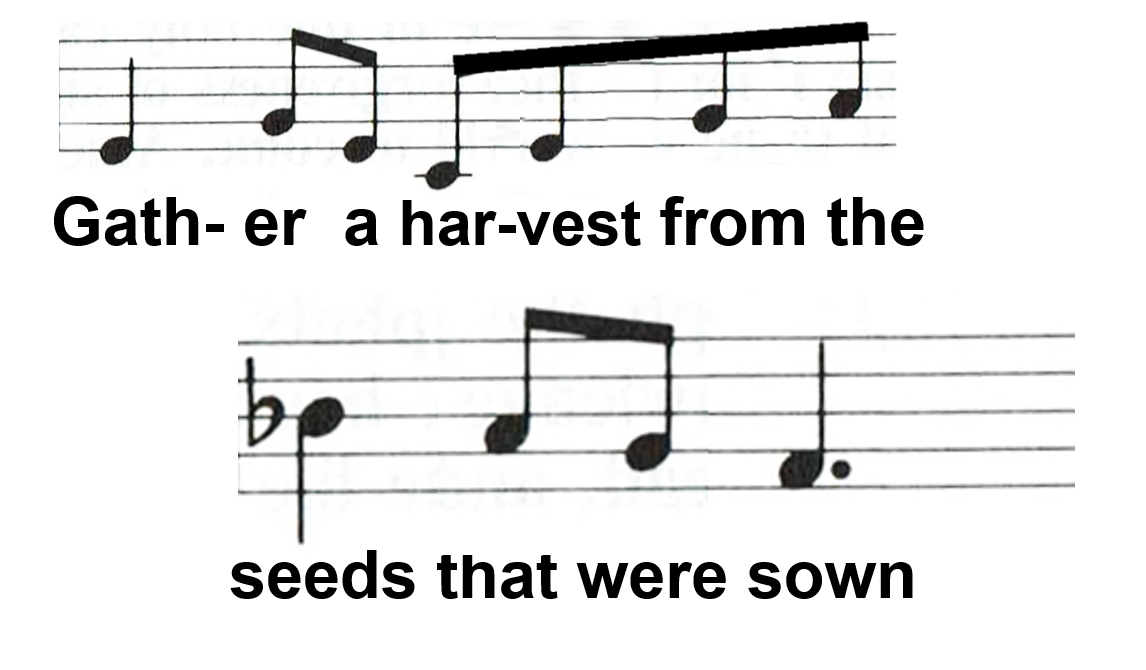 77
[Speaker Notes: OFFERTORY option B - Lent part 2]
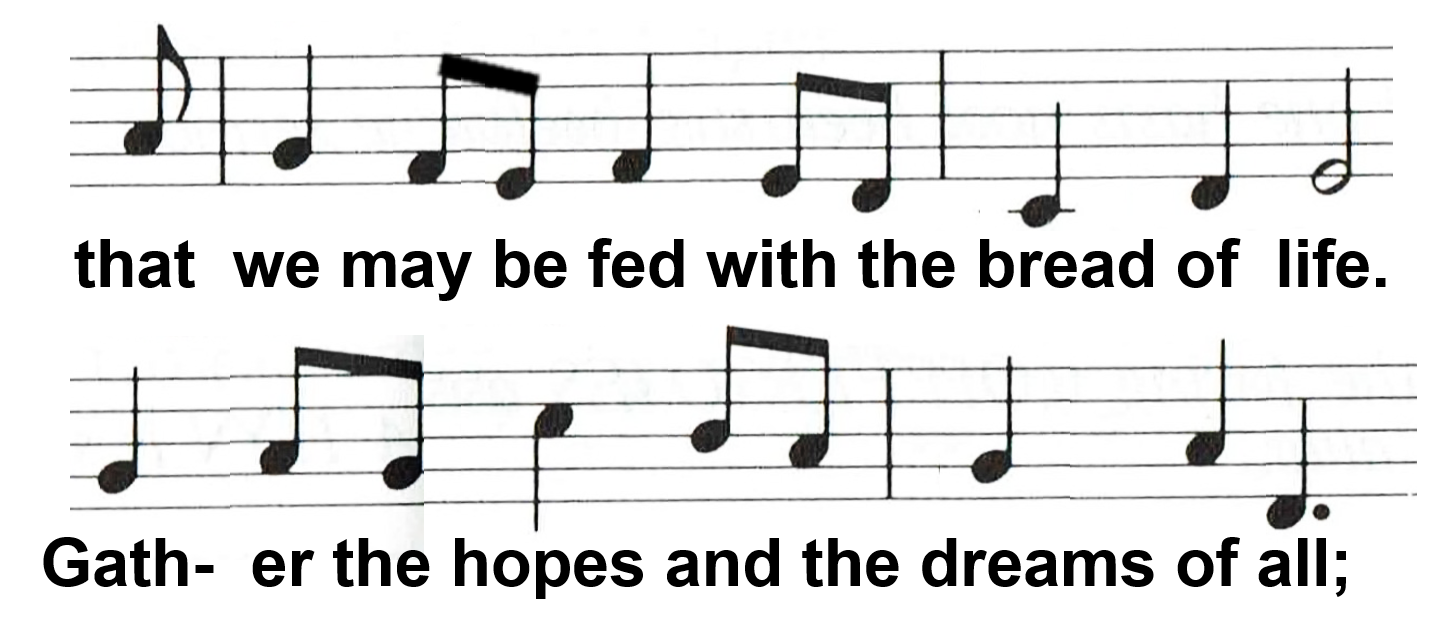 78
[Speaker Notes: OFFERTORY option B - Lent part 3]
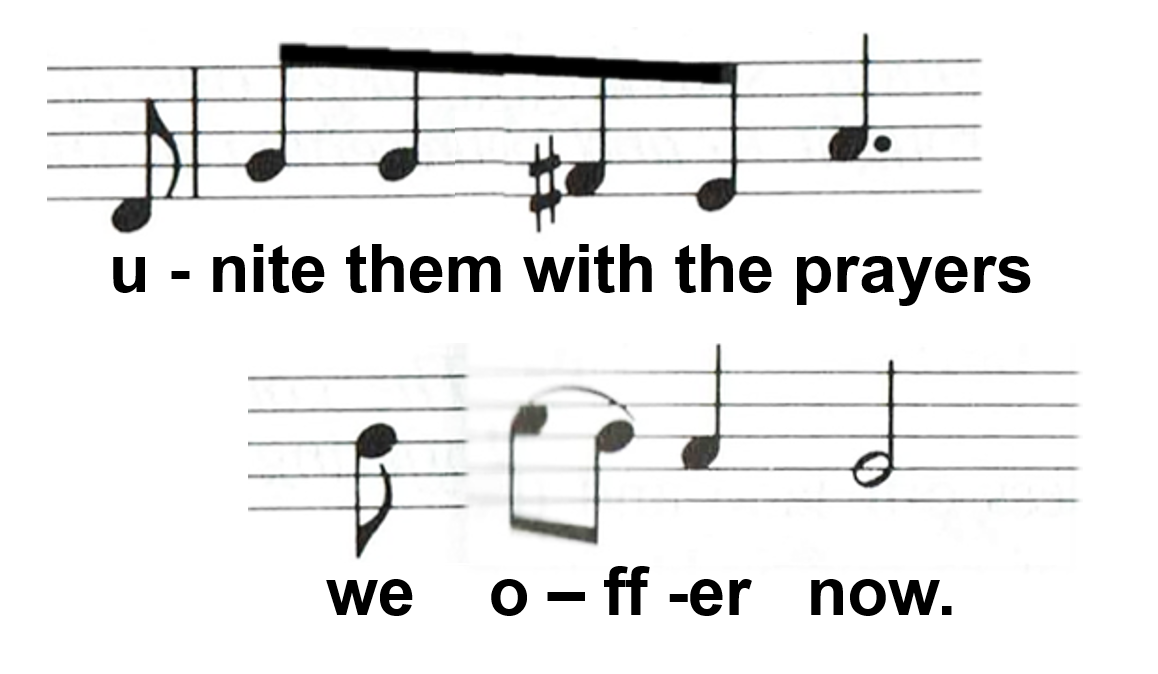 79
[Speaker Notes: OFFERTORY option B - Lent part 4]
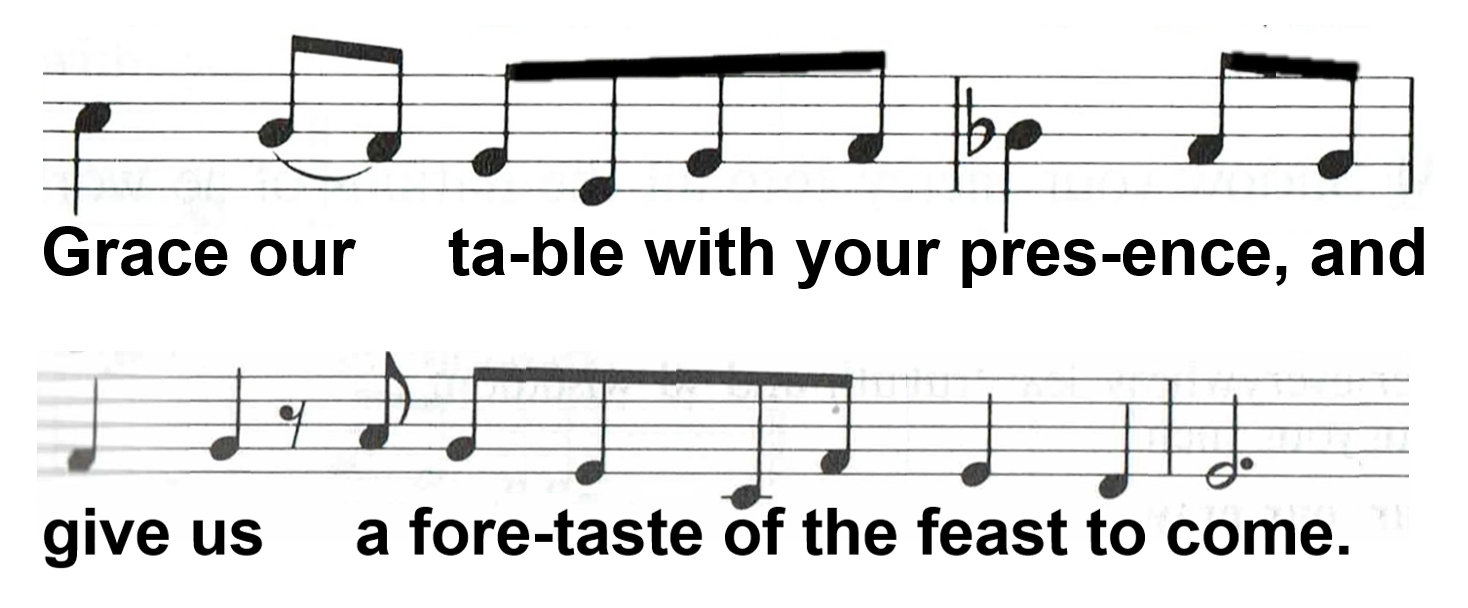 80
[Speaker Notes: OFFERTORY option B - Lent part 5]
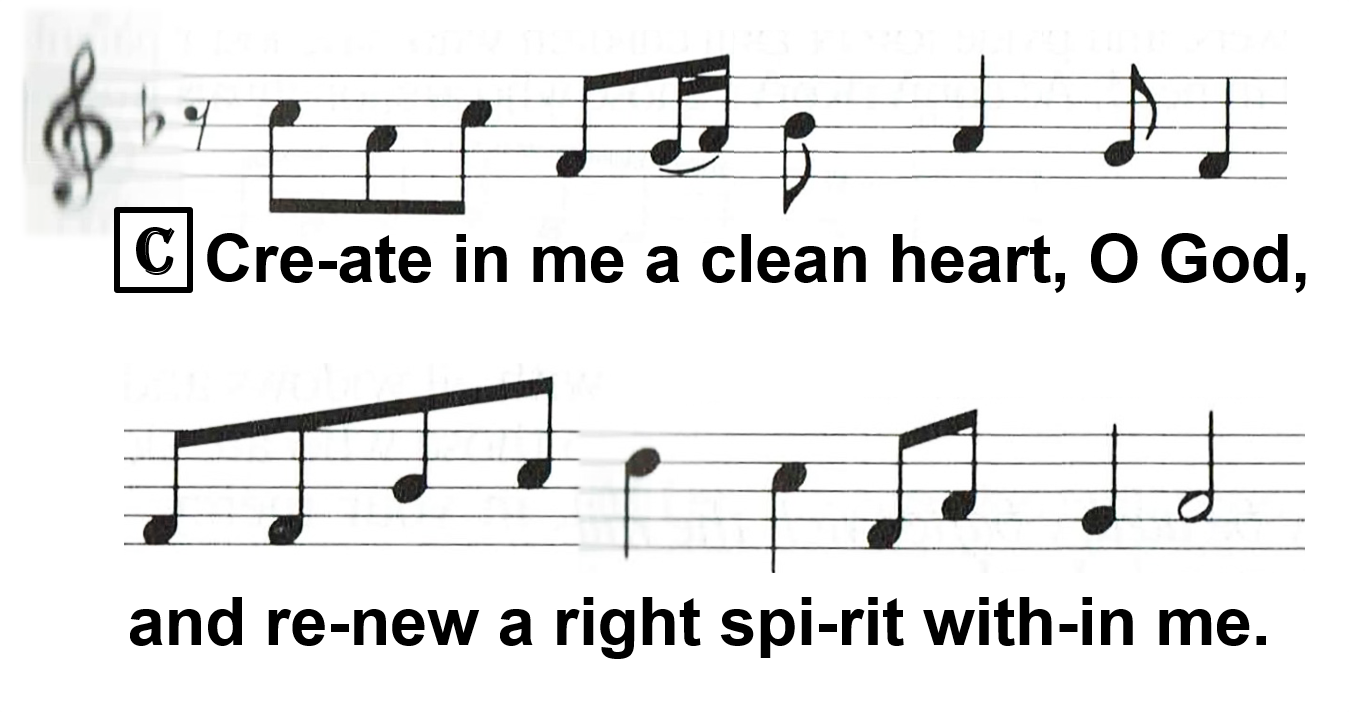 81
[Speaker Notes: OFFERTORY option C part 1]
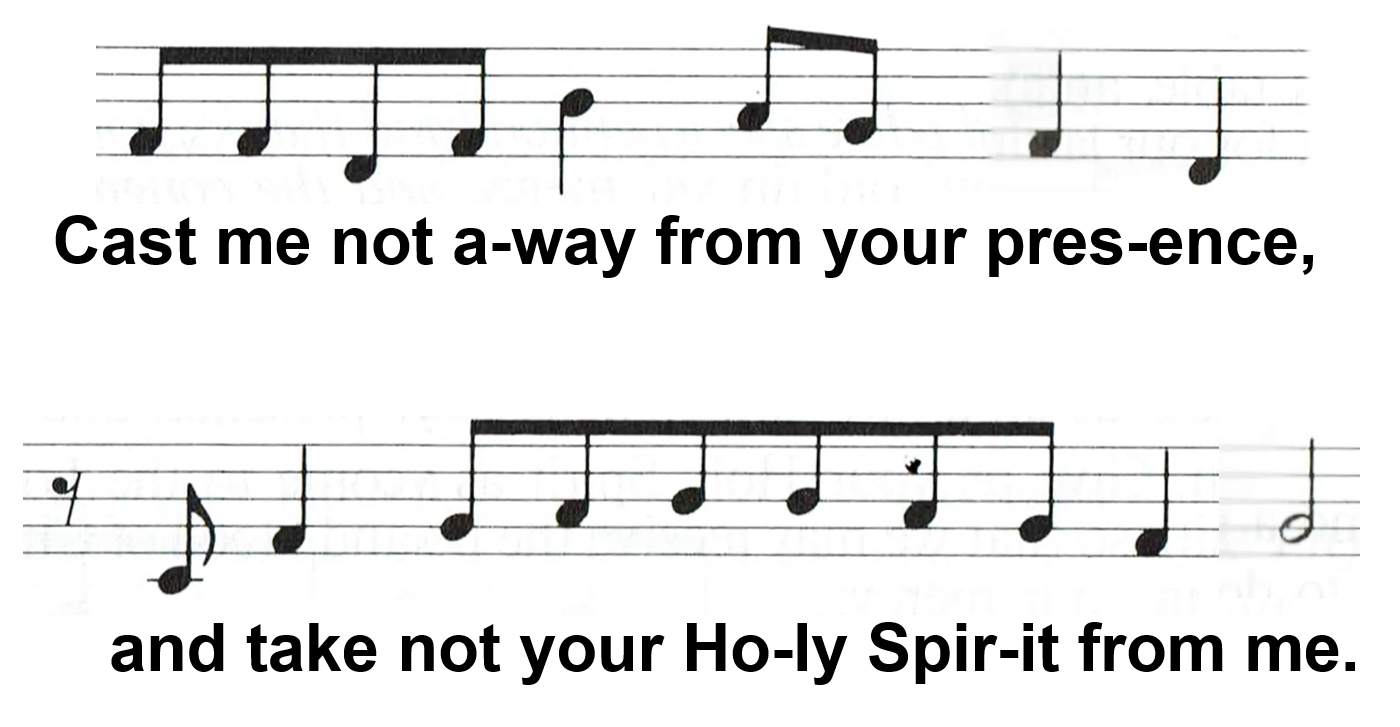 82
[Speaker Notes: OFFERTORY option C part 2]
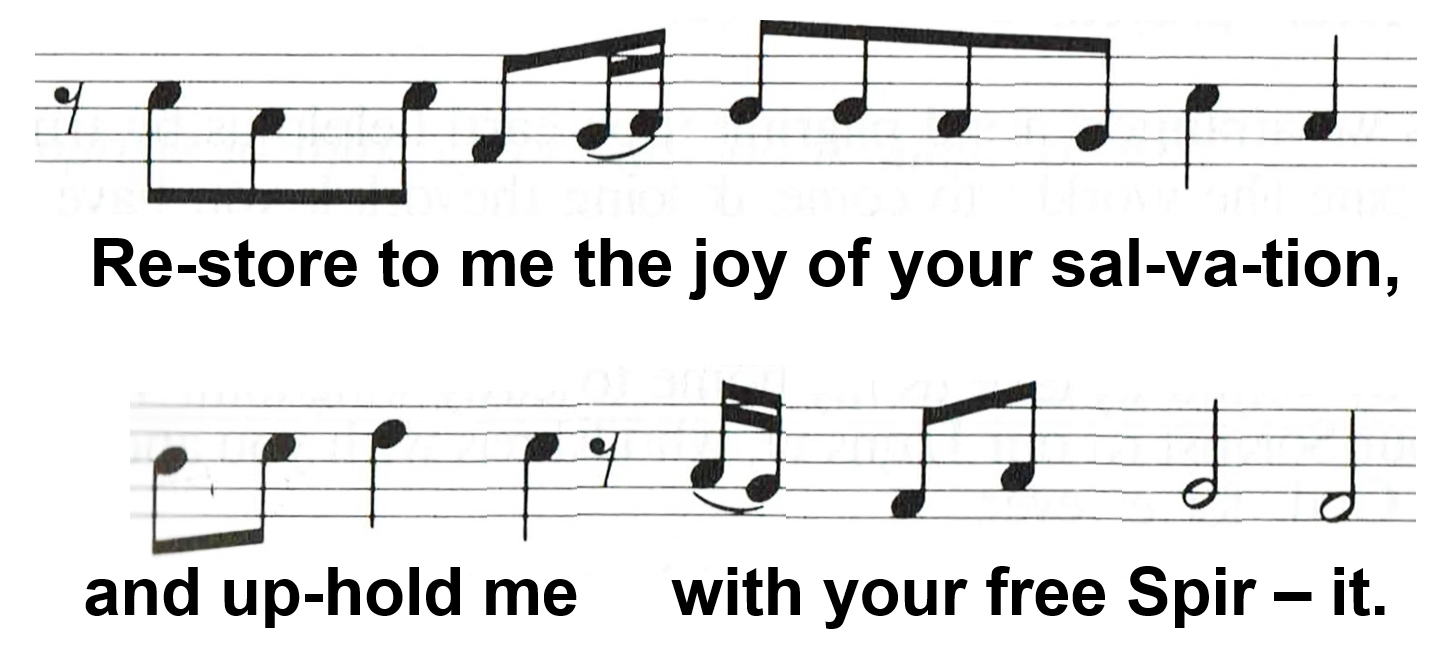 83
[Speaker Notes: OFFERTORY option C part 3]
PRAYER OF THE CHURCH
M: Let us pray for the whole people of God in Christ Jesus and for all people according to their needs. …

(Response:)
M: Lord, in your mercy:
C: Hear our prayer.
84
HYMN(a hymn is sung if one has not been sung before the sermon)
85
PREFACE
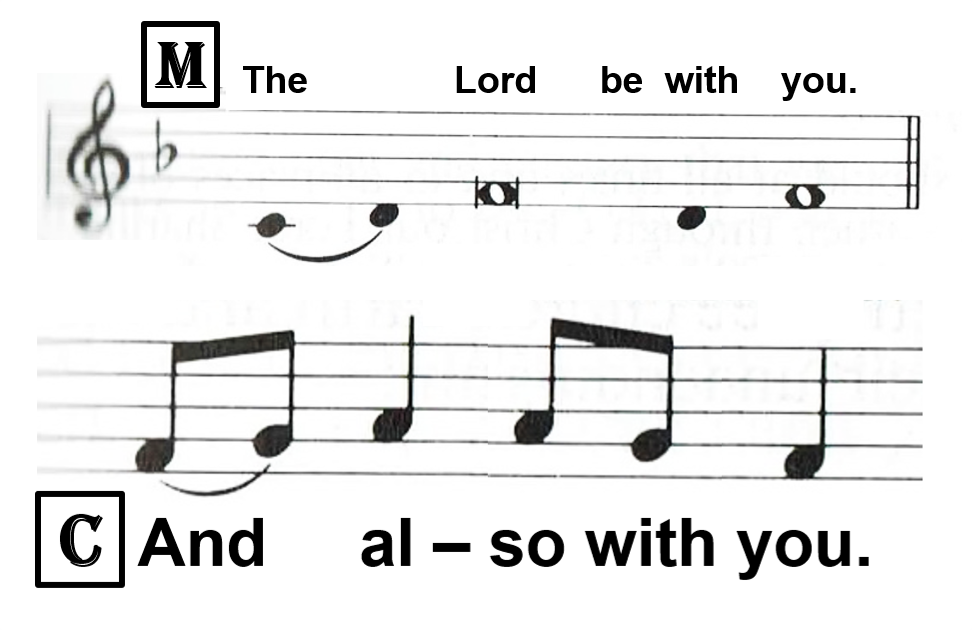 86
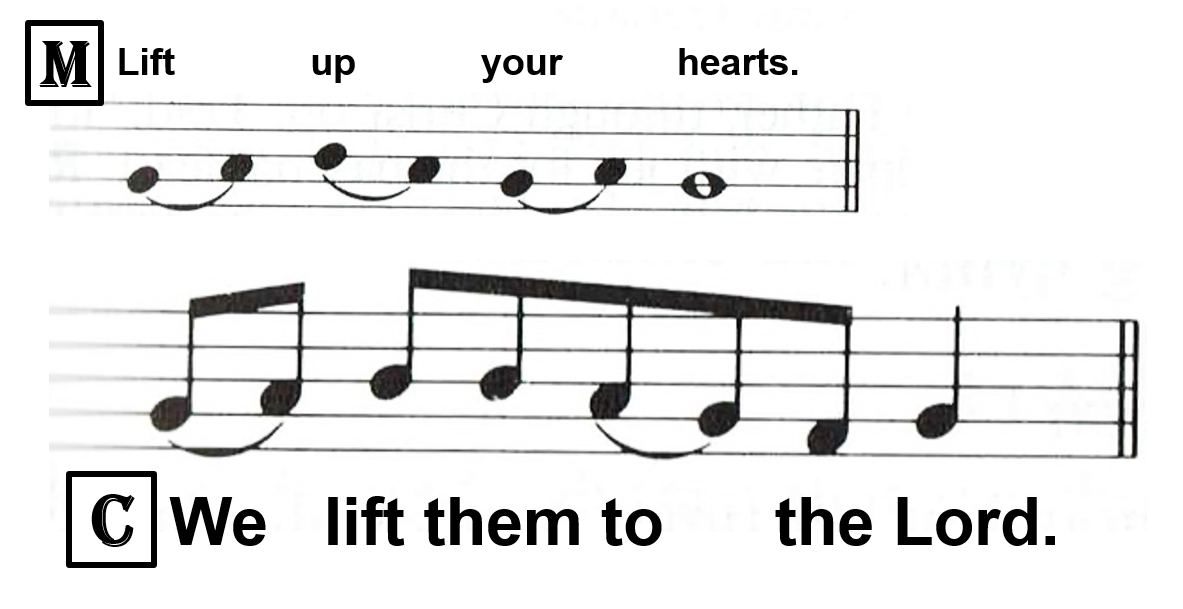 87
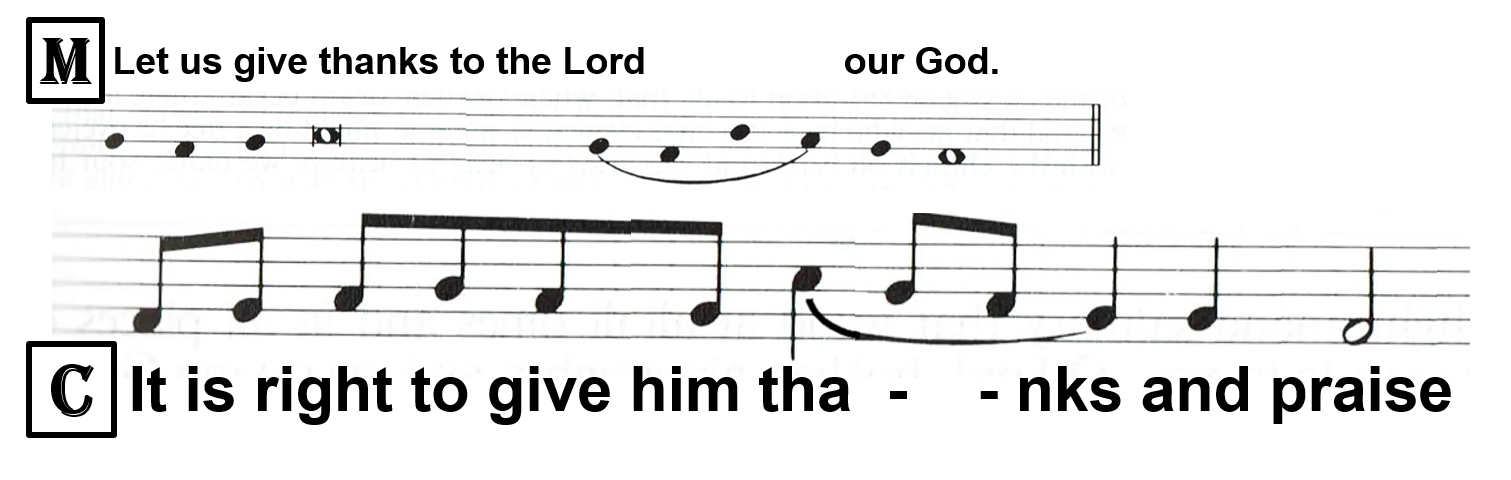 88
SEASONAL PREFACE(Sung or said)
M: It is indeed right and salutary that we should at all times and in all places offer thanks and praise to you, O Lord, holy Father, …
…And so, with the church on earth and the hosts of heaven, we praise your name and join their unending hymn:
89
HOLY, HOLY, HOLY
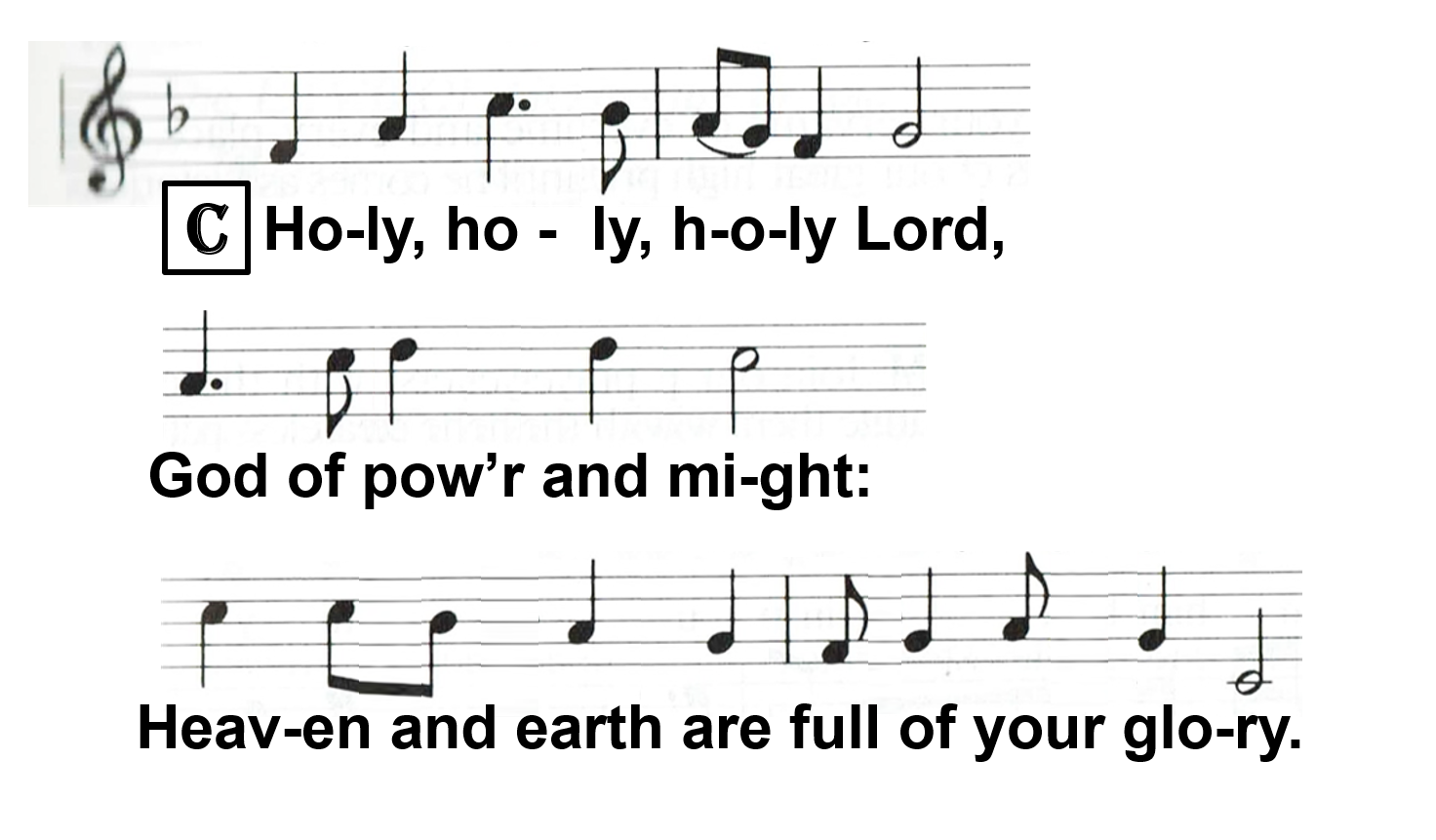 90
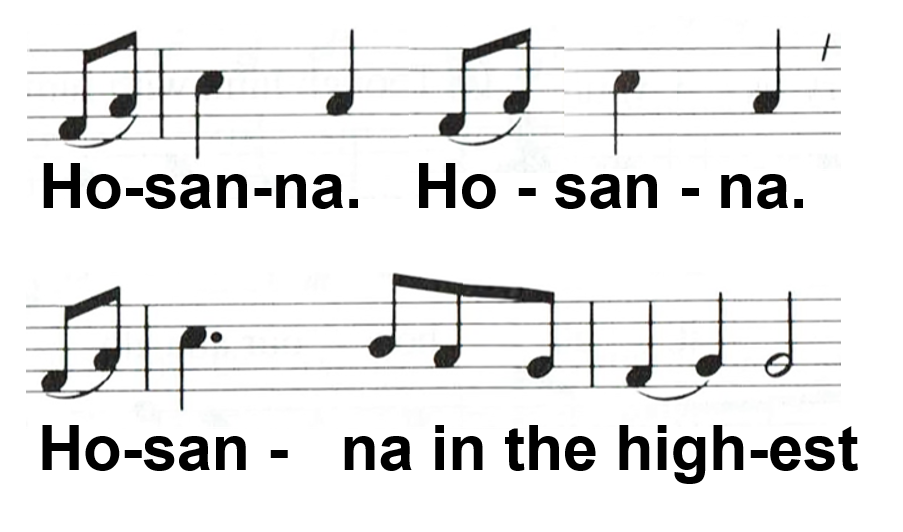 91
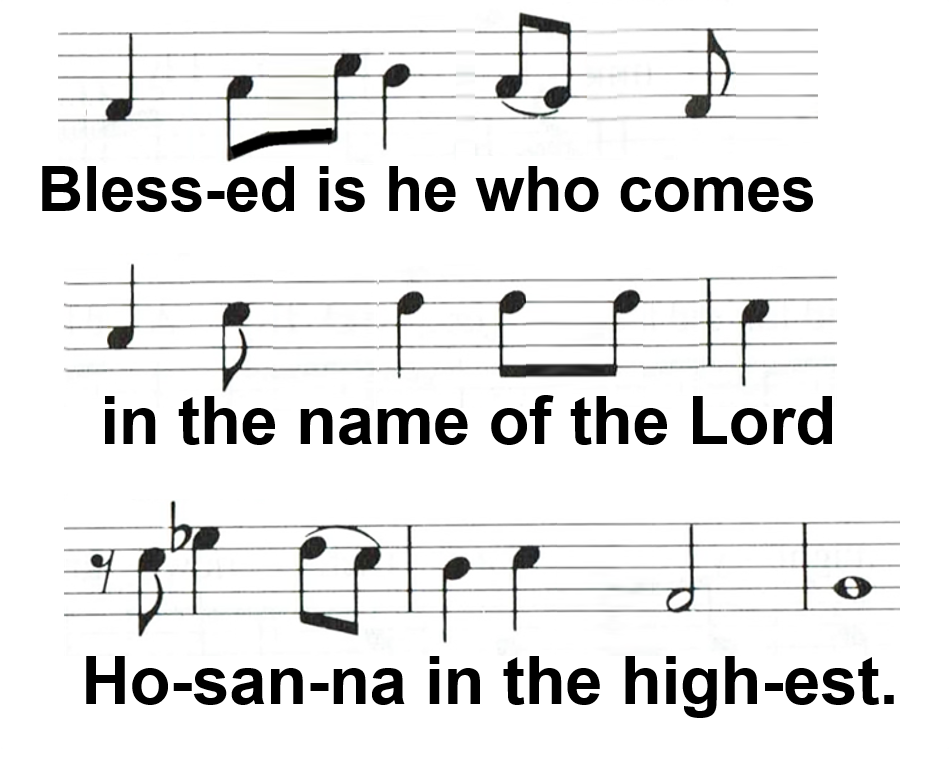 92
WORDS OF INSTITUTION
Options A or B

[Default: Option A]
93
WORDS OF INSTITUTION
M: All praise and thanks be to you, eternal God, holy Father, together with your only Son, our Lord Jesus Christ and the Holy Spirit, who unites your people in love. We thank you for creating all things. We thank you for calling and rescuing your chosen people. …
94
[Speaker Notes: WORDS OF INSTITUTION option A part 1]
…Above all we thank and praise you for keeping your promise to the people of old and sending your Son Jesus Christ, whose life, death, and resurrection for our salvation we remember as he comes to us in this holy meal.
C: Amen. Come, Lord Jesus.
95
[Speaker Notes: WORDS OF INSTITUTION option A part 2]
M: Our Lord Jesus Christ, on the night when he was betrayed, took bread, and when he had given thanks, he broke it and gave it to his disciples, and said. Take and eat; this is † my body, which is given for you. Do this in remembrance of me.
96
[Speaker Notes: WORDS OF INSTITUTION option A part 3]
M: In the same way he took the cup, after the supper, and when he had given thanks , he gave it to them, and said, Drink of it, all of you; this is † my blood of the new covenant, which is shed for you for the forgiveness of sins. Do this, as often as you drink it, in remembrance of me.

C: Christ has died. Christ is risen.
Christ will come again.
97
[Speaker Notes: WORDS OF INSTITUTION option A part 4]
M: Send us your Holy Spirit to strengthen our faith so that we who receive the body and blood of Christ may live as true members of the body of your Son.

C: Amen. Come, Holy Spirit.
98
[Speaker Notes: WORDS OF INSTITUTION option A part 5]
M: Join our prayers with those of your servants of every time and every place, and unite them with the ceaseless petitions of our great high priest until he comes as victorious Lord of all.
99
[Speaker Notes: WORDS OF INSTITUTION option A part 6]
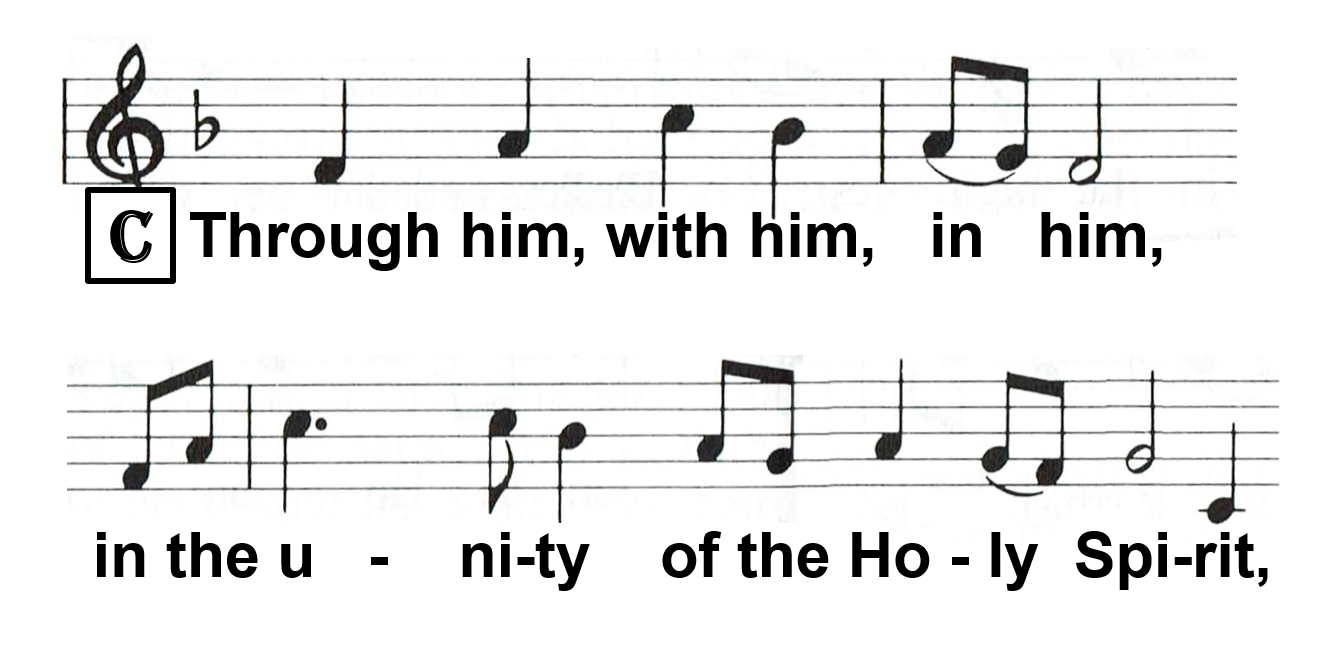 100
[Speaker Notes: WORDS OF INSTITUTION option A part 7]
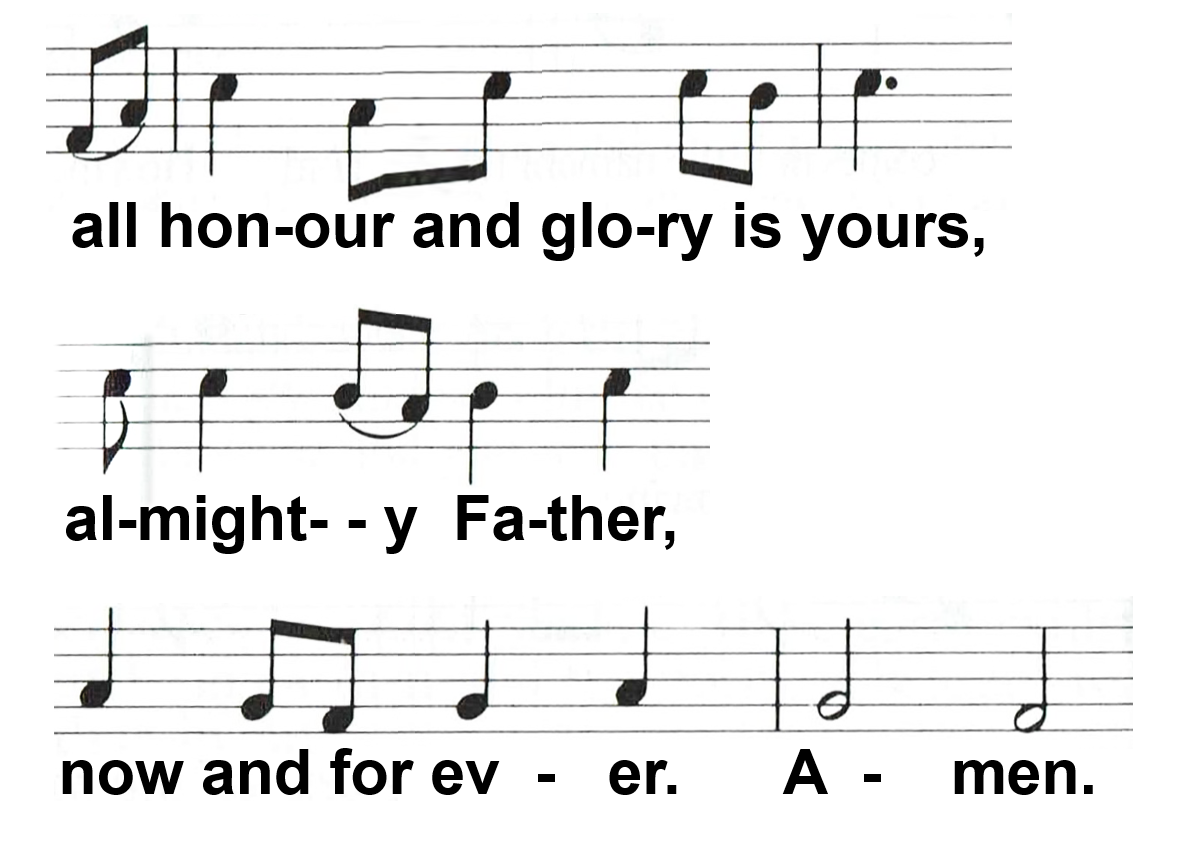 101
[Speaker Notes: WORDS OF INSTITUTION option A part 8]
WORDS OF INSTITUTION
M: Our Lord Jesus Christ, on the night when he was betrayed, took bread, and when he had given thanks, he broke it and gave it to his disciples, and said, Take and eat, this is † my body, which is given for you. Do this in remembrance of me. …
102
[Speaker Notes: WORDS OF INSTITUTION option B part 1]
…In the same way he took the cup, after the supper, and when he had given thanks, he gave it to them, and said, Drink of it, all of you; this is † my blood of the new covenant, which is shed for you for the forgiveness of sins. Do this, as often as you drink it, in remembrance of me.
103
[Speaker Notes: WORDS OF INSTITUTION option B part 2]
THE LORD’S PRAYER
Options A or B(Modern or Traditional)

[Default: Option A]
104
THE LORD’S PRAYER
M: Our Father in heaven, hallowed be your name, your kingdom come, your will be done, on earth as in heaven. Give us today our daily bread. Forgive us our sins as we forgive those who sin against us. Lead us not into temptation, but deliver us from evil.
C: For the kingdom, the power, and the glory are yours, now and for ever. Amen.
105
[Speaker Notes: LORD’S PRAYER option A - modern]
THE LORD’S PRAYER
M: Our Father who art in heaven; hallowed be thy name; thy kingdom come; thy will be done on earth, as it is in heaven. Give us this day our daily bread; and forgive us our trespasses as we forgive those who trespass against us; and lead us not into temptation; but deliver us from evil.
C: For thine is the kingdom, and the power, and the glory,for ever and ever. Amen.
106
[Speaker Notes: LORD’S PRAYER option B - traditional]
THE PEACE
M: The peace of the Lord be with you always.
C: Amen.
107
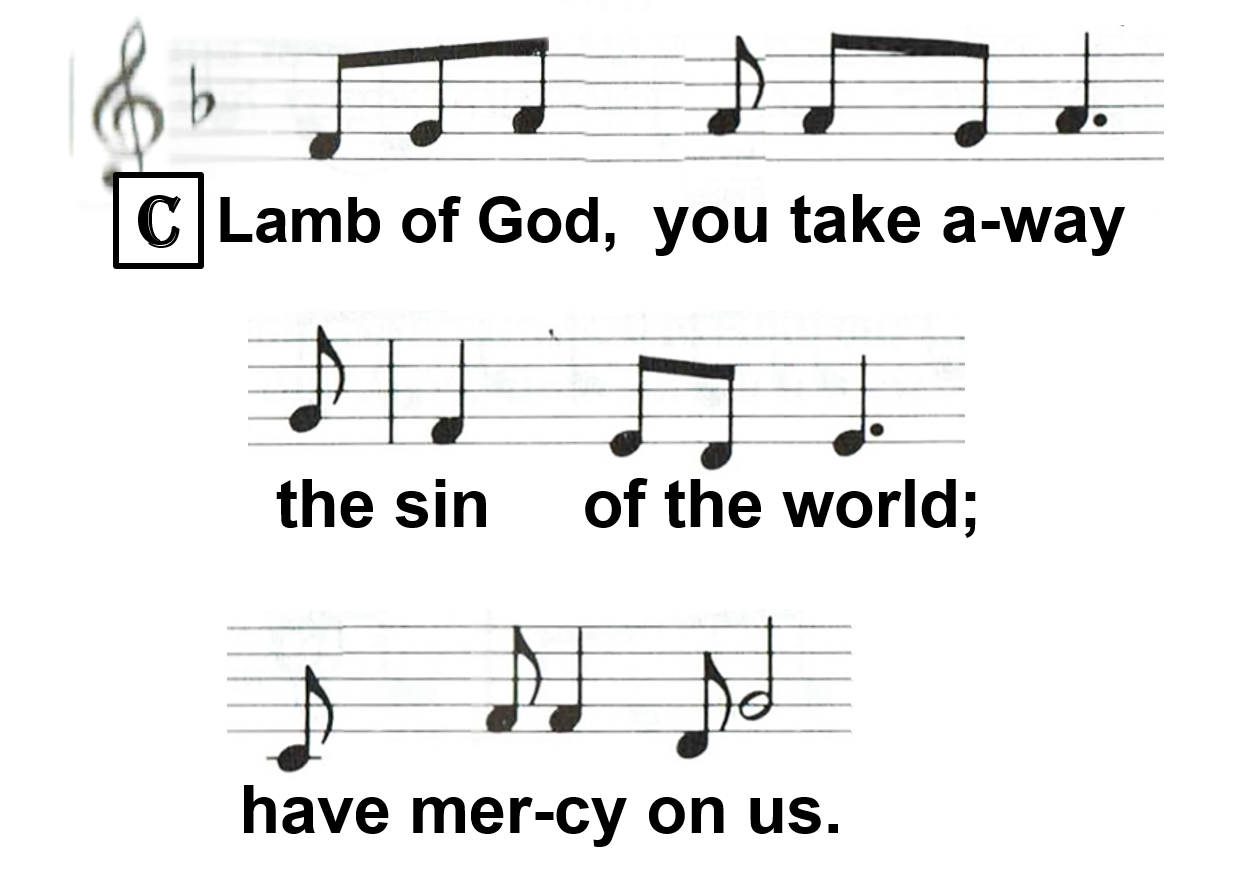 108
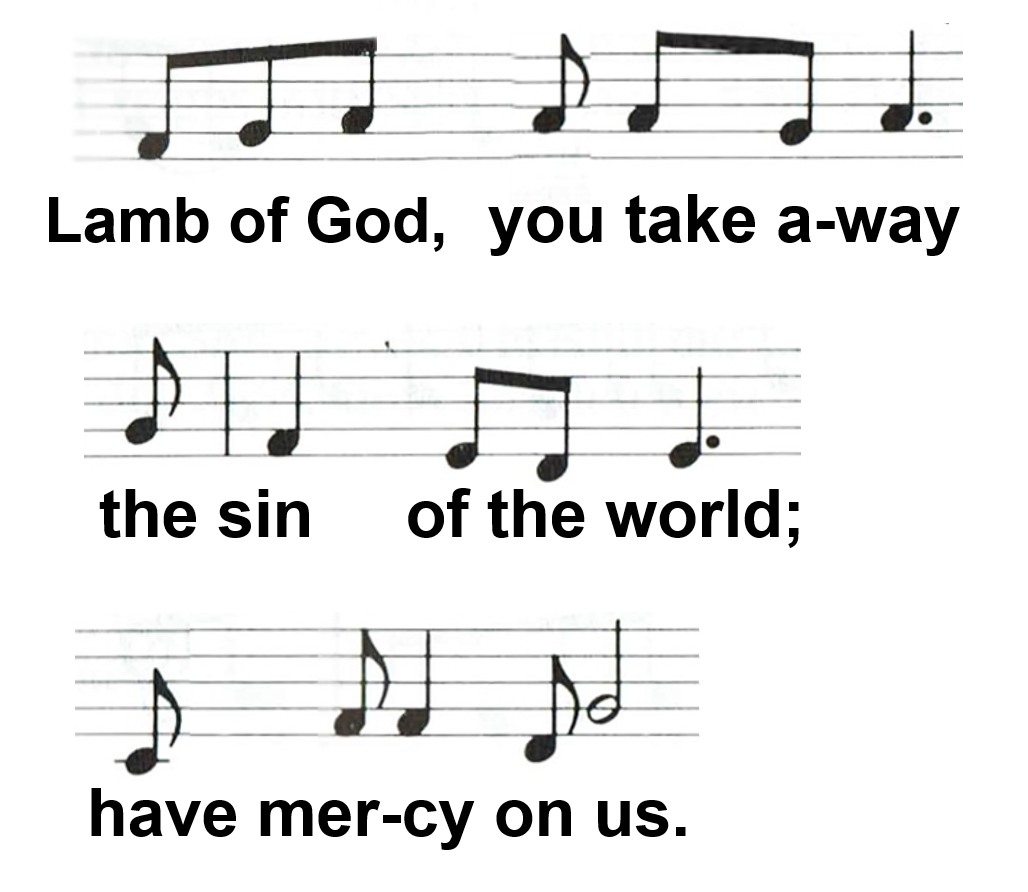 109
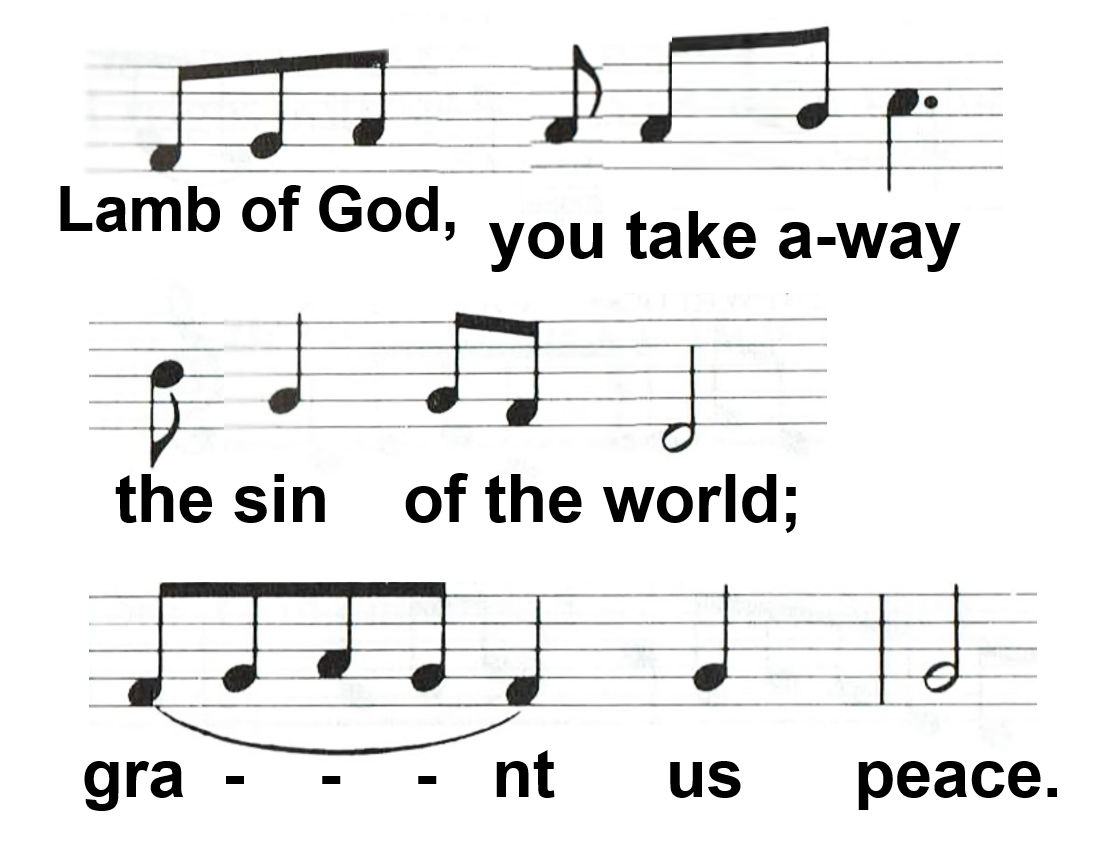 110
DISTRIBUTIONTake and eat, this is the body of Christ, given for you.Take and drink, this is the blood of Christ, shed for you for the forgiveness of sins.
111
DISMISSAL
M: The body and blood of our Lord Jesus Christ make you strong in body and soul to life eternal. Go in peace † 
C: Amen.
112
POST-COMMUNION CANTICLE
Options A or B(Lord now let your servant go
OR Thank the Lord and sing his praise
OR an appropriate hymn is sung)

[Default: Option A]
113
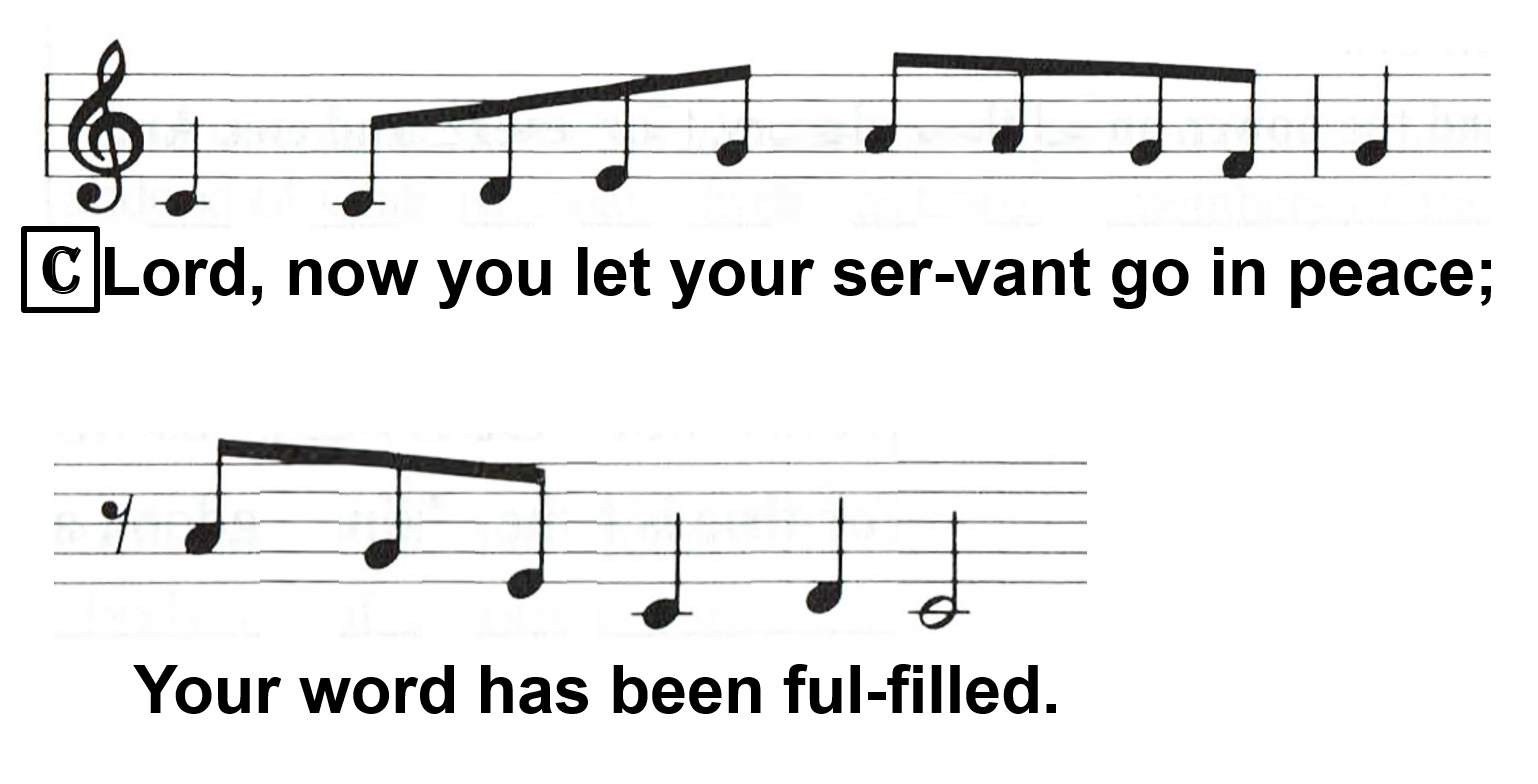 114
[Speaker Notes: POST-COMMUNION CANTICLE option A part 1]
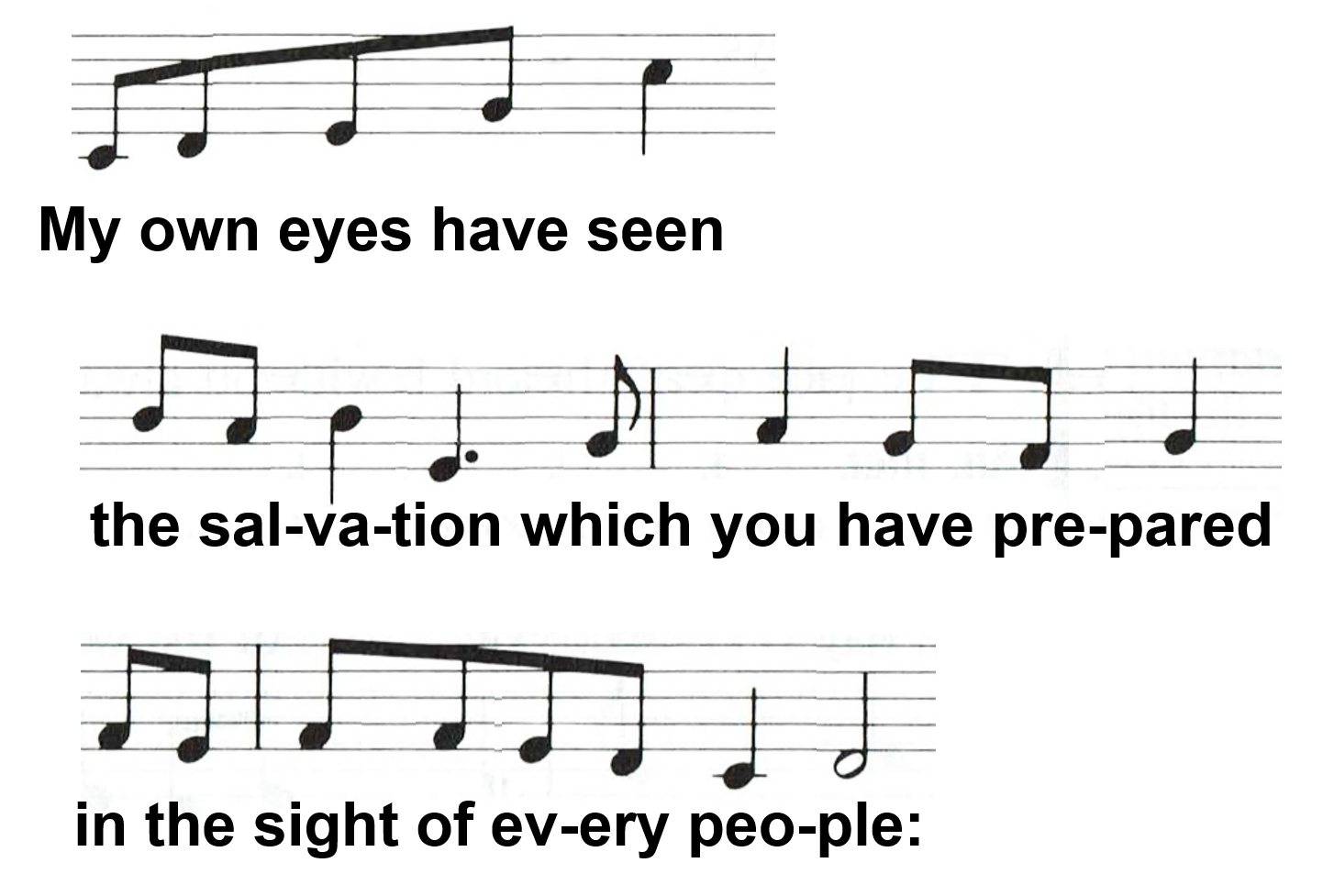 115
[Speaker Notes: POST-COMMUNION CANTICLE option A part 2]
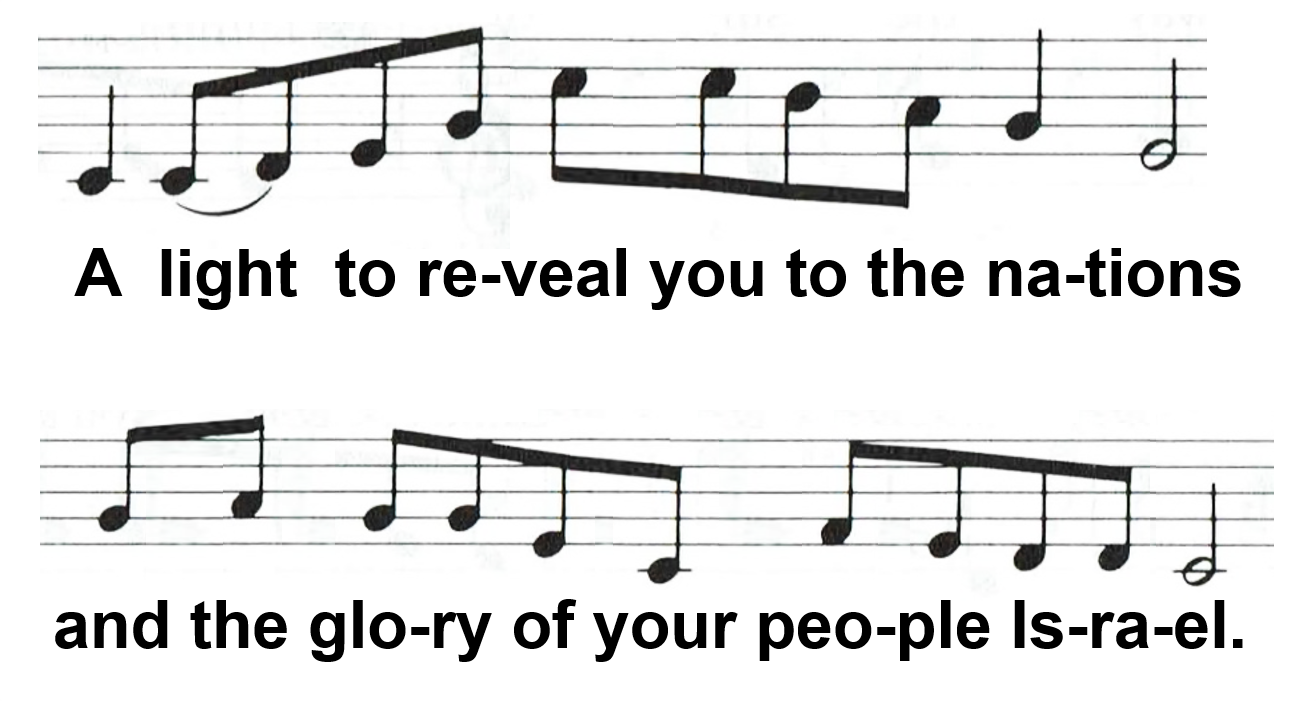 [Speaker Notes: POST-COMMUNION CANTICLE option A part 3]
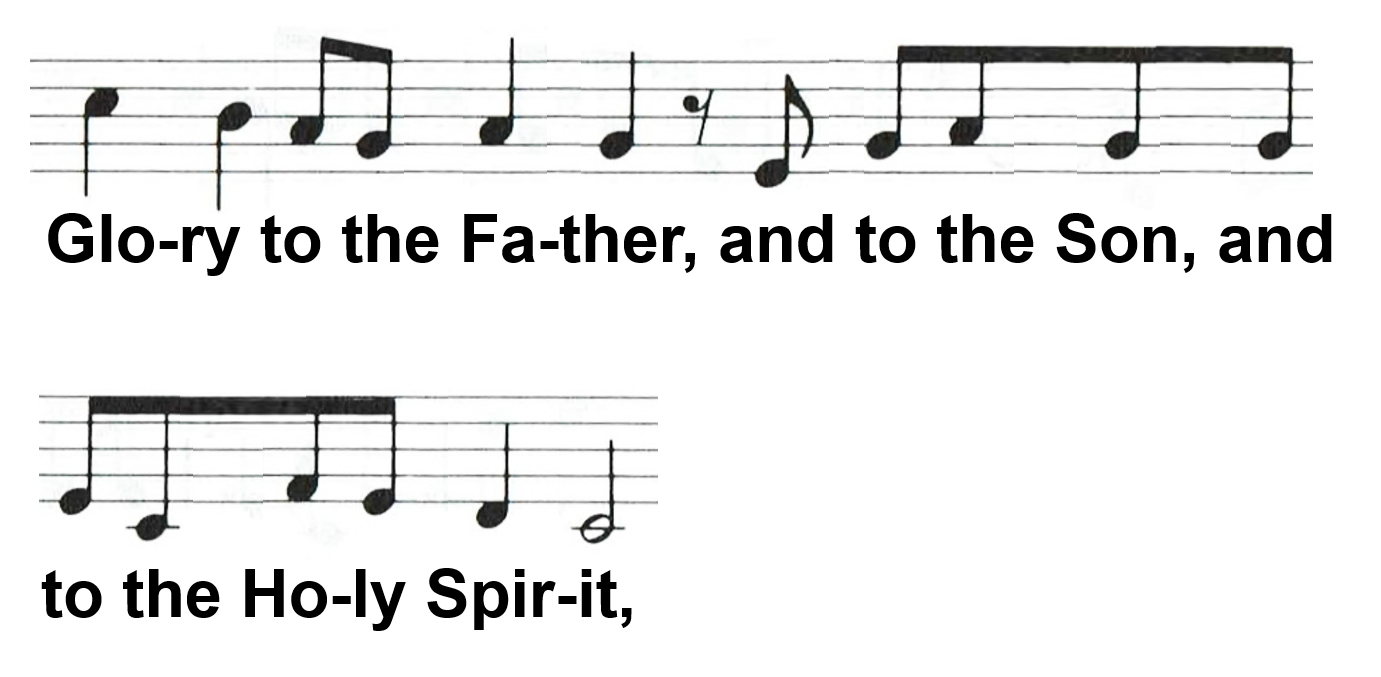 117
[Speaker Notes: POST-COMMUNION CANTICLE option A part 4]
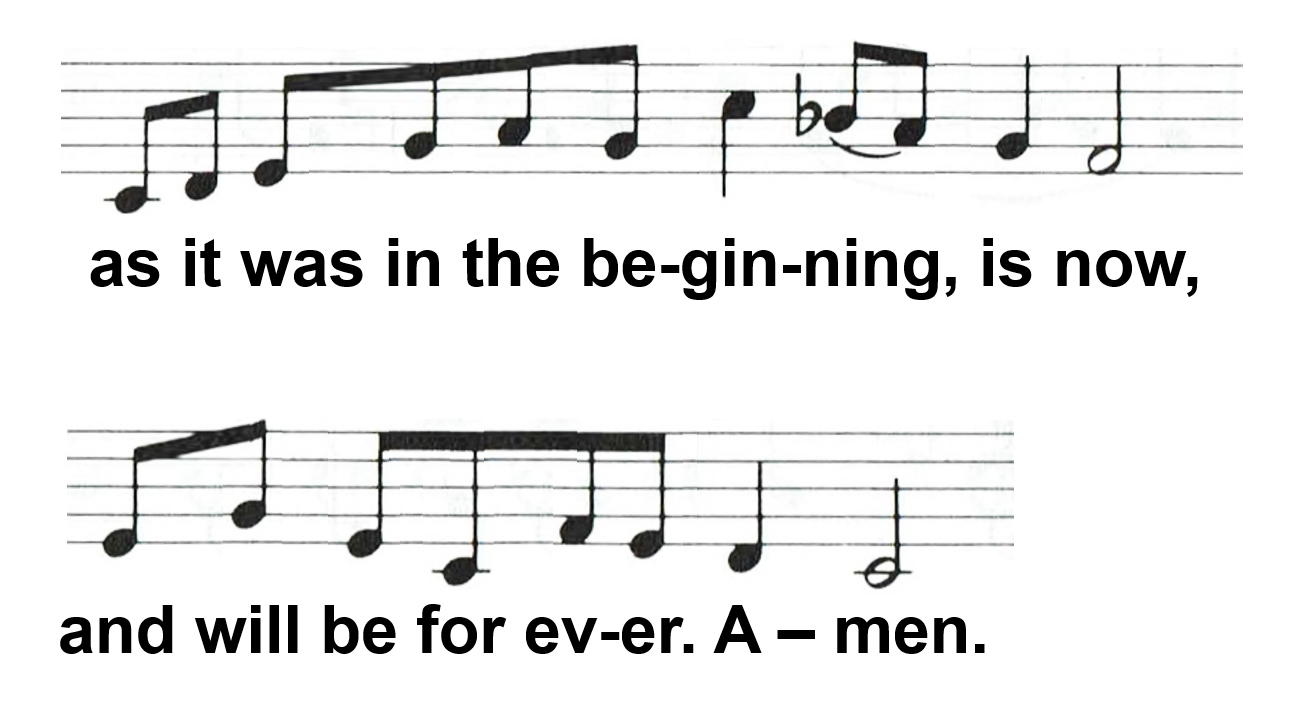 118
[Speaker Notes: POST-COMMUNION CANTICLE option A part 5]
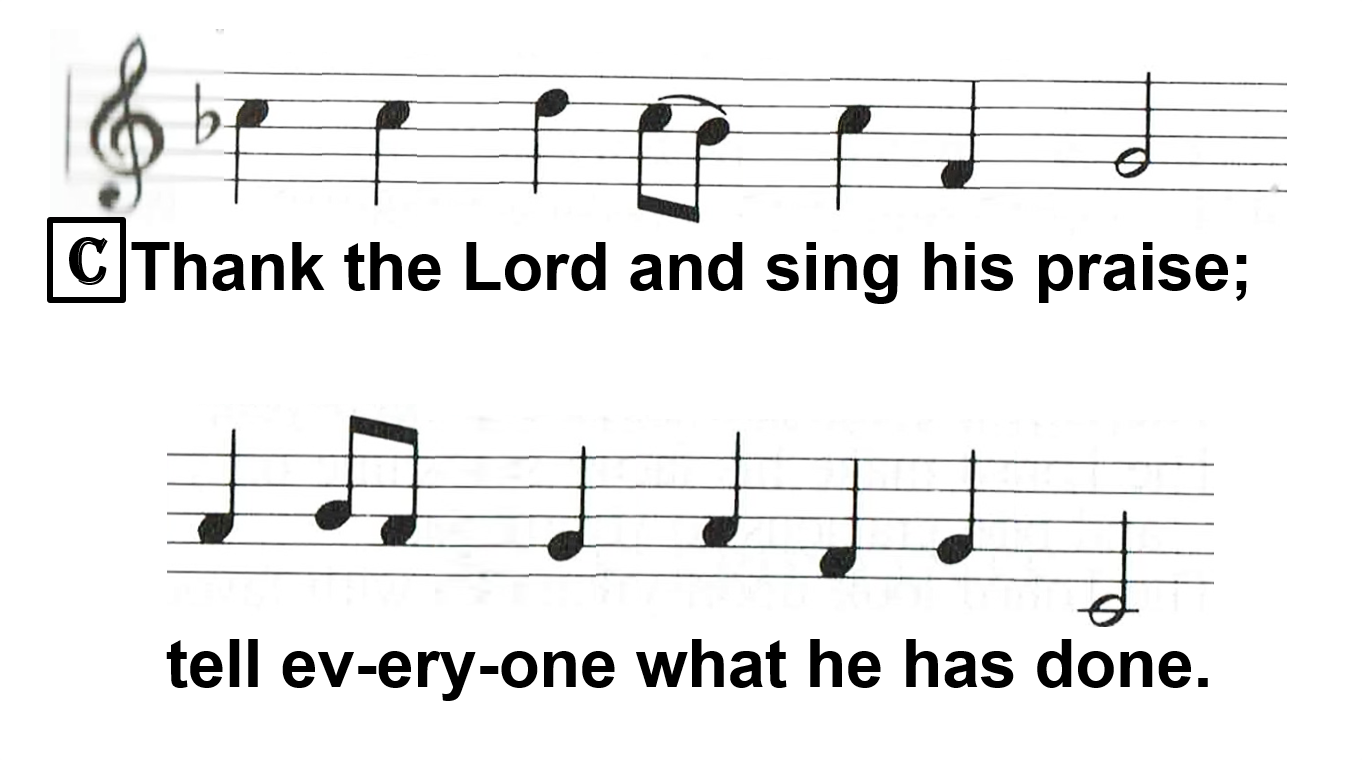 119
[Speaker Notes: POST-COMMUNION CANTICLE option B part 1]
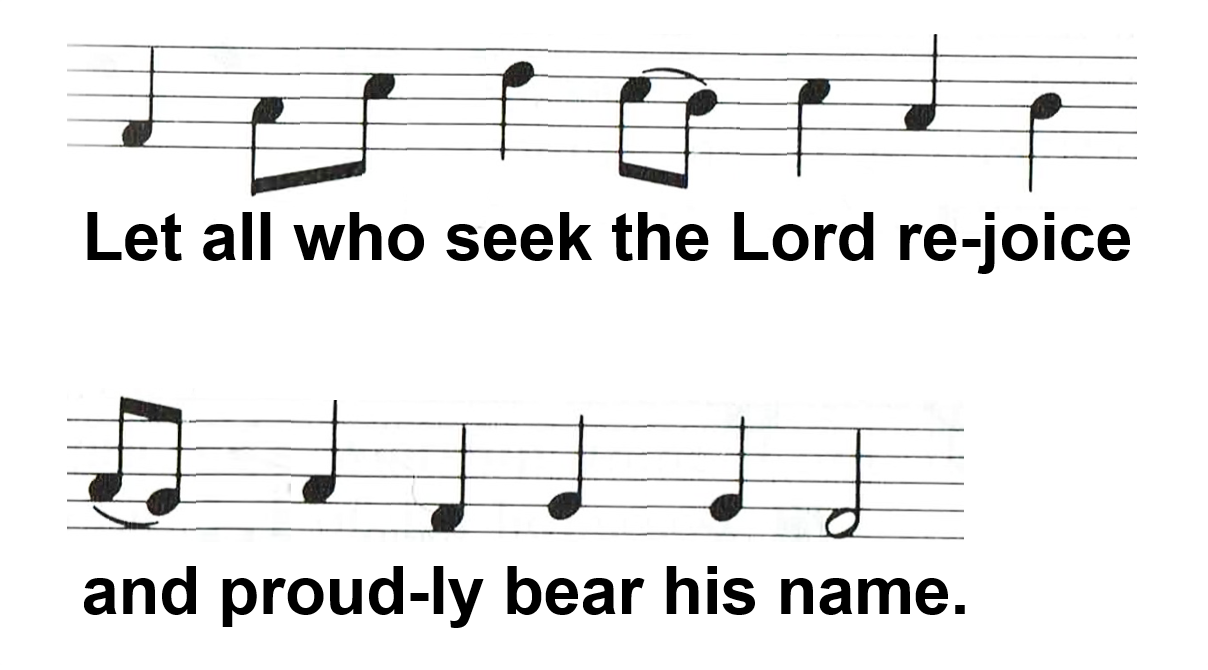 120
[Speaker Notes: POST-COMMUNION CANTICLE option B part 2]
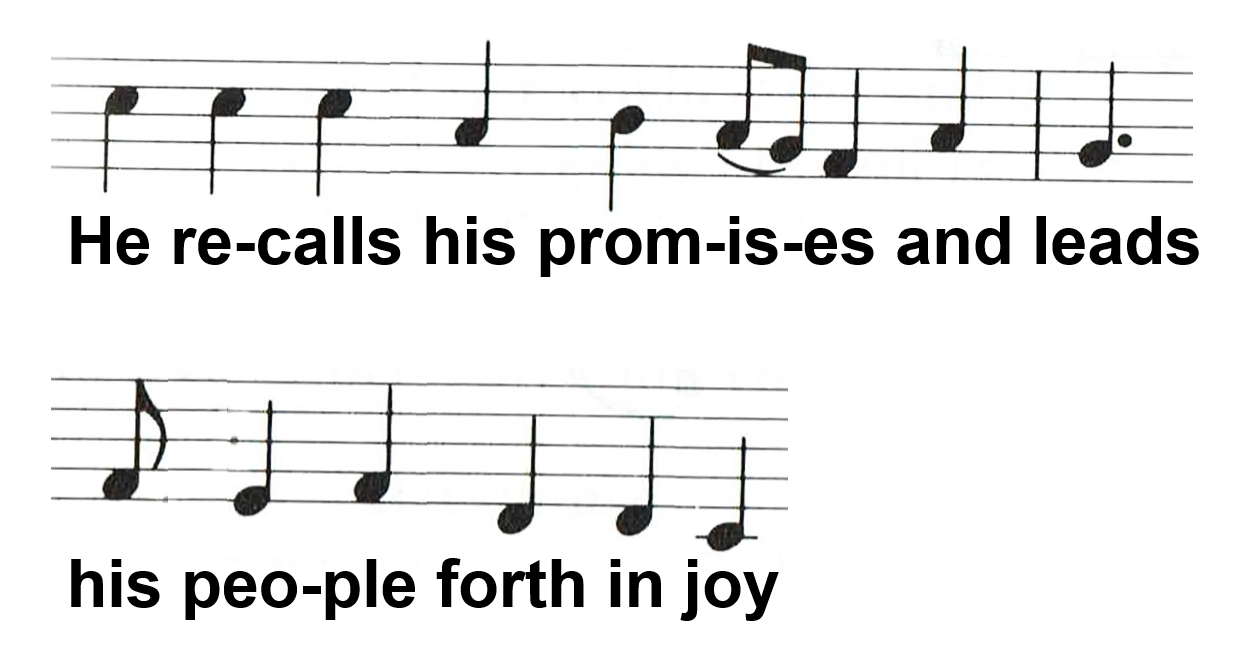 121
[Speaker Notes: POST-COMMUNION CANTICLE option B part 3]
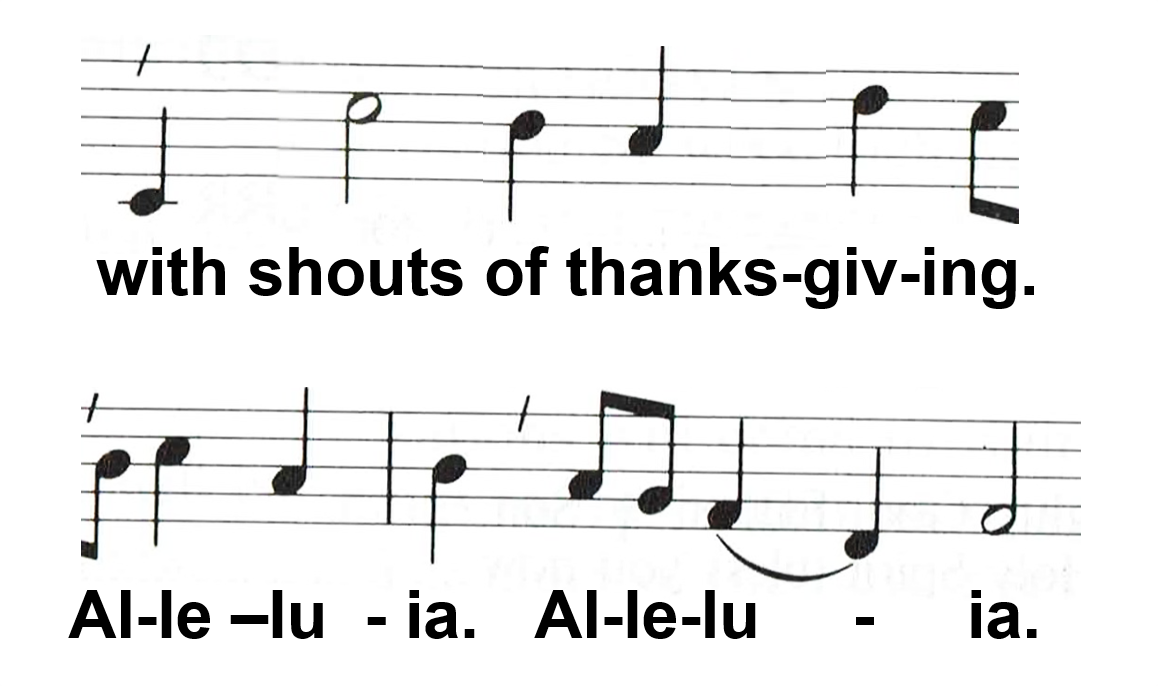 122
[Speaker Notes: POST-COMMUNION CANTICLE option B part 4]
CLOSING PRAYER
Options A or B
[Default: Option A]
123
CLOSING PRAYER
M: Let us pray.
ALL: We give you thanks, almighty God, that you have refreshed us through this healing gift; and we pray that through it you would graciously strengthen us in faith toward you and in love toward one another; …
124
[Speaker Notes: CLOSING PRAYER option A part 1]
…through your Son, Jesus Christ our Lord, who lives and reigns with you and the Holy Spirit, one God, now and for ever. Amen.
125
[Speaker Notes: CLOSING PRAYER option A part 2]
CLOSING PRAYER
M: Let us pray.
ALL: Heavenly Father, you did not spare your own Son but gave him up for us all: As we have received his body and blood in the Sacrament, let us continually live in him and he in us, so that, as your children, we may walk in your ways and serve you all the days of our life; …
126
[Speaker Notes: CLOSING PRAYER option B part 1]
…through the same Jesus Christ our Lord, who lives and reigns with you and the Holy Spirit, one God, now and for ever. Amen.
127
[Speaker Notes: CLOSING PRAYER option B part 2]
BLESSING
Options A or B
[Default: Option A]
128
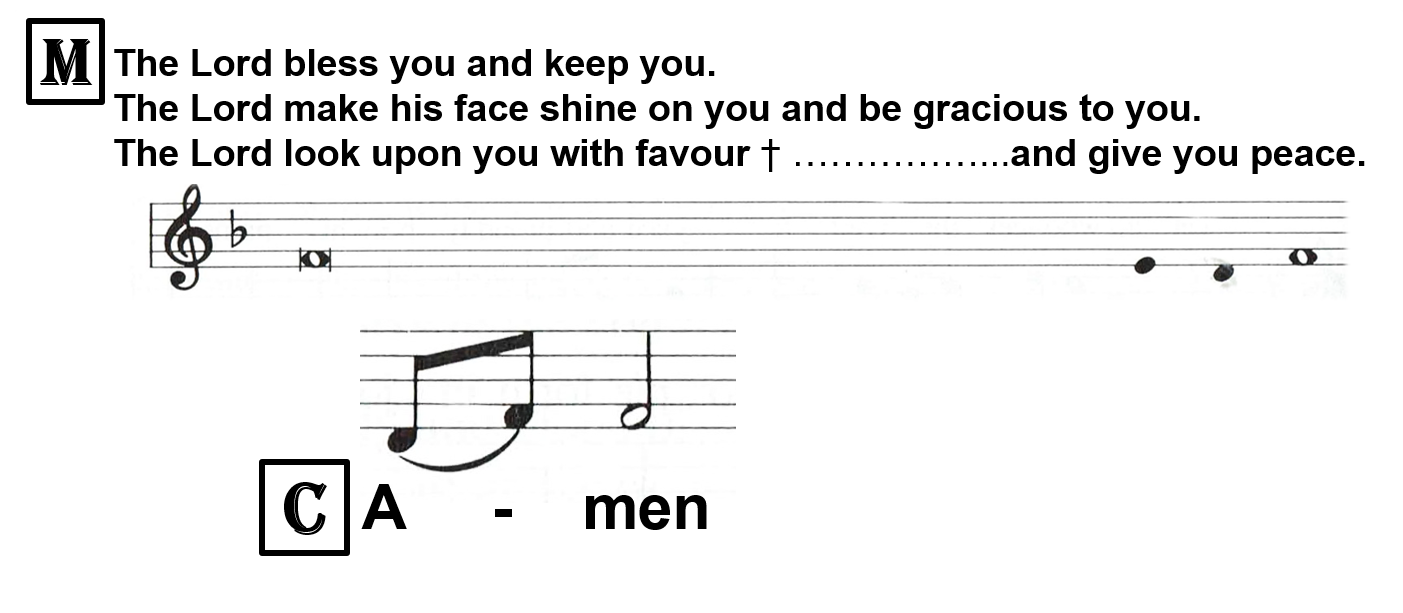 129
[Speaker Notes: BLESSING option A]
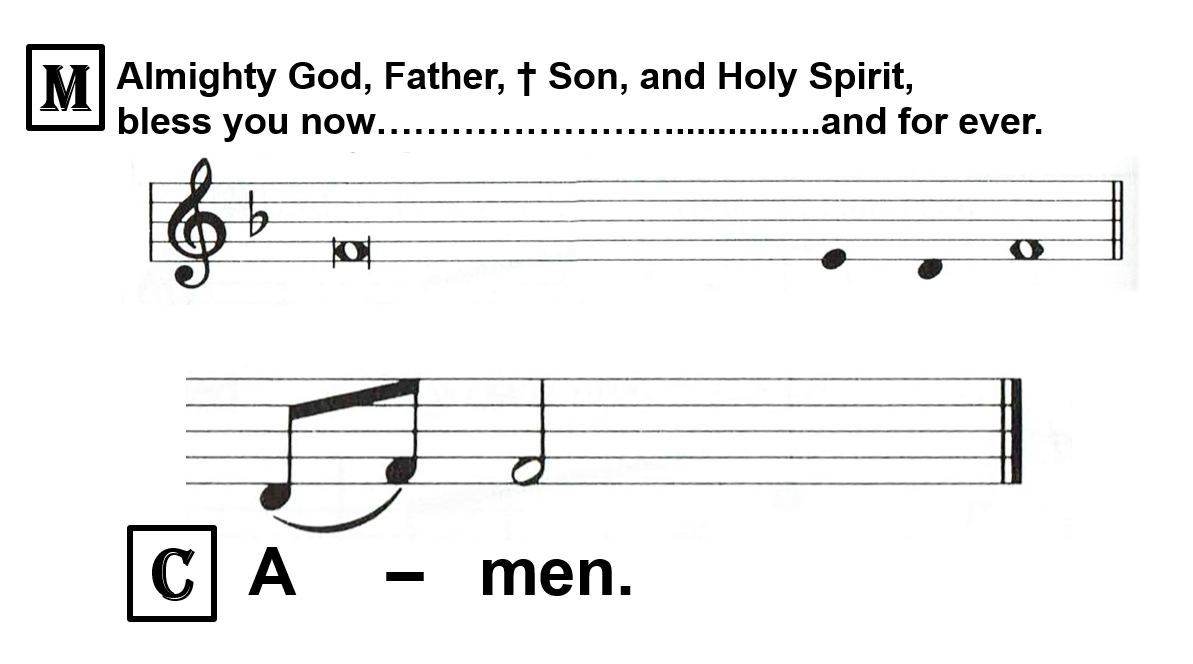 130
[Speaker Notes: BLESSING option B]
DOXOLOGY(may be sung)
131